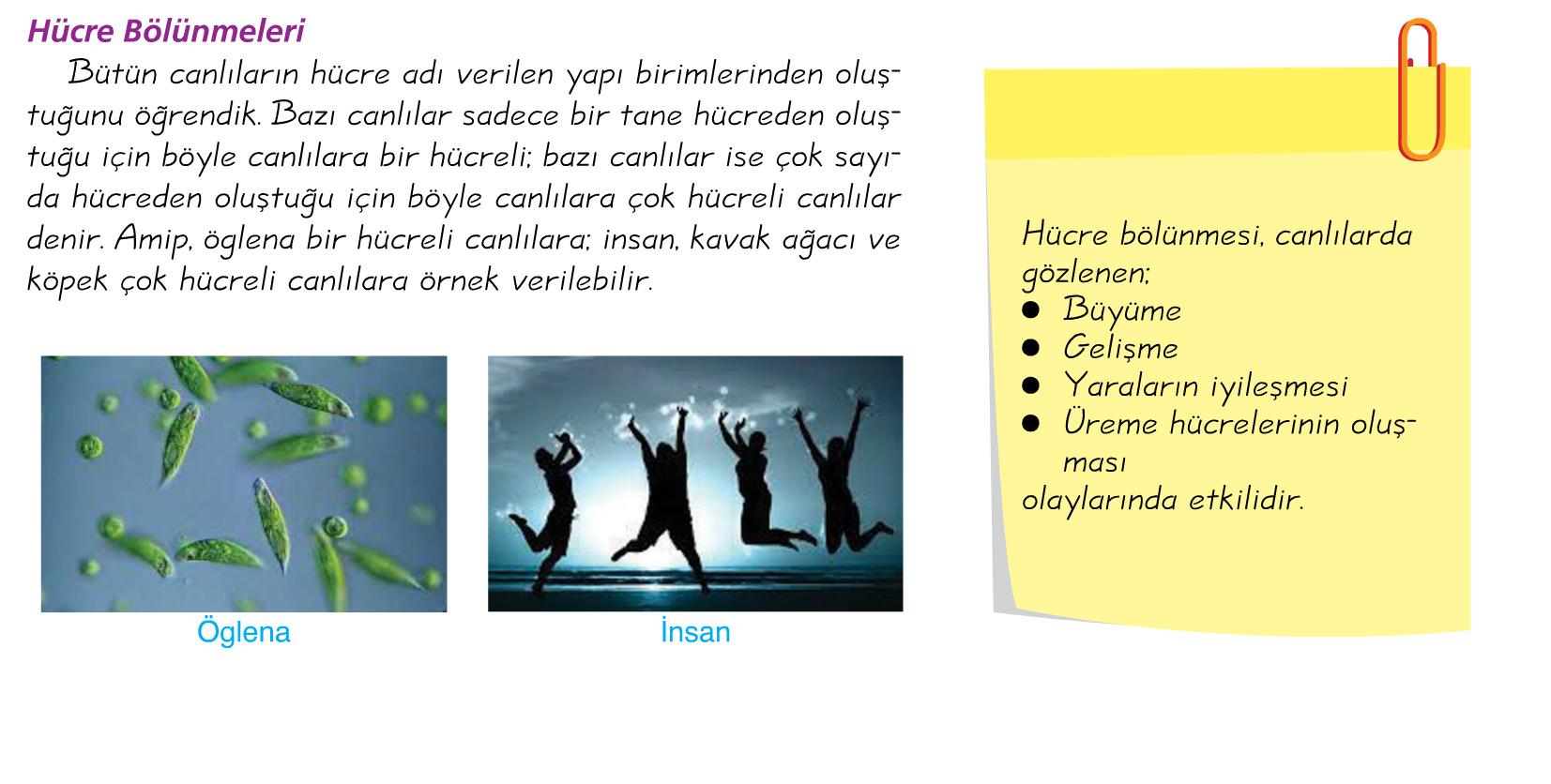 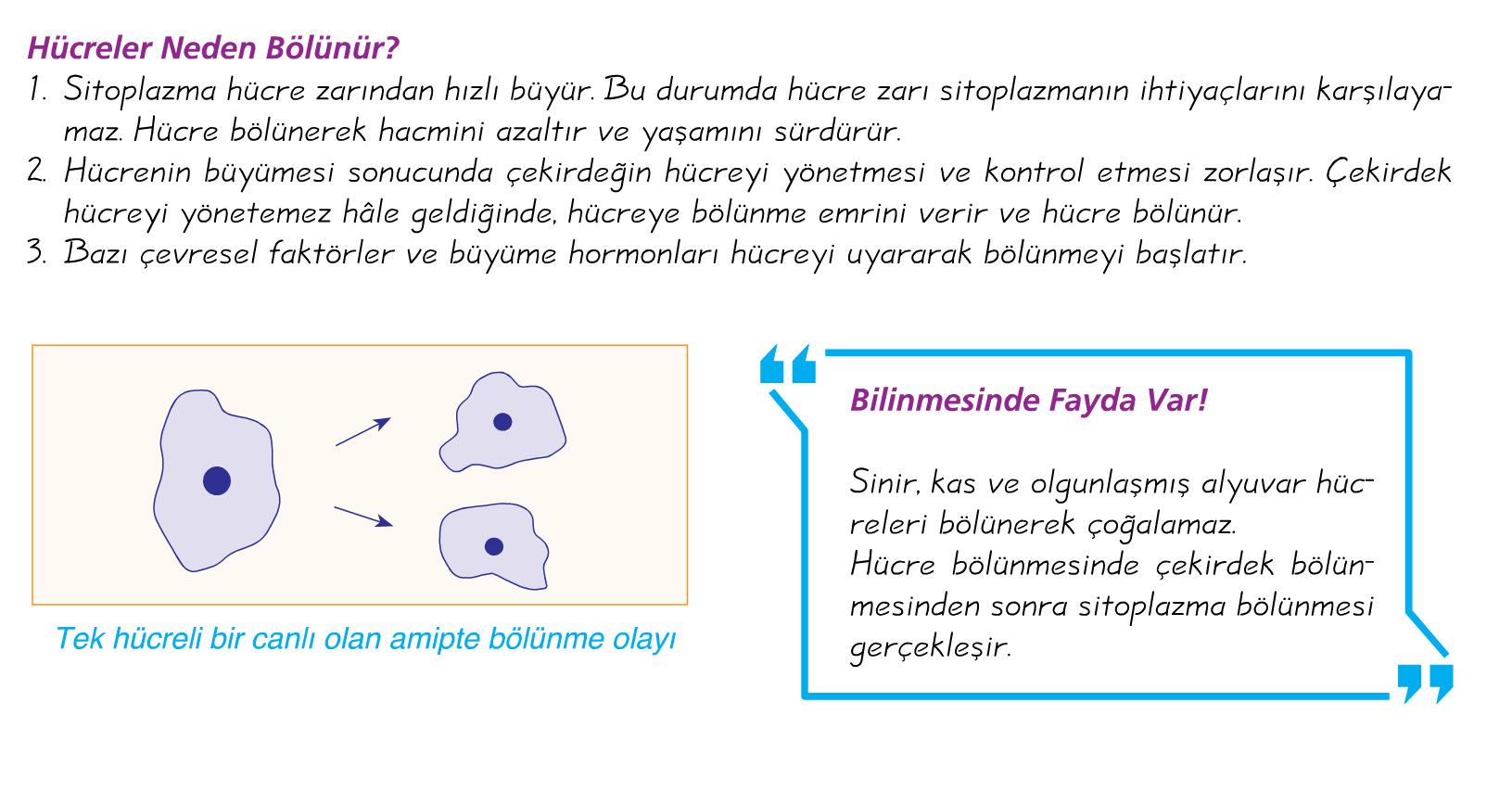 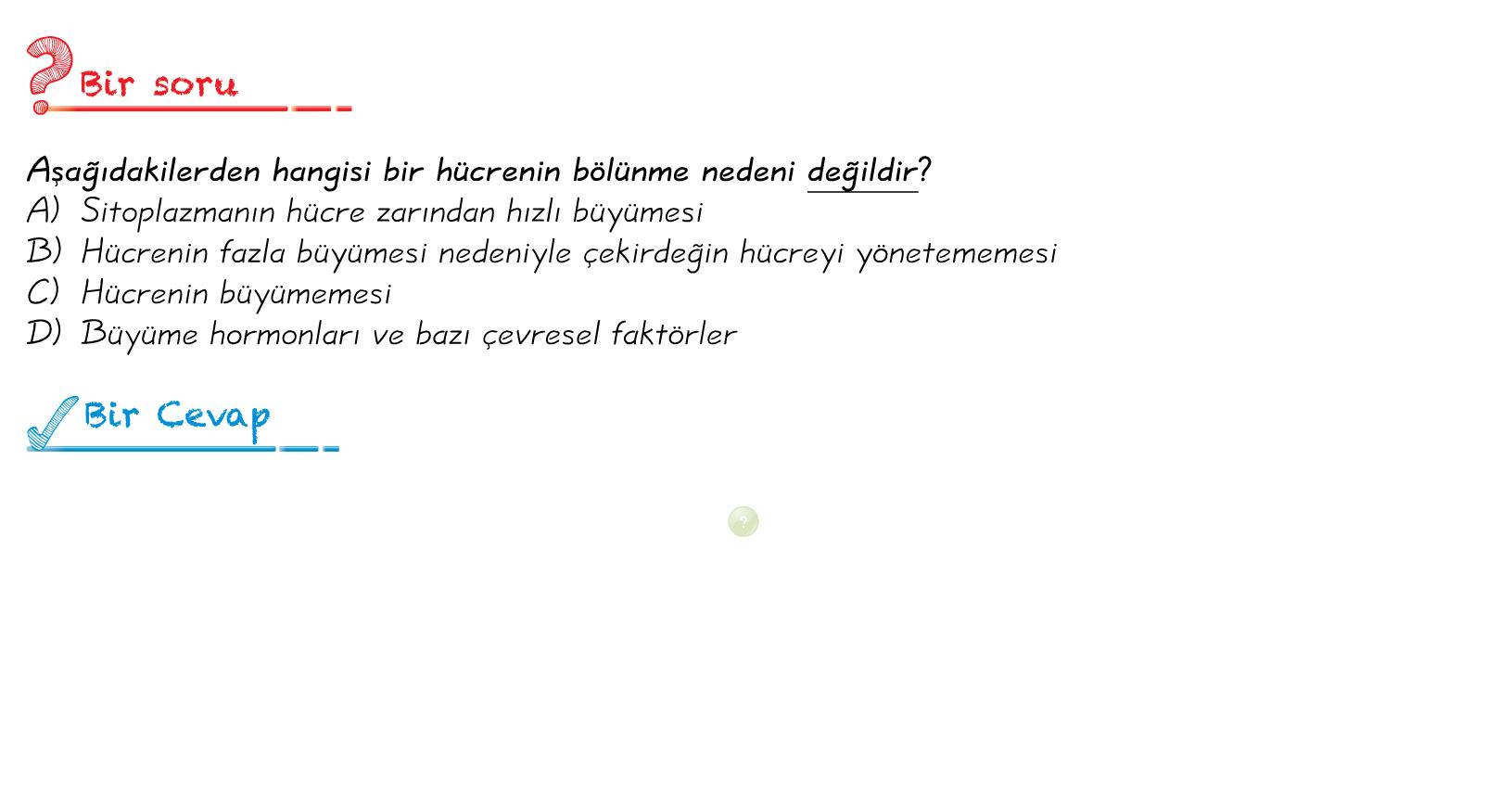 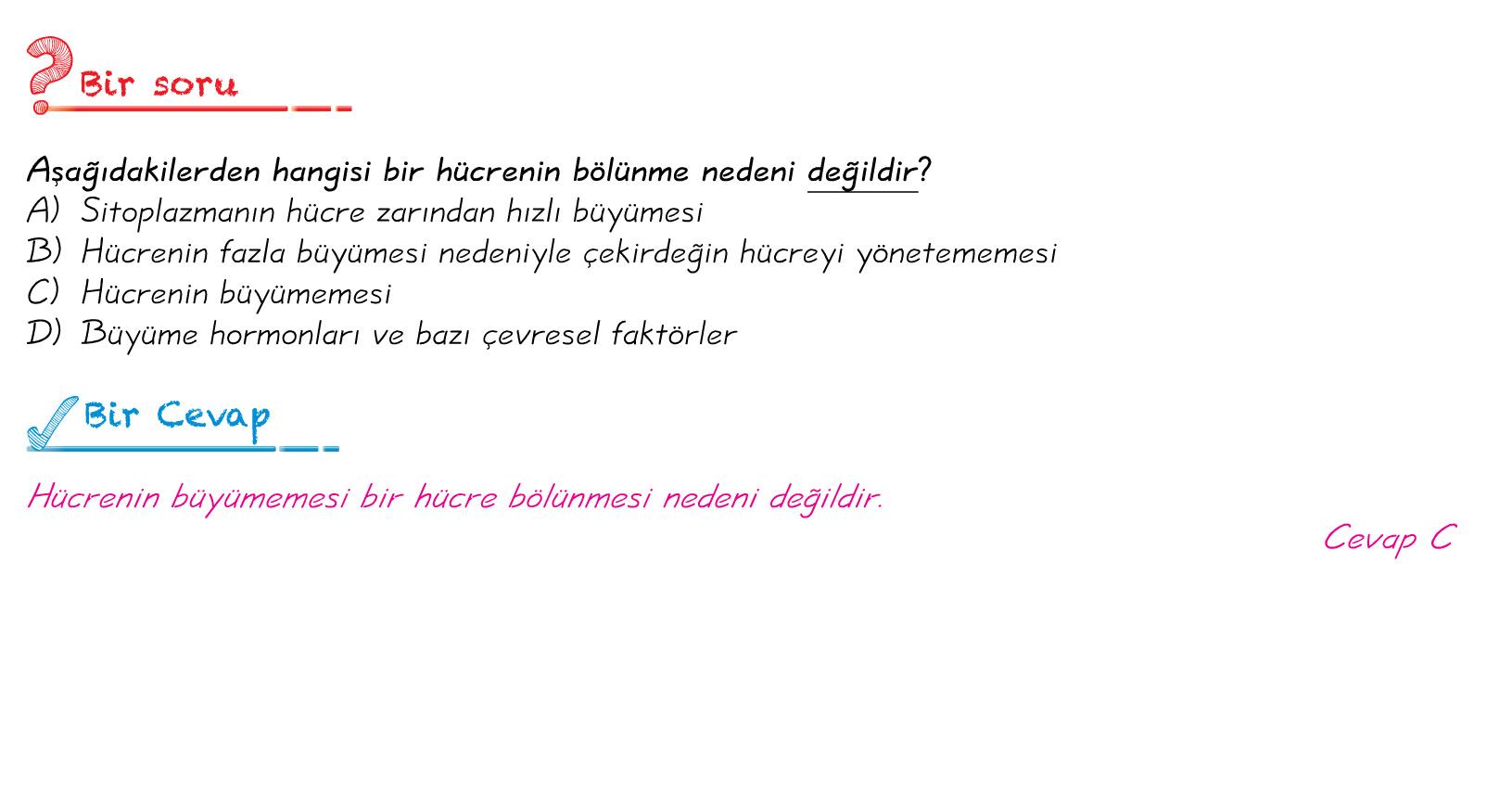 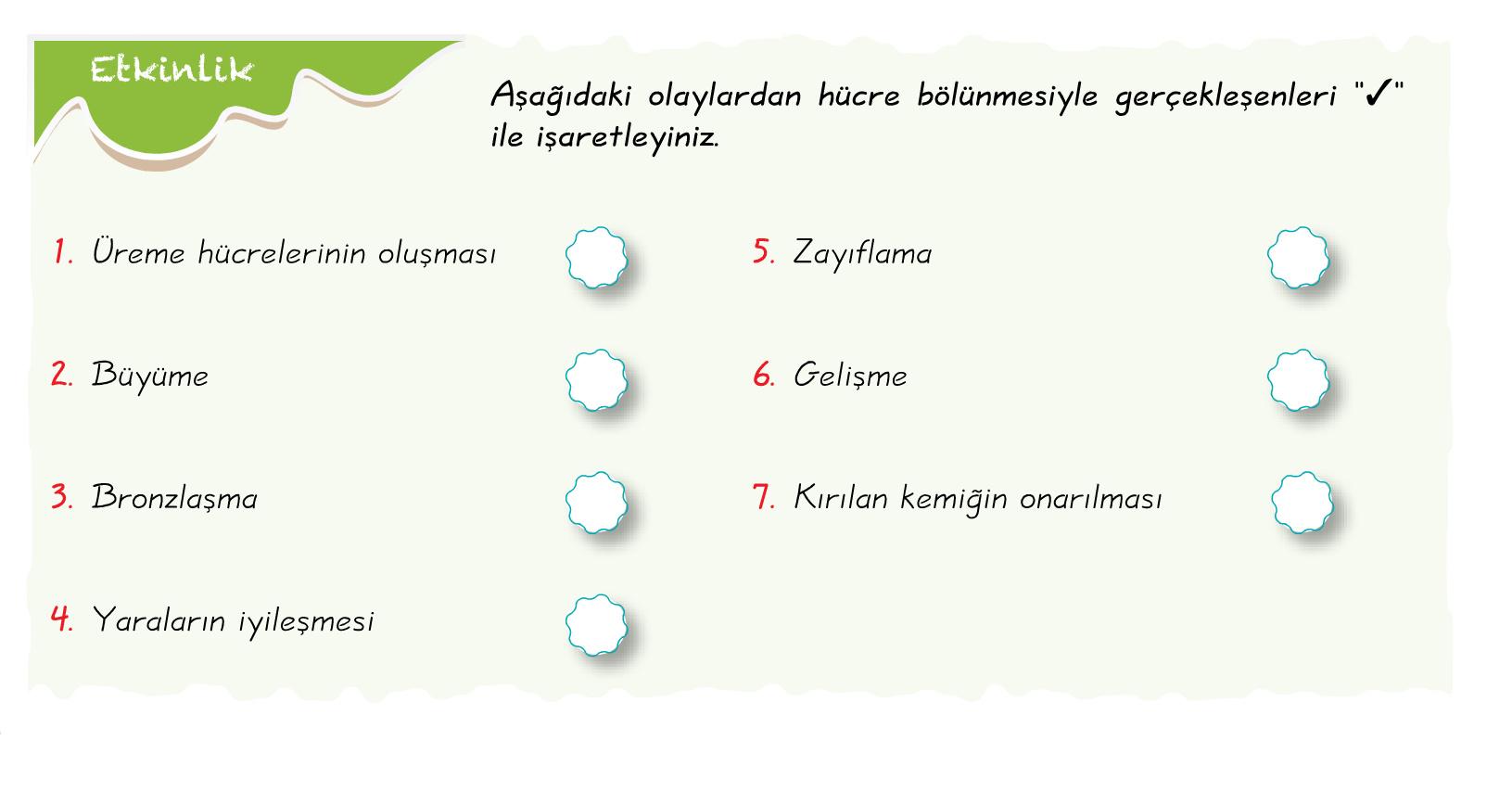 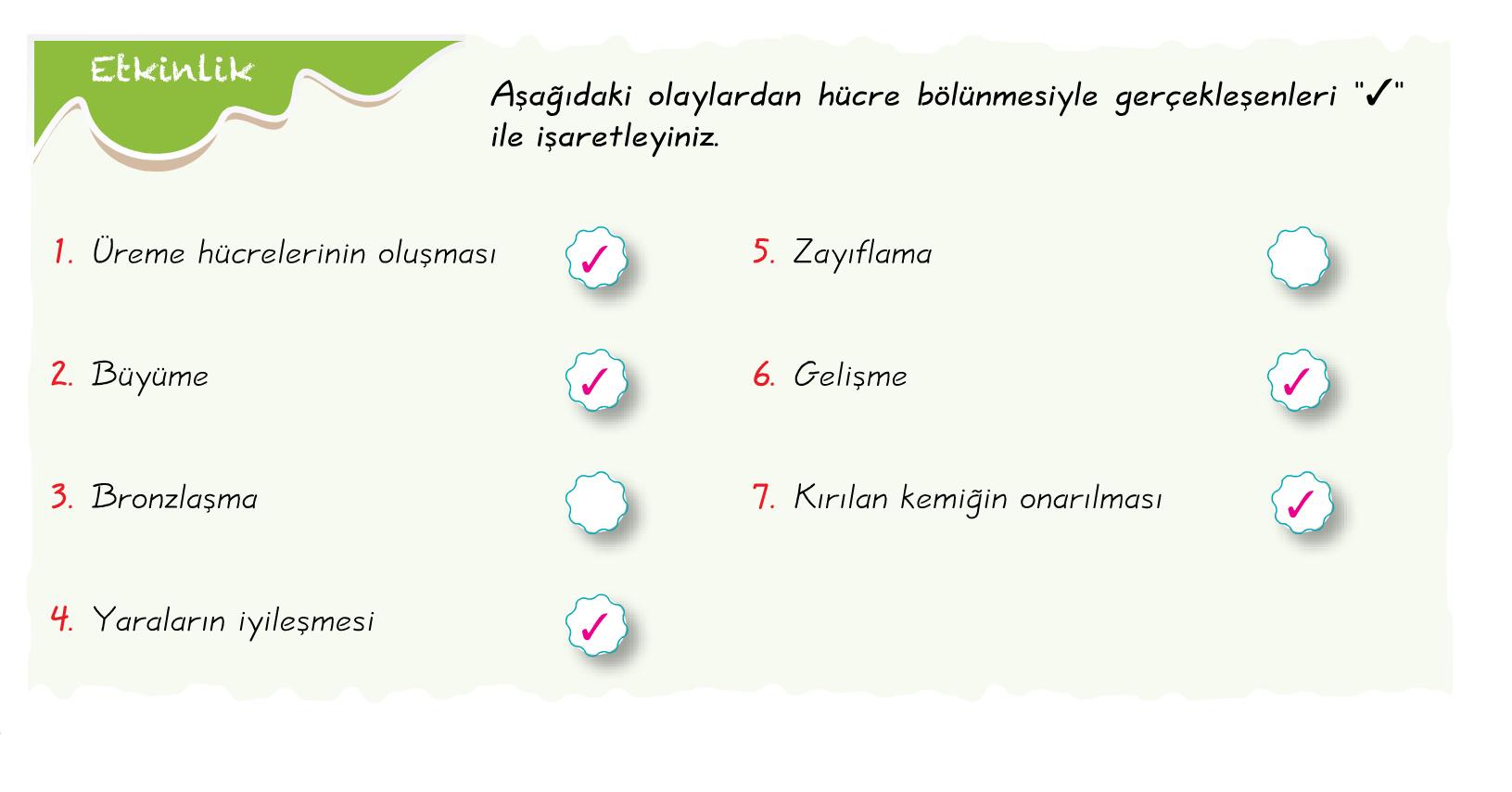 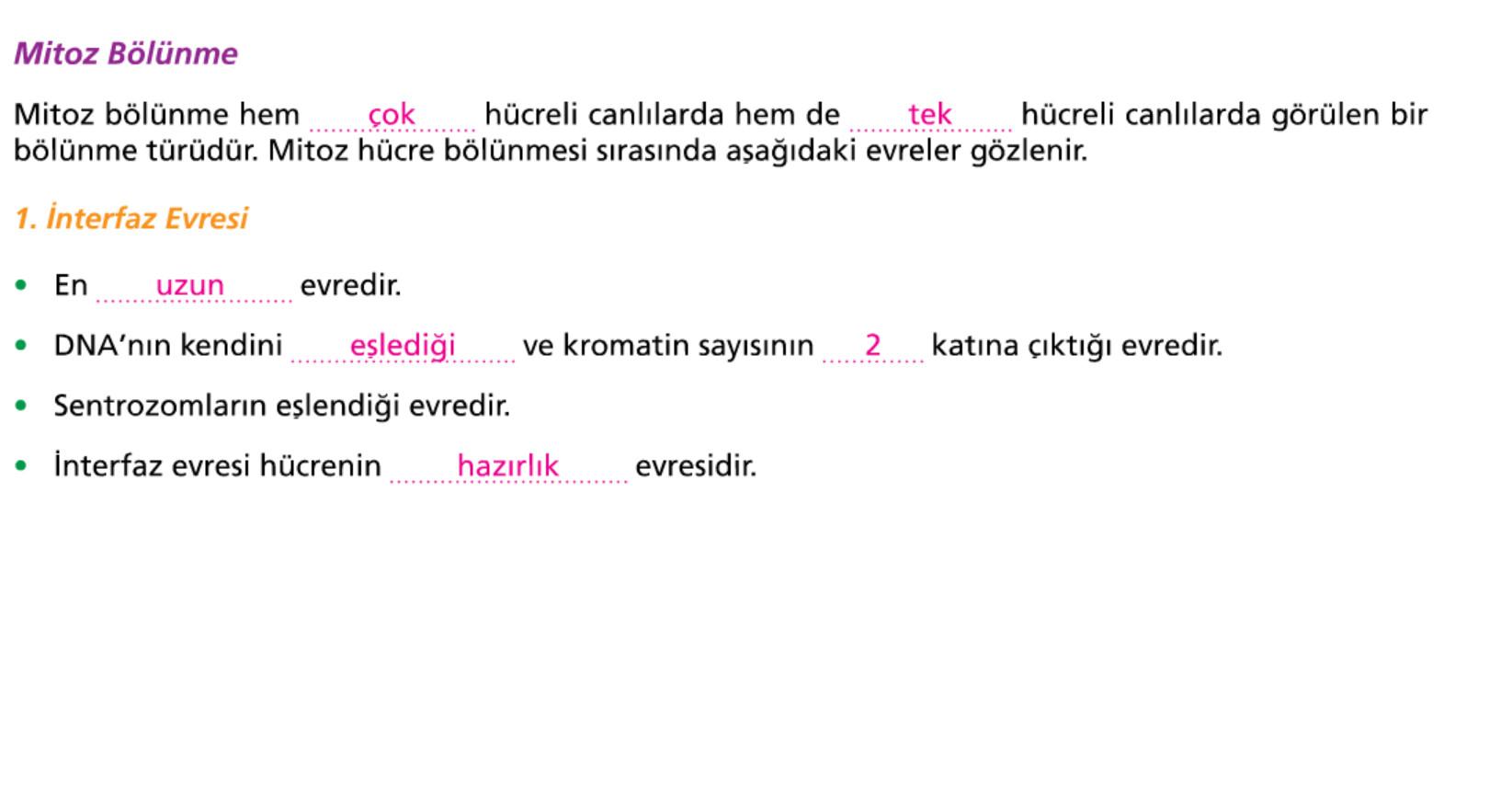 MİTOZ  BÖLÜNME SIRALAMASI
HAZIRLIK EVRESİ🡪ÇEKİRDEK BÖLÜNMESİ🡪SİTOPLAZMA BÖLÜNMESİ
HAZIRLIK EVRESİ
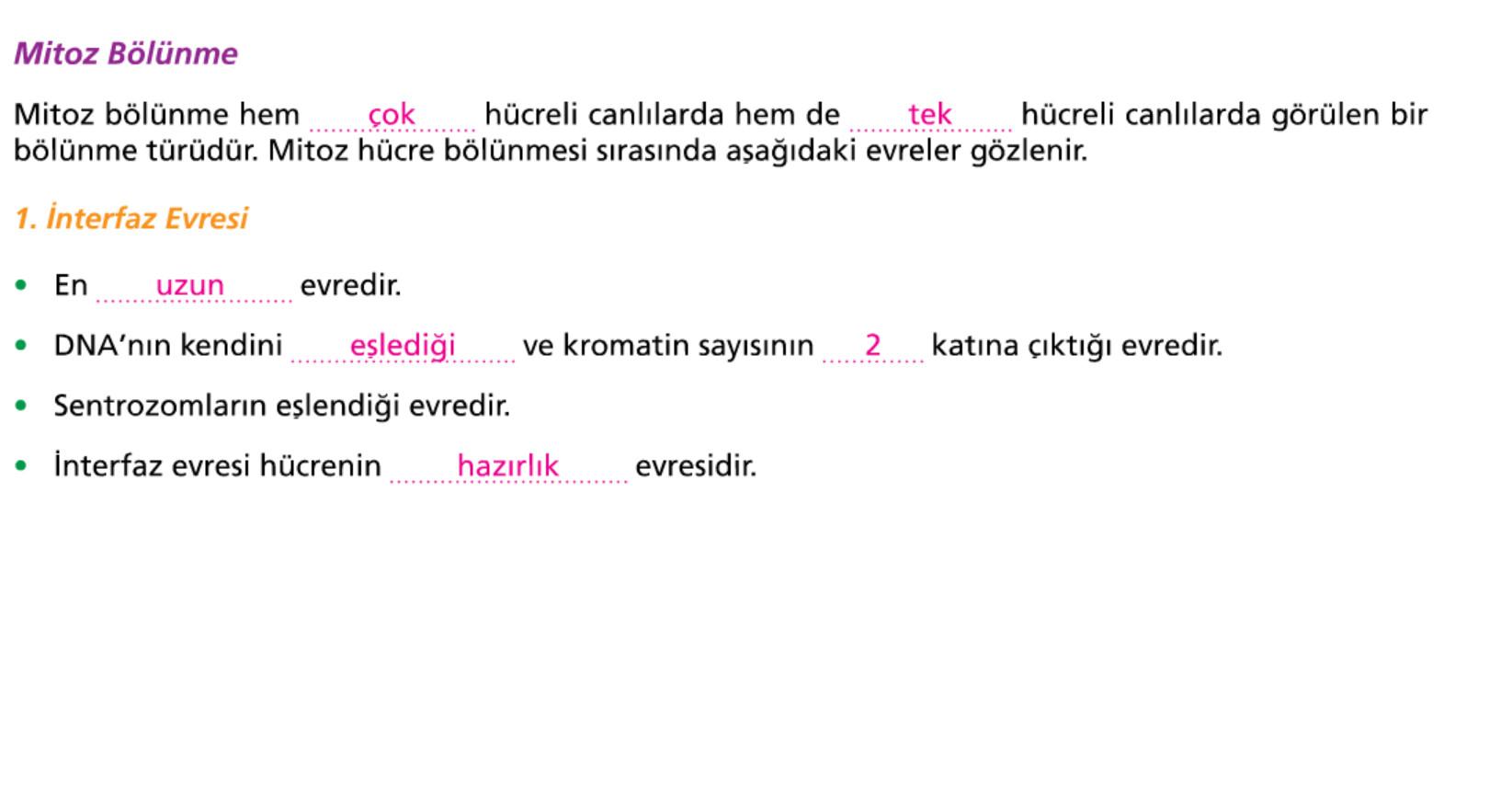 ÇEKİRDEK BÖLÜNMESİ
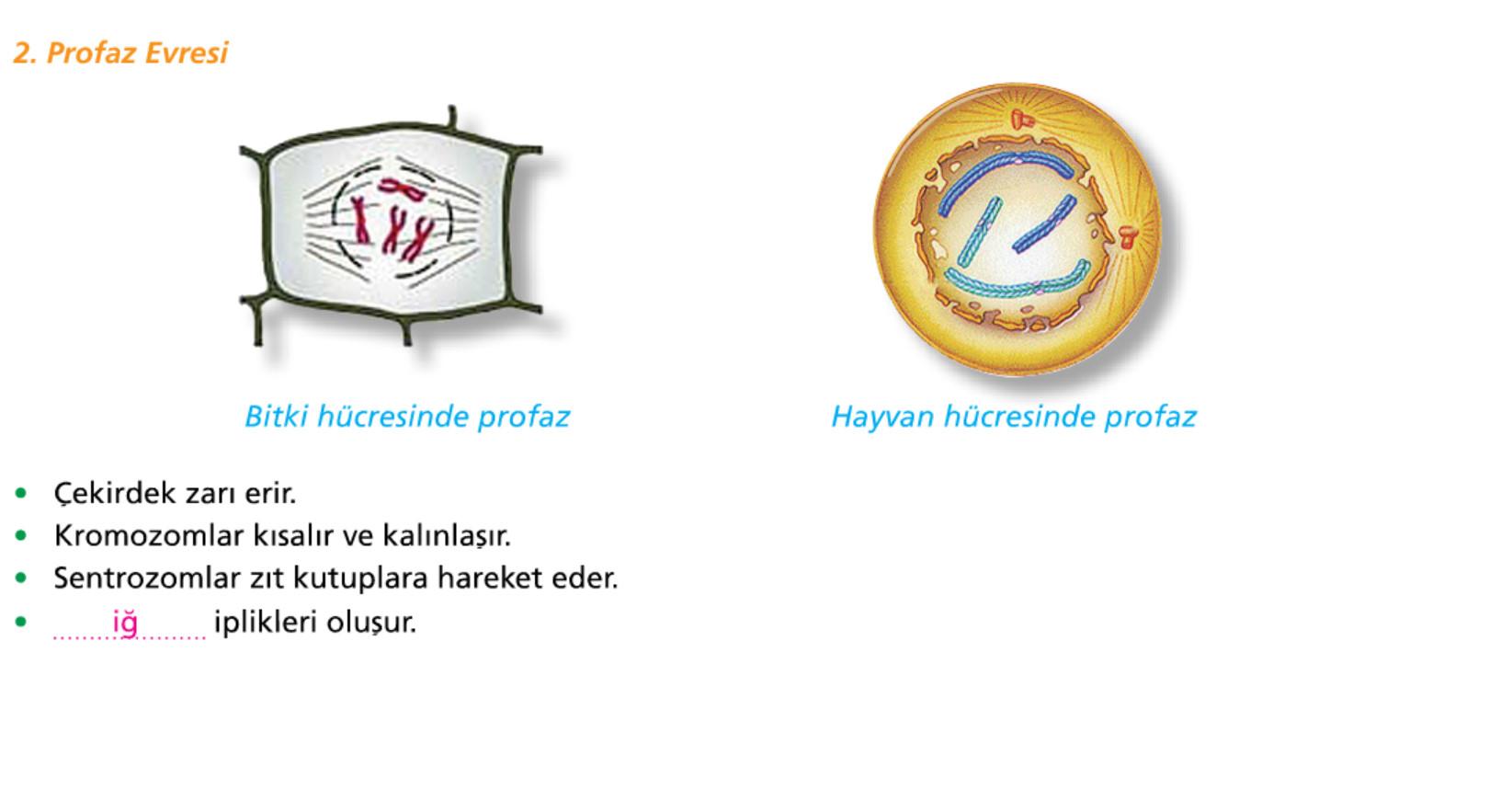 1. EVRE
Kromatin iplikler kromozomlara dönüşür.
Çekirdekçik erir.
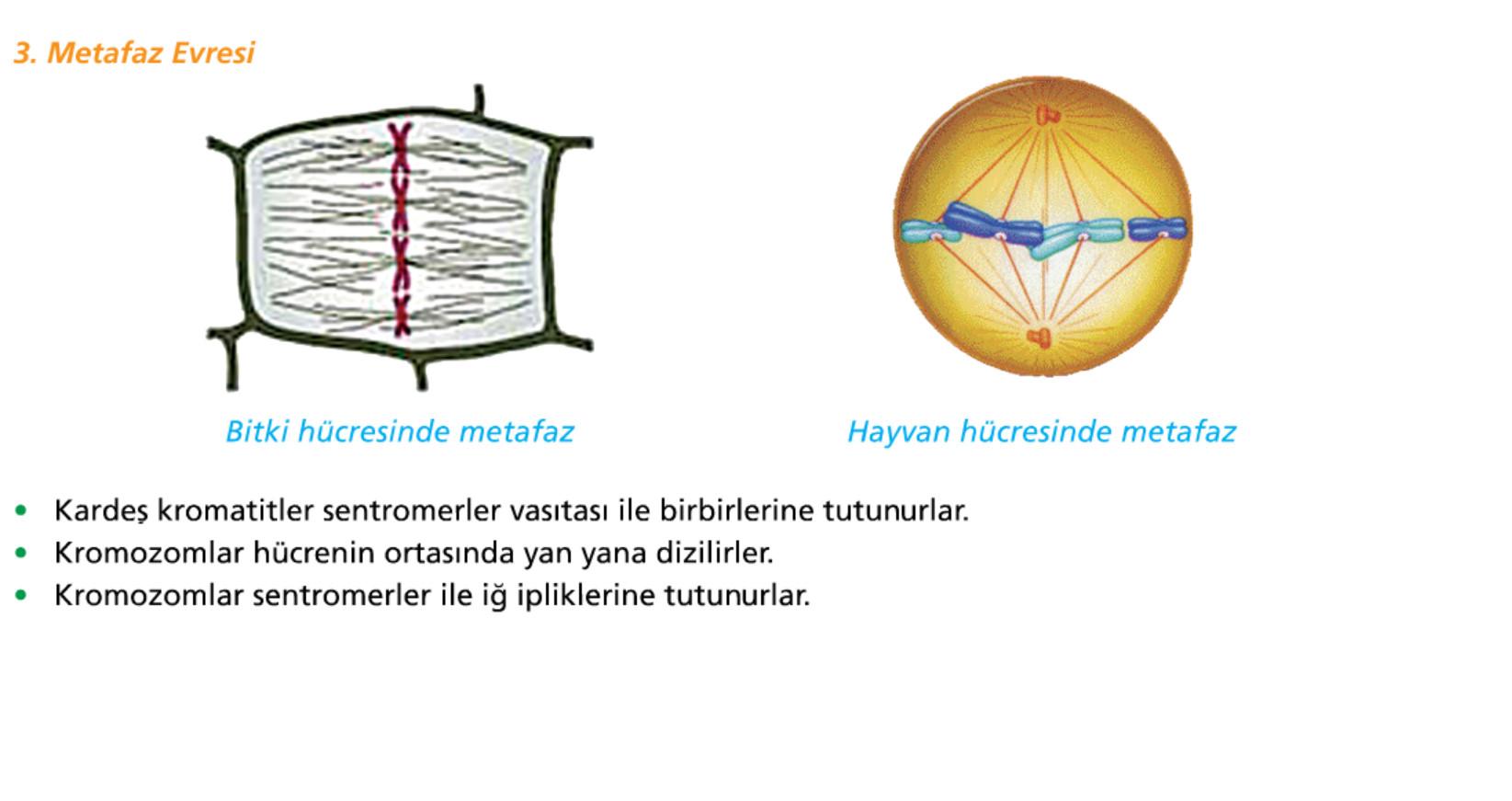 2. EVRE
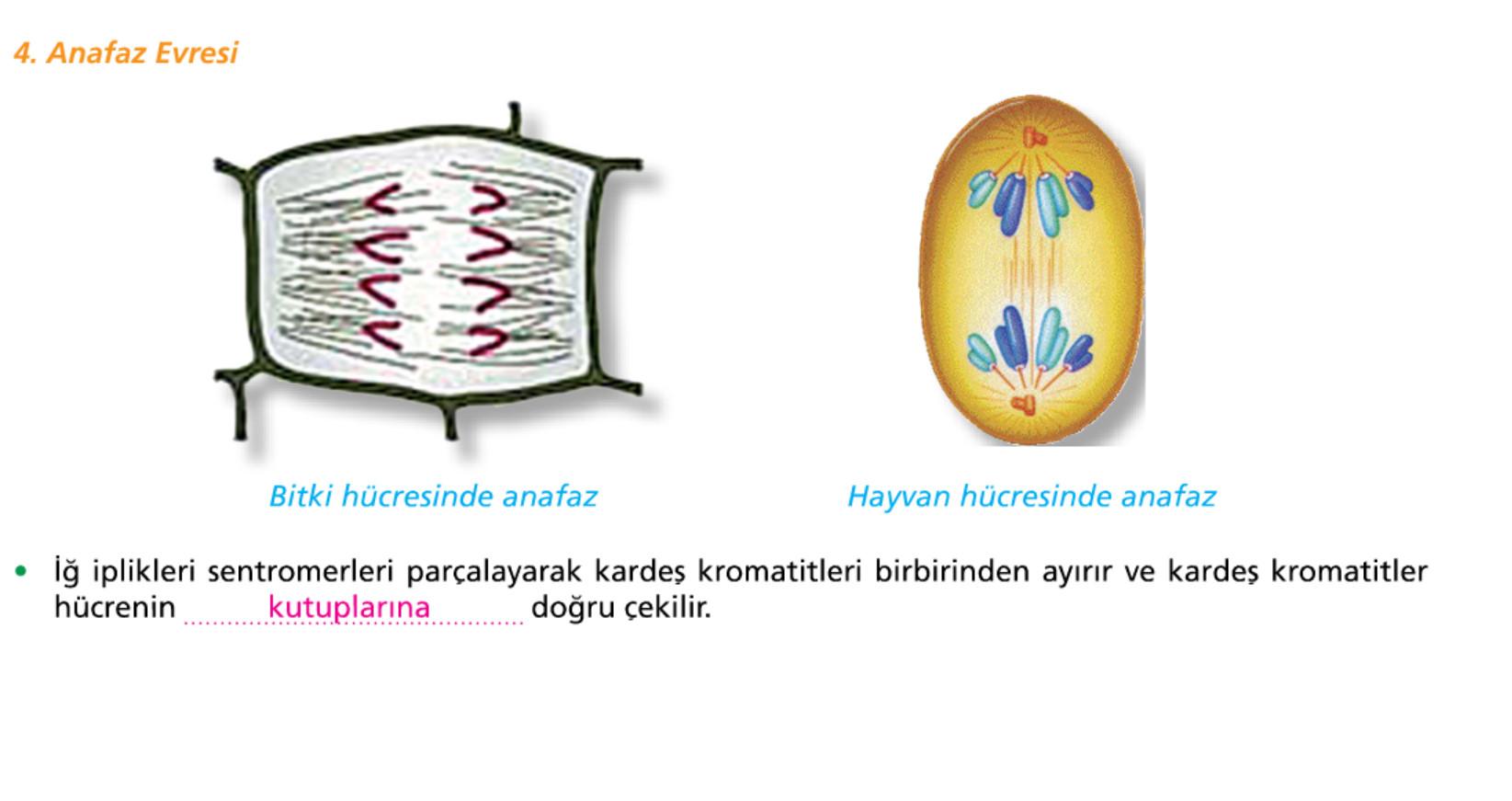 3. EVRE
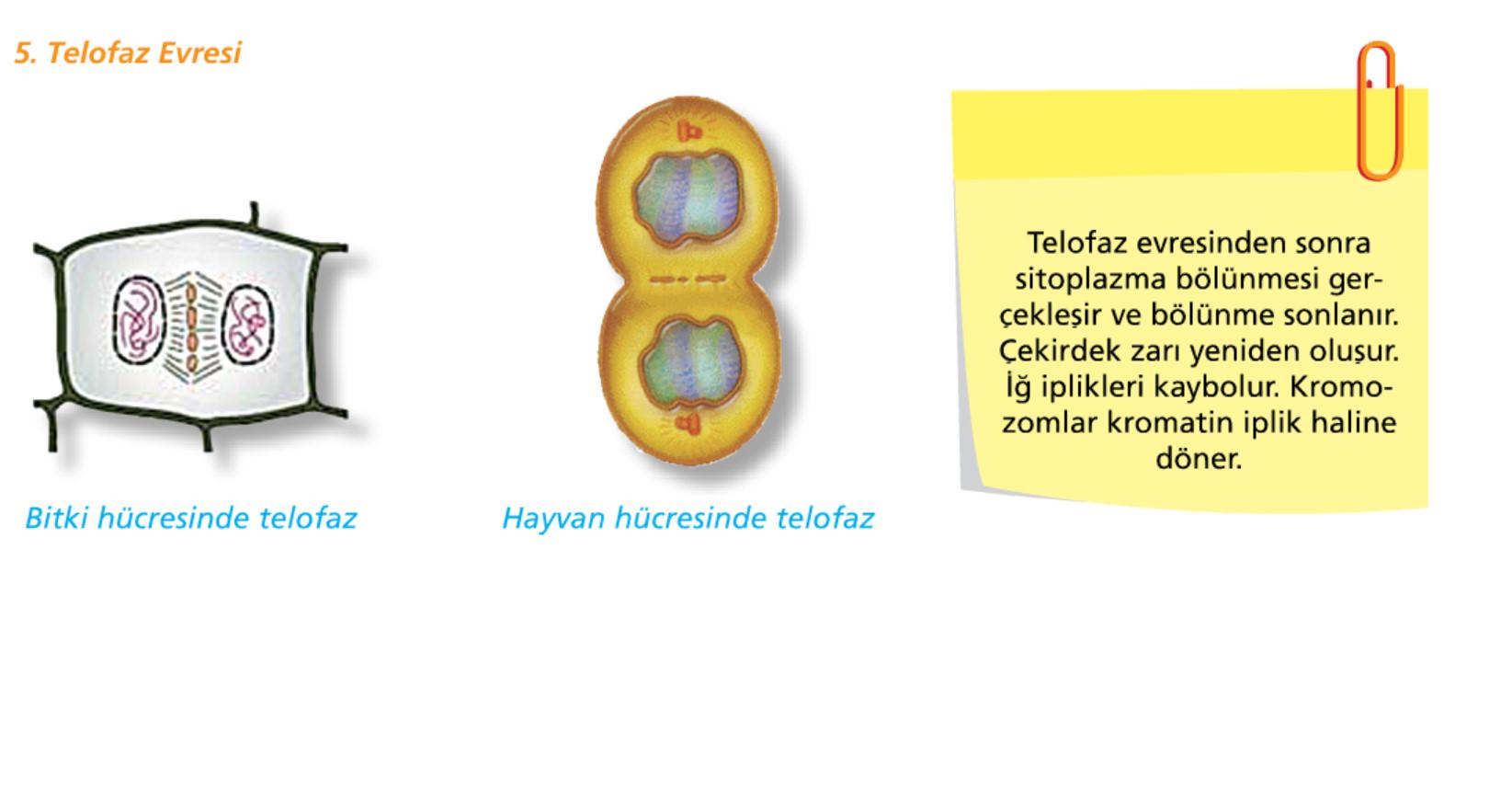 4. EVRE
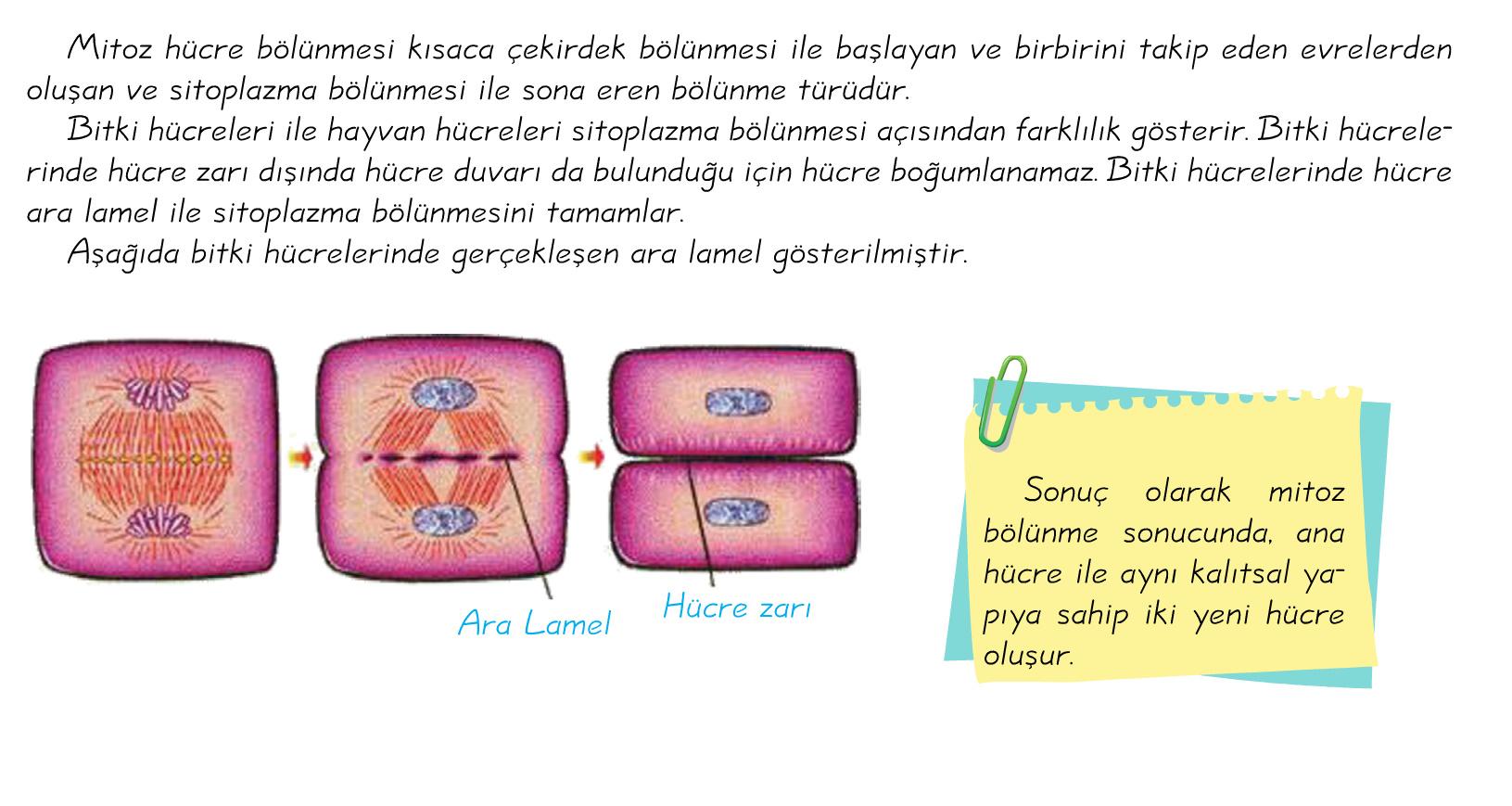 Mitoz Bölünmenin Sonuçları
2 hücre oluşur.
Vücut hücrelerinde görülür (yaprak hücresi, deri hücresi, testis hücresi, yumurtalık hücresi, karaciğer hücresi…..)
Oluşan iki hücre hem ana hücrenin hem de birbirlerinin kalıtsal olarak (DNA’lar) aynısıdır. Kalıtsal çeşitlilik olmaz.
Oluşan iki hücrenin kromozom sayısı ana hücreyle aynıdır.
Oluşan iki hücrenin büyüklükleri, sitoplazma miktarları ve organel sayıları farklı olabilir.
Tek hücreli canlılarda üremeyi sağlar.
Eşeysiz üremeyi sağlar.
Çok hücreli canlılarda büyümeyi, gelişmeyi ve yaraların onarılmasını sağlar.
Üreme ana hücrelerinin oluşması mitoz bölünmeyle sağlanır.
Yaşam boyu devam eder(zigottan ölüme kadar). 
Mitoz bölünme sonucu oluşan hücreler belli bir büyüklüğe ulaştığında tekrar mitoz bölünme geçirebilir.
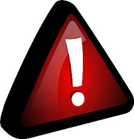 Mitoz bölünme tüm canlılarda görülür.
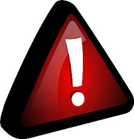 Mitoz bölünme tüm hücrelerde görülmez.

Sinir, 
kas, 
retina
alyuvar ve 
üreme(eşey) hücreleri

mitoz bölünme yapamazlar.
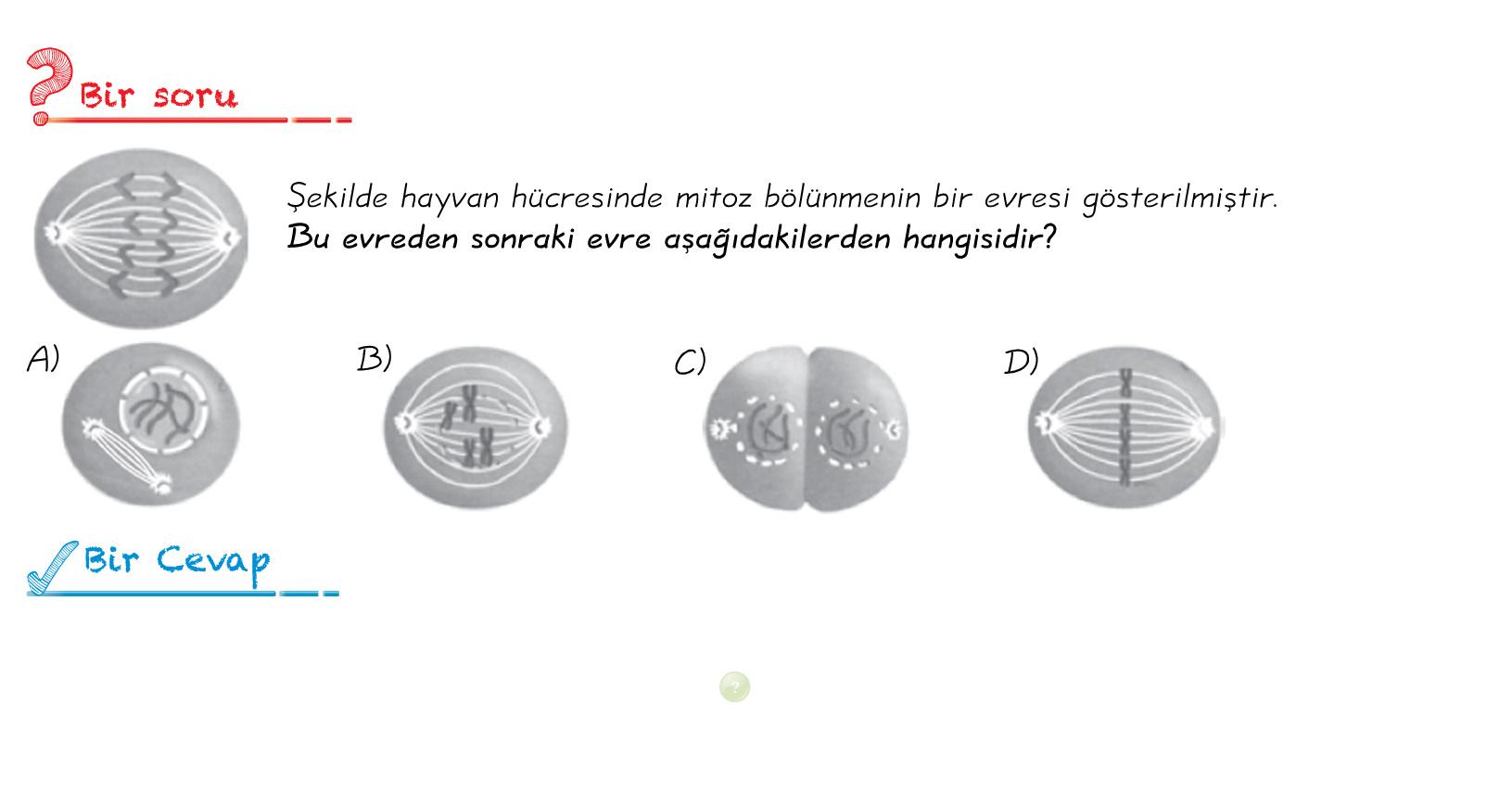 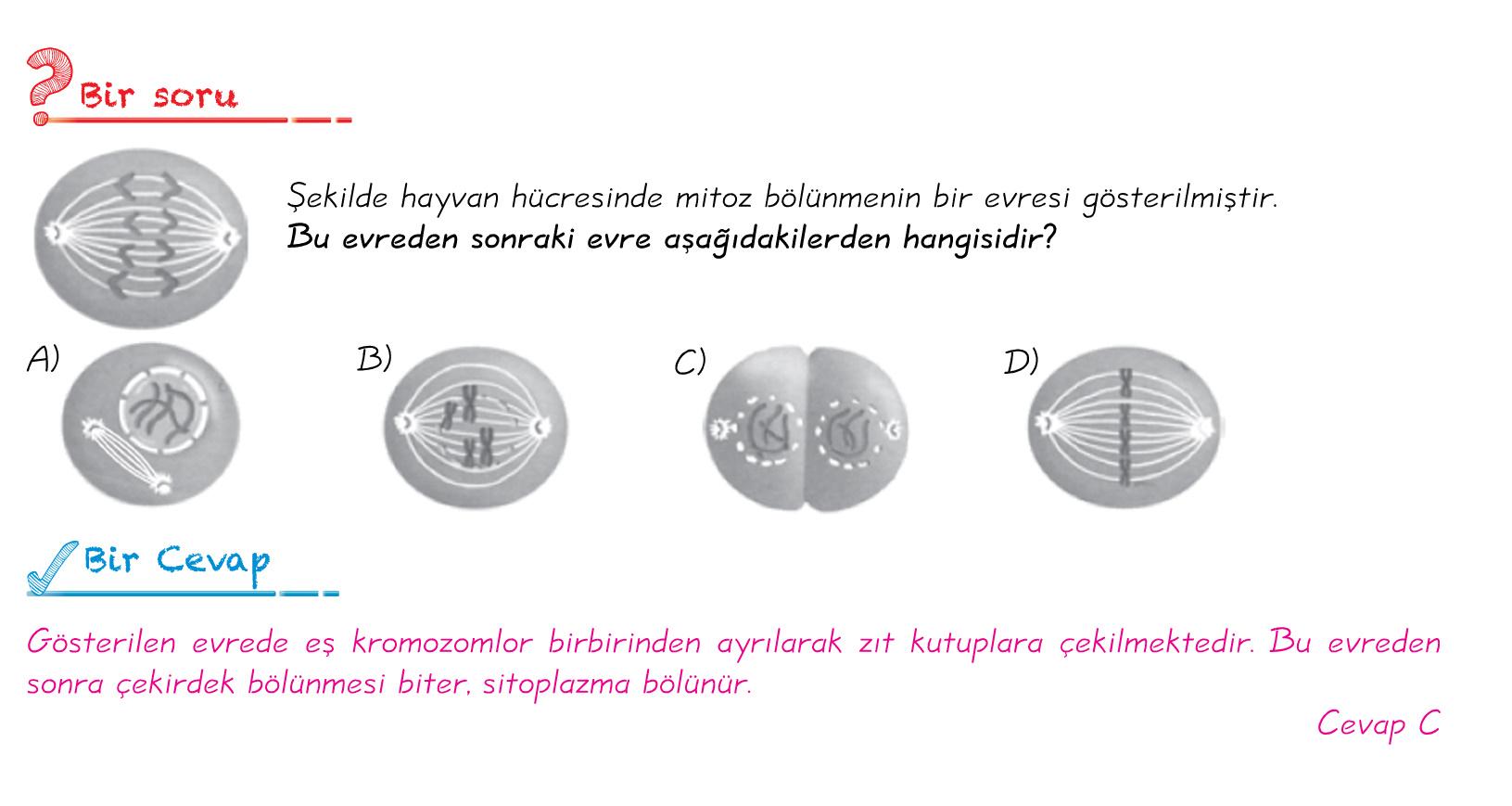 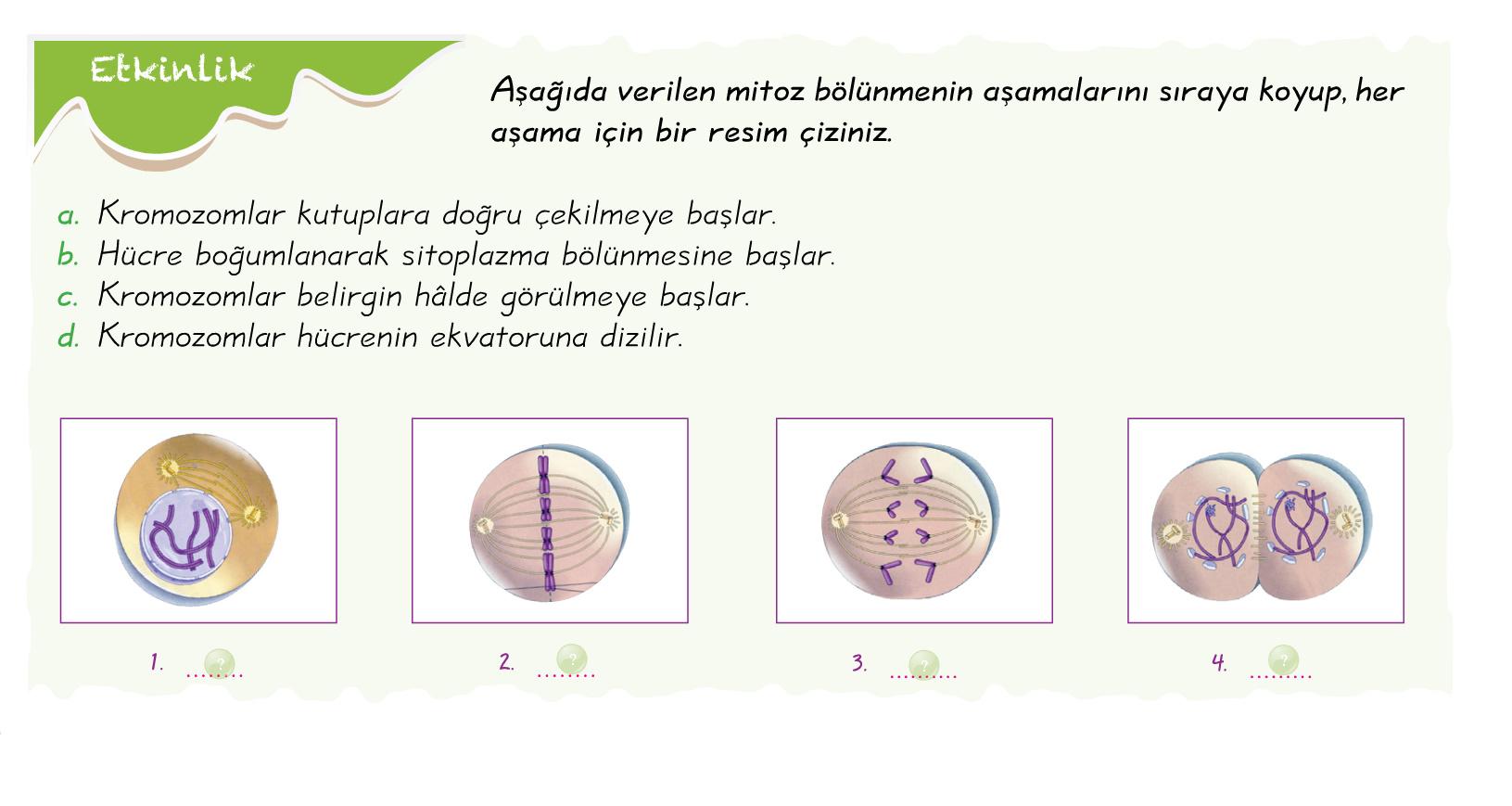 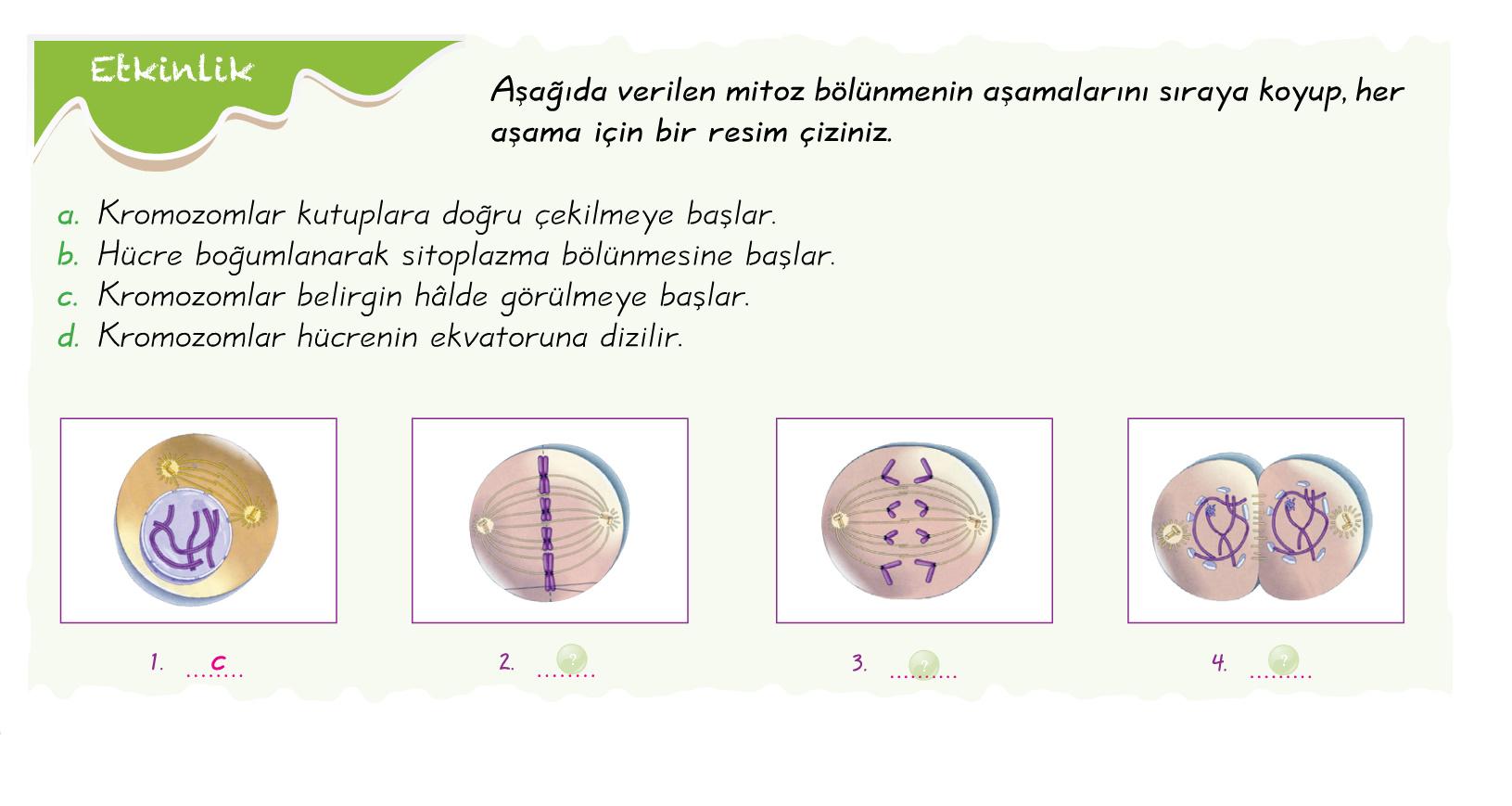 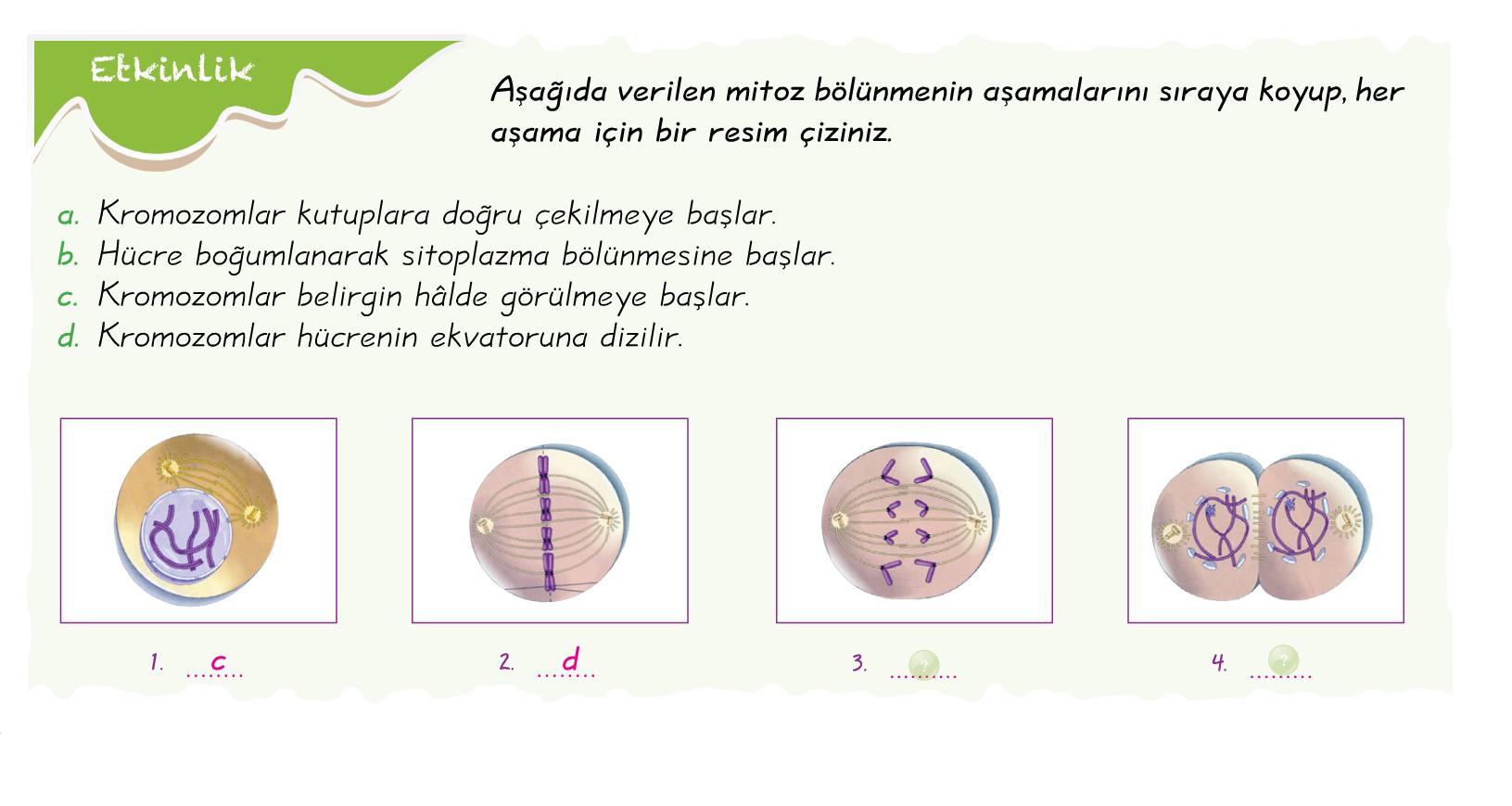 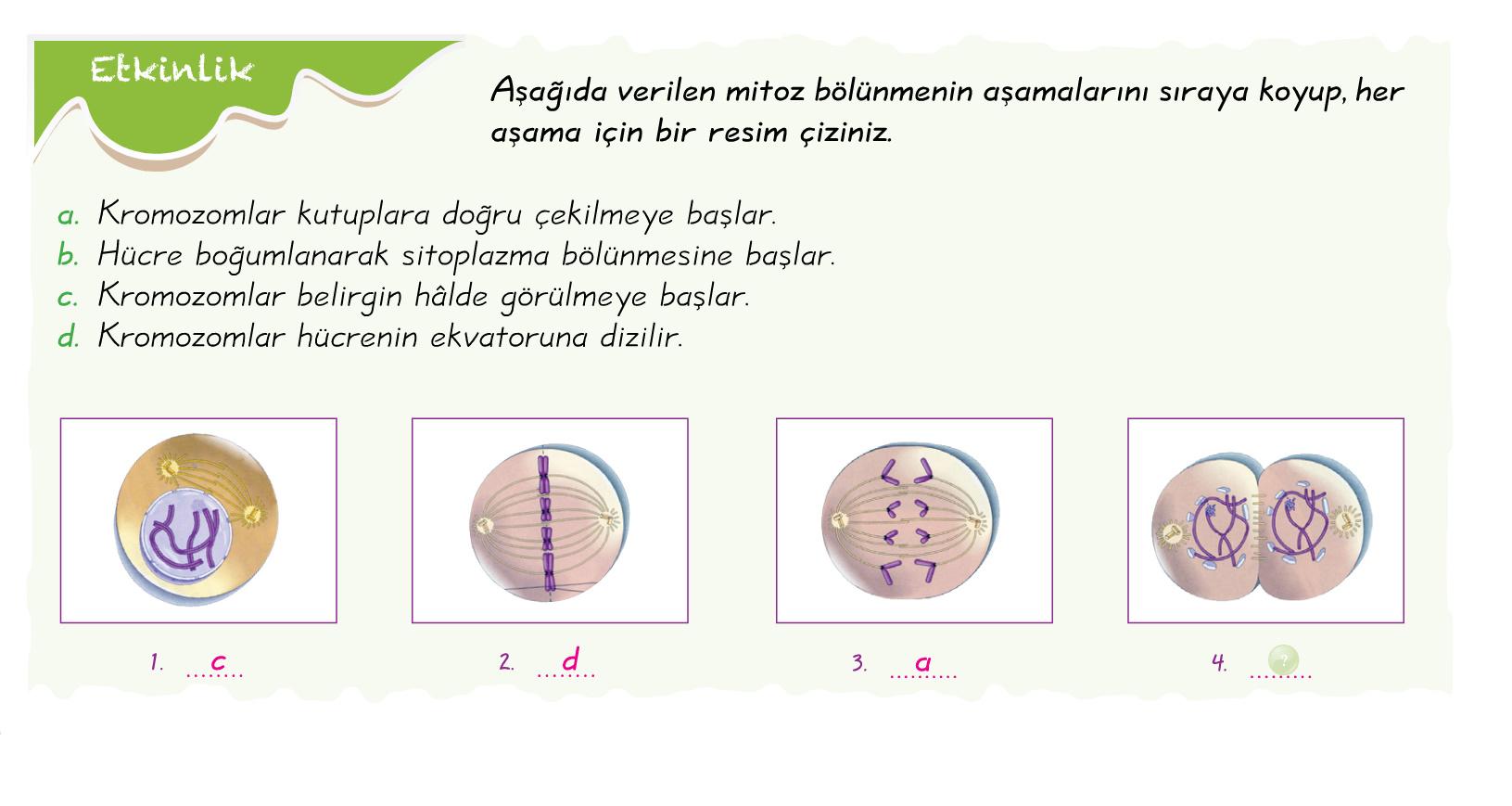 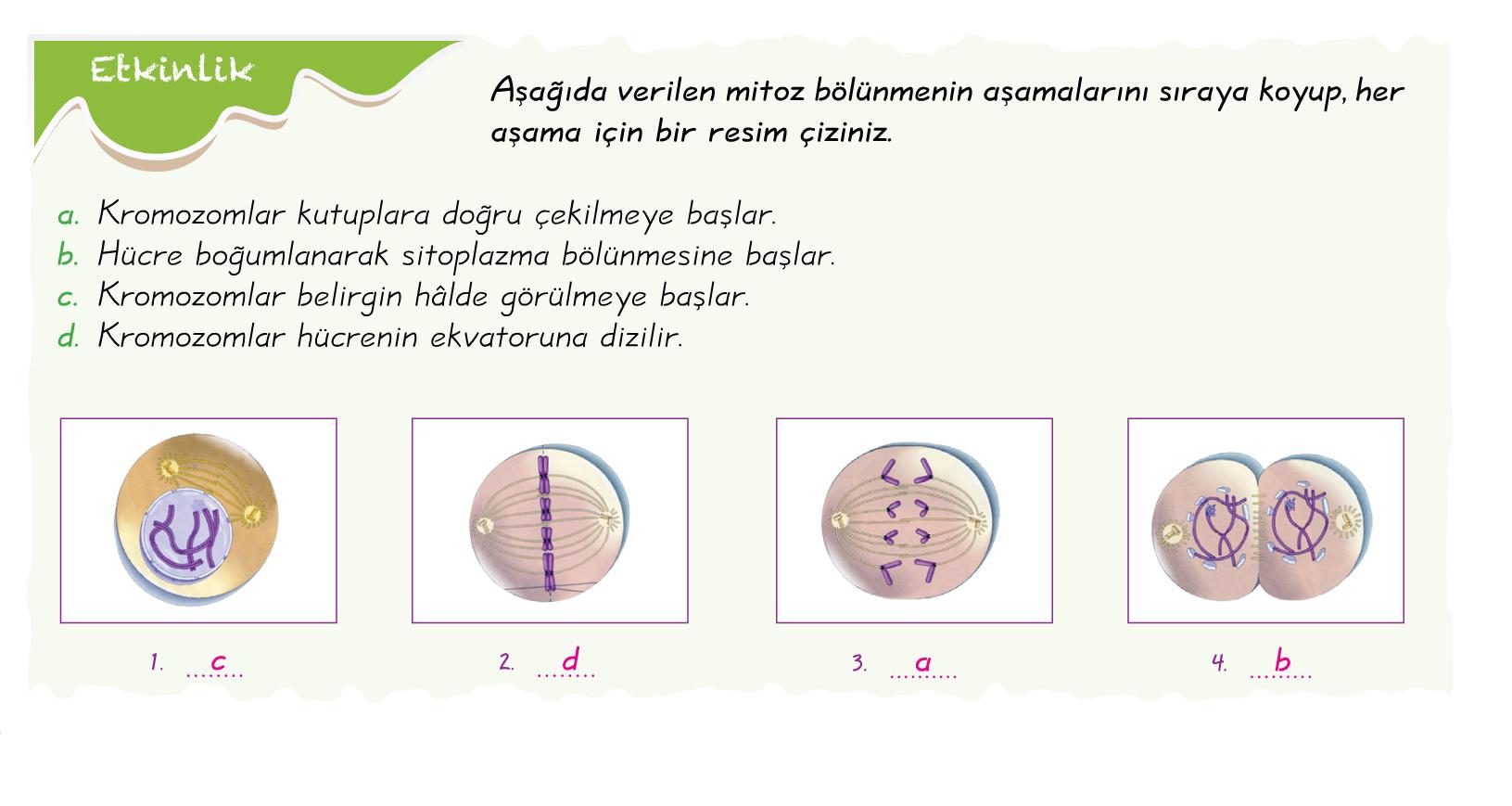 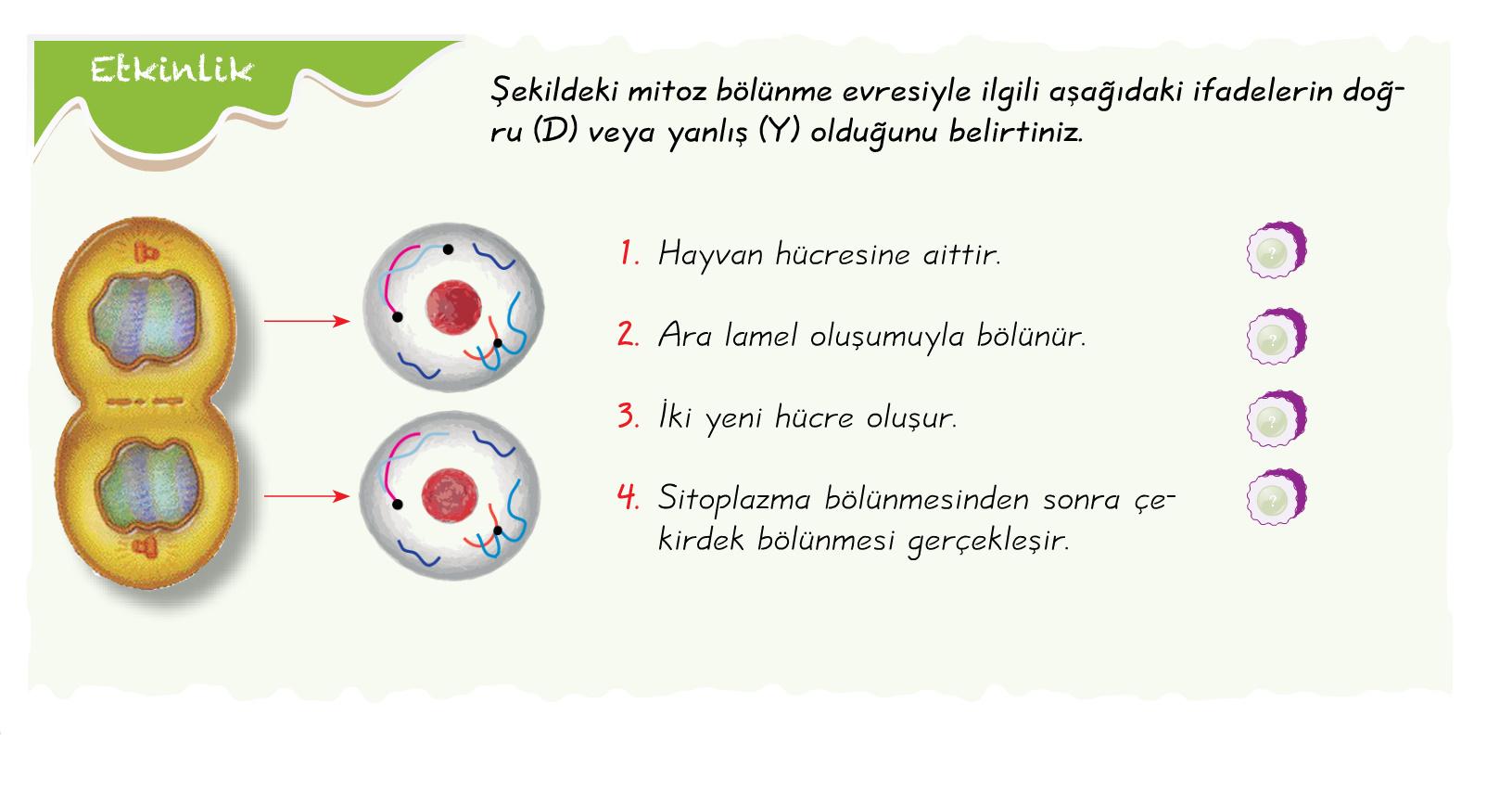 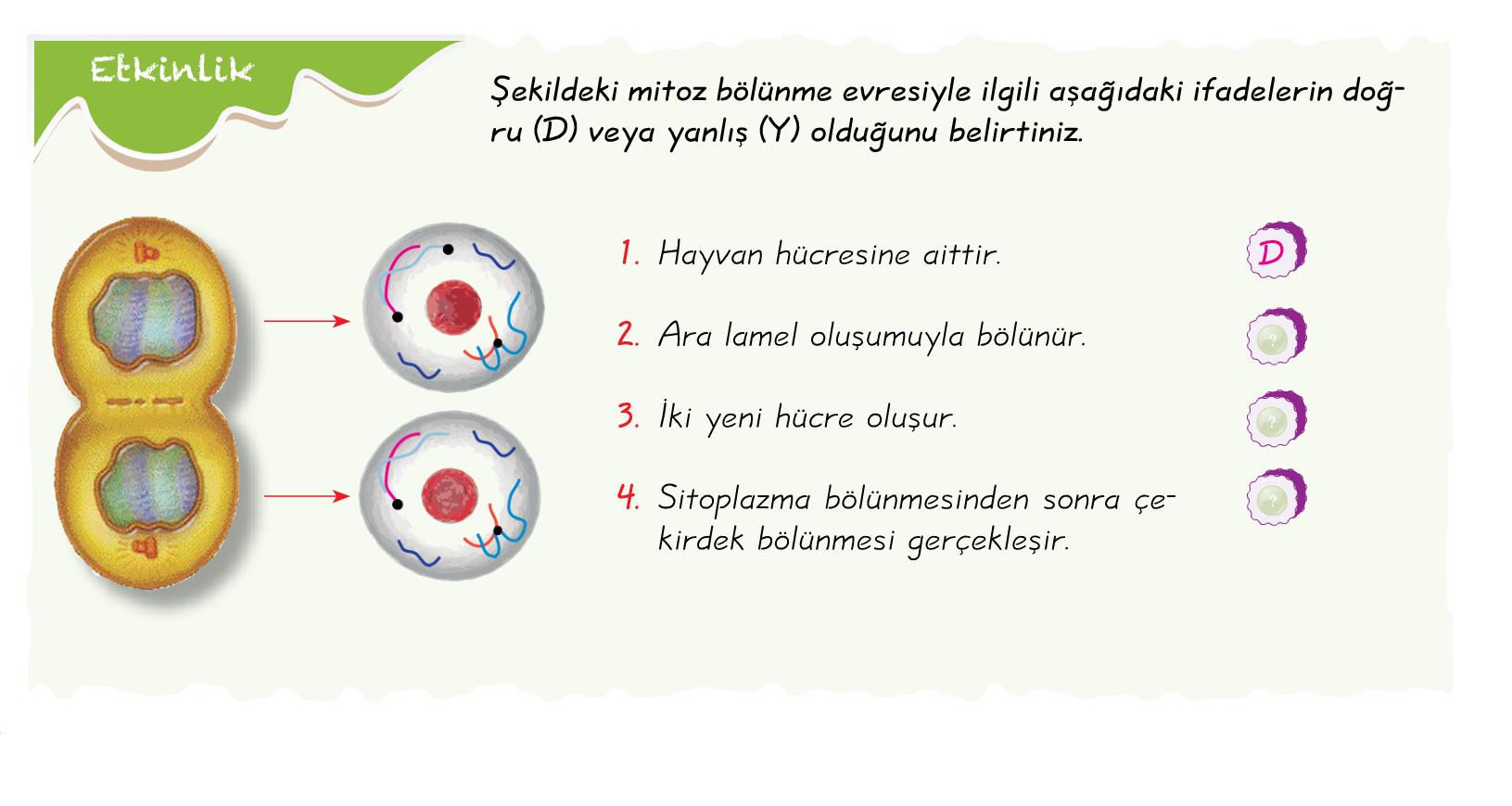 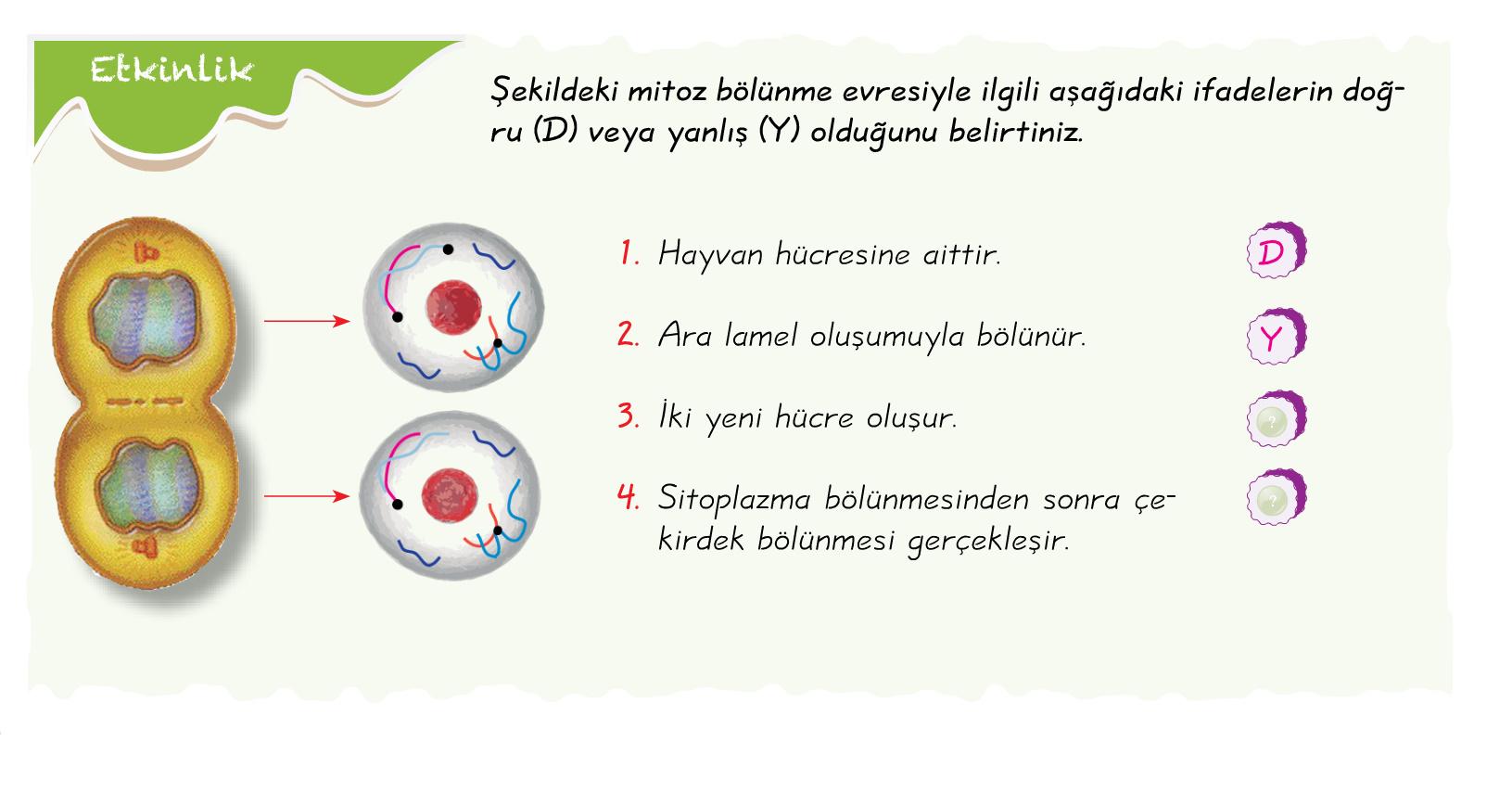 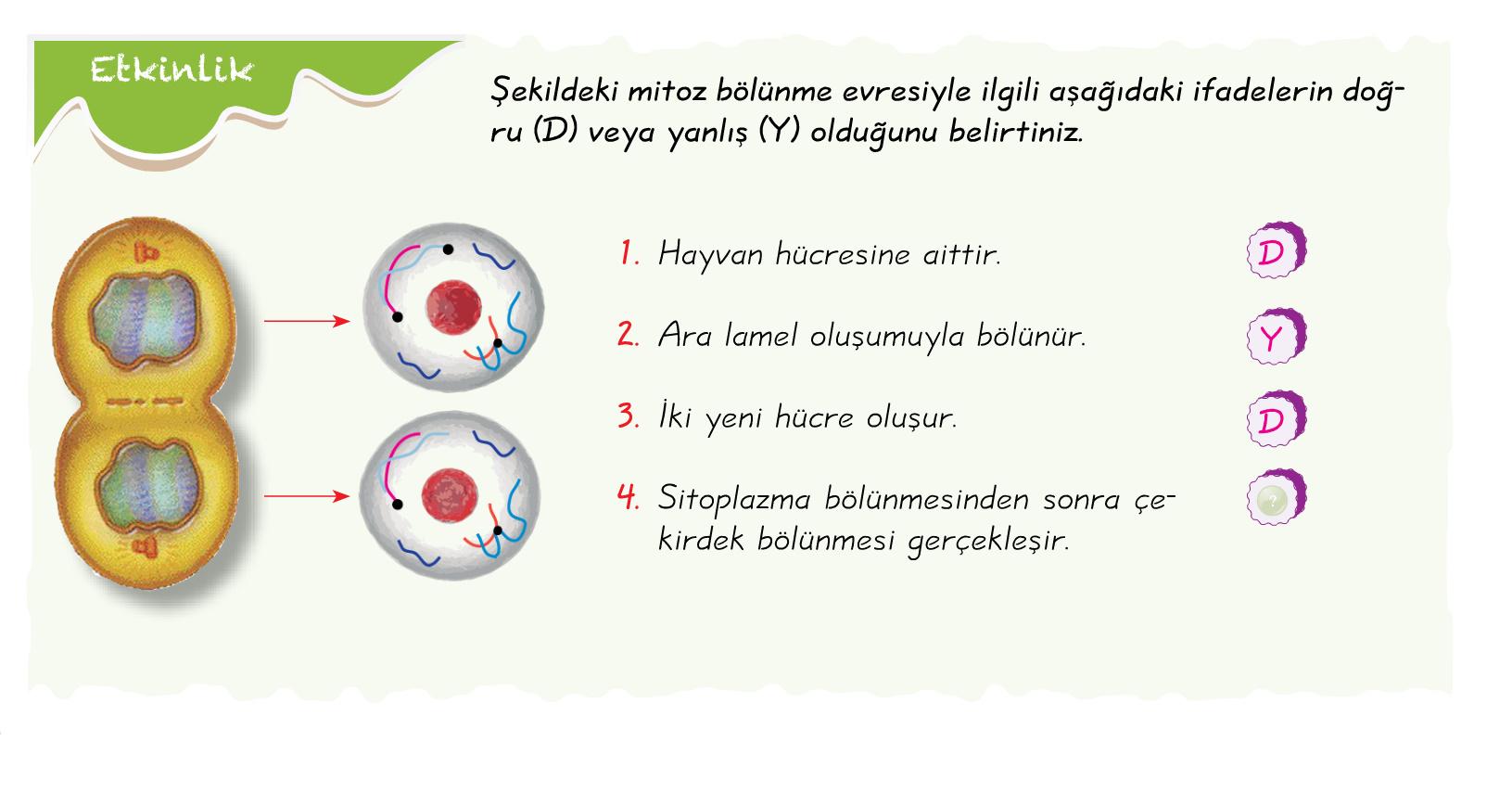 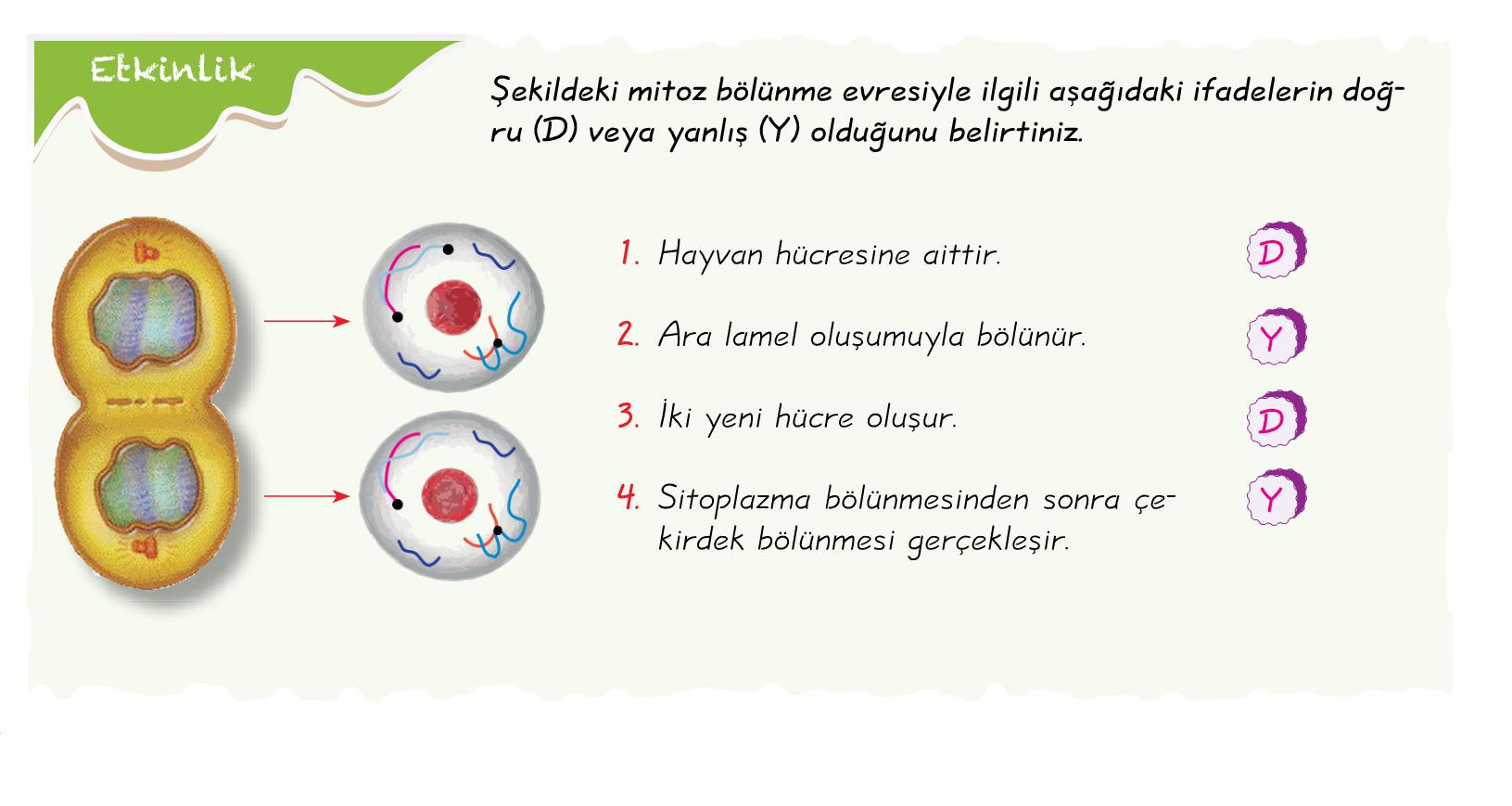 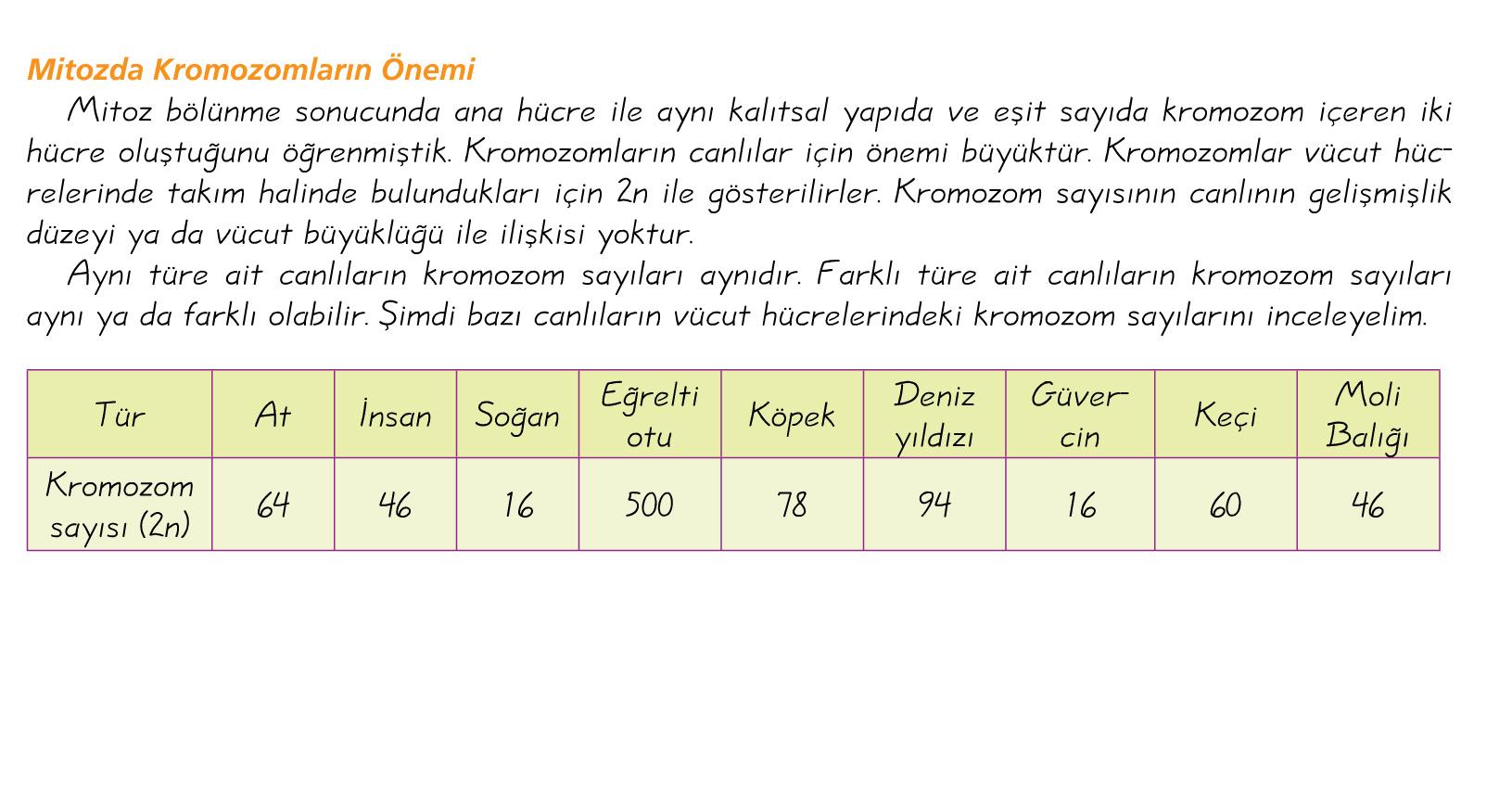 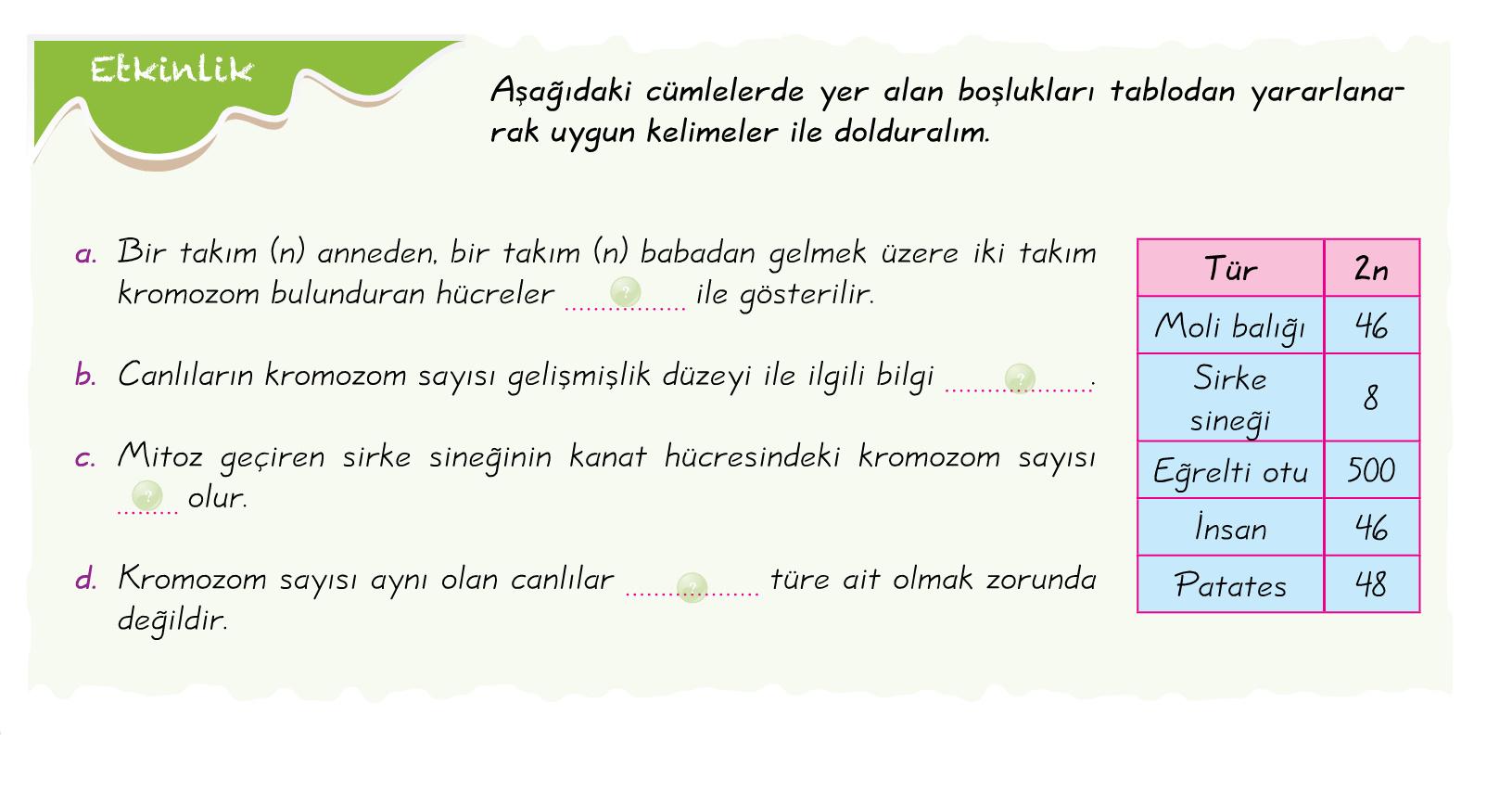 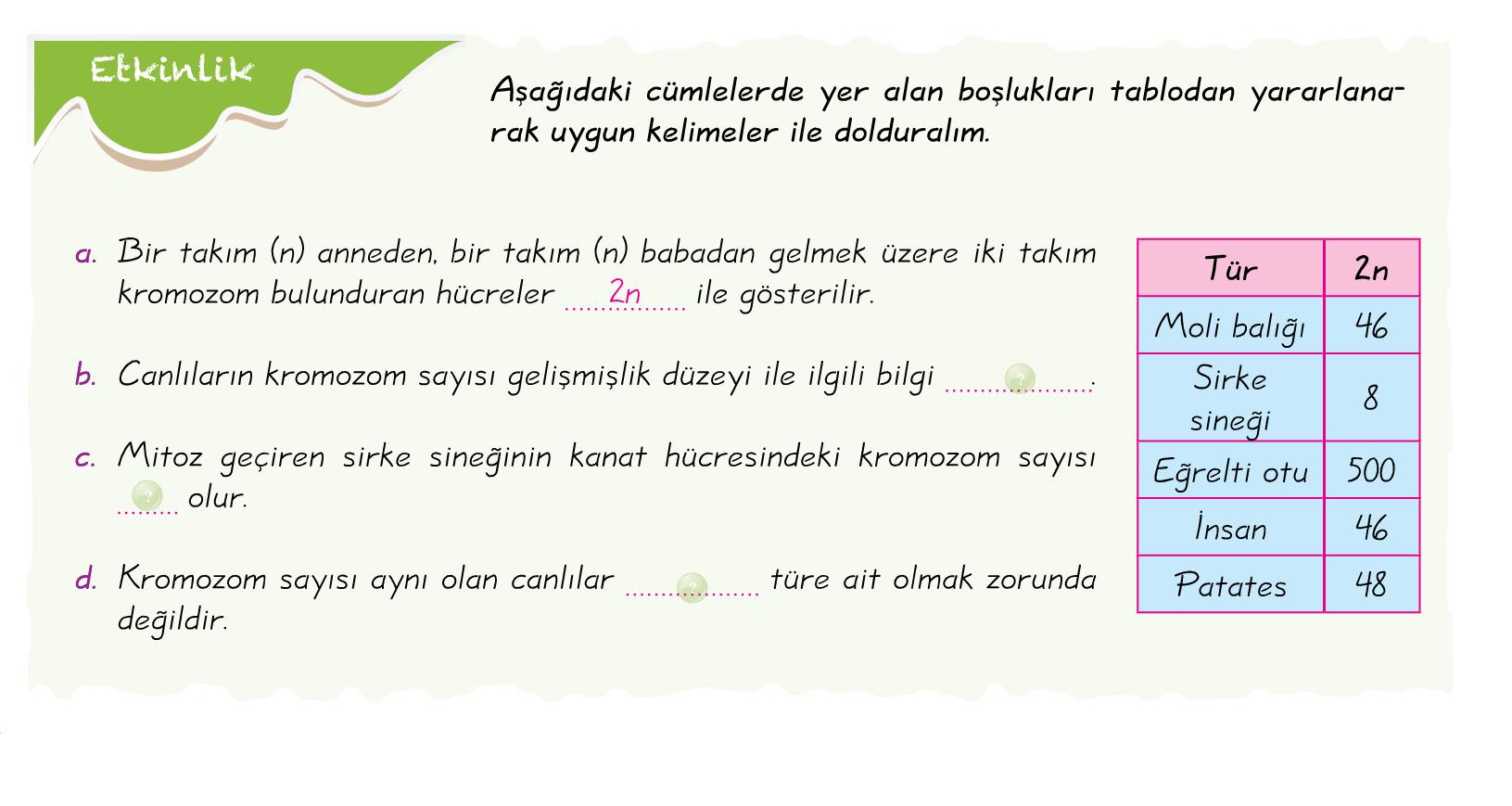 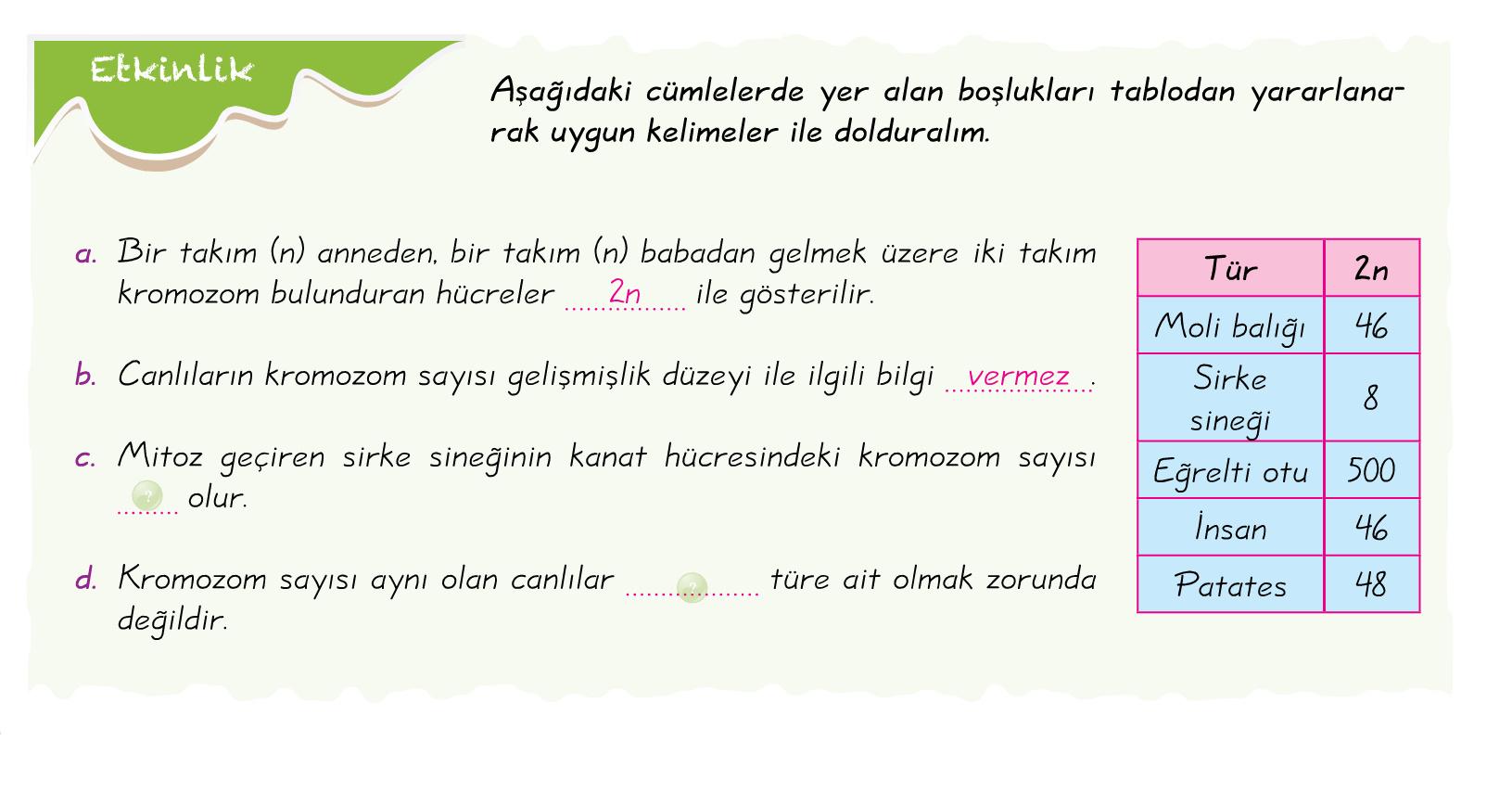 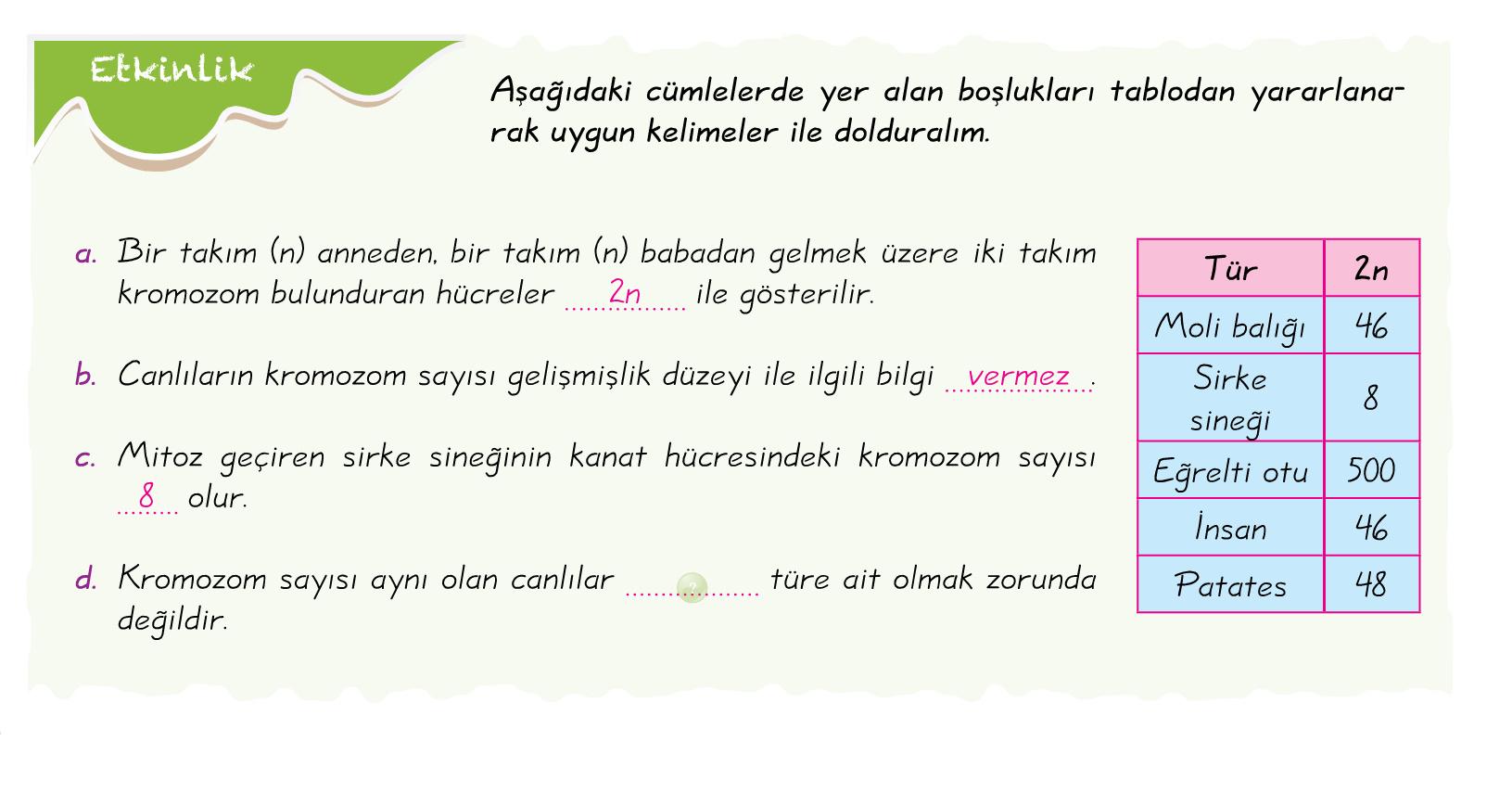 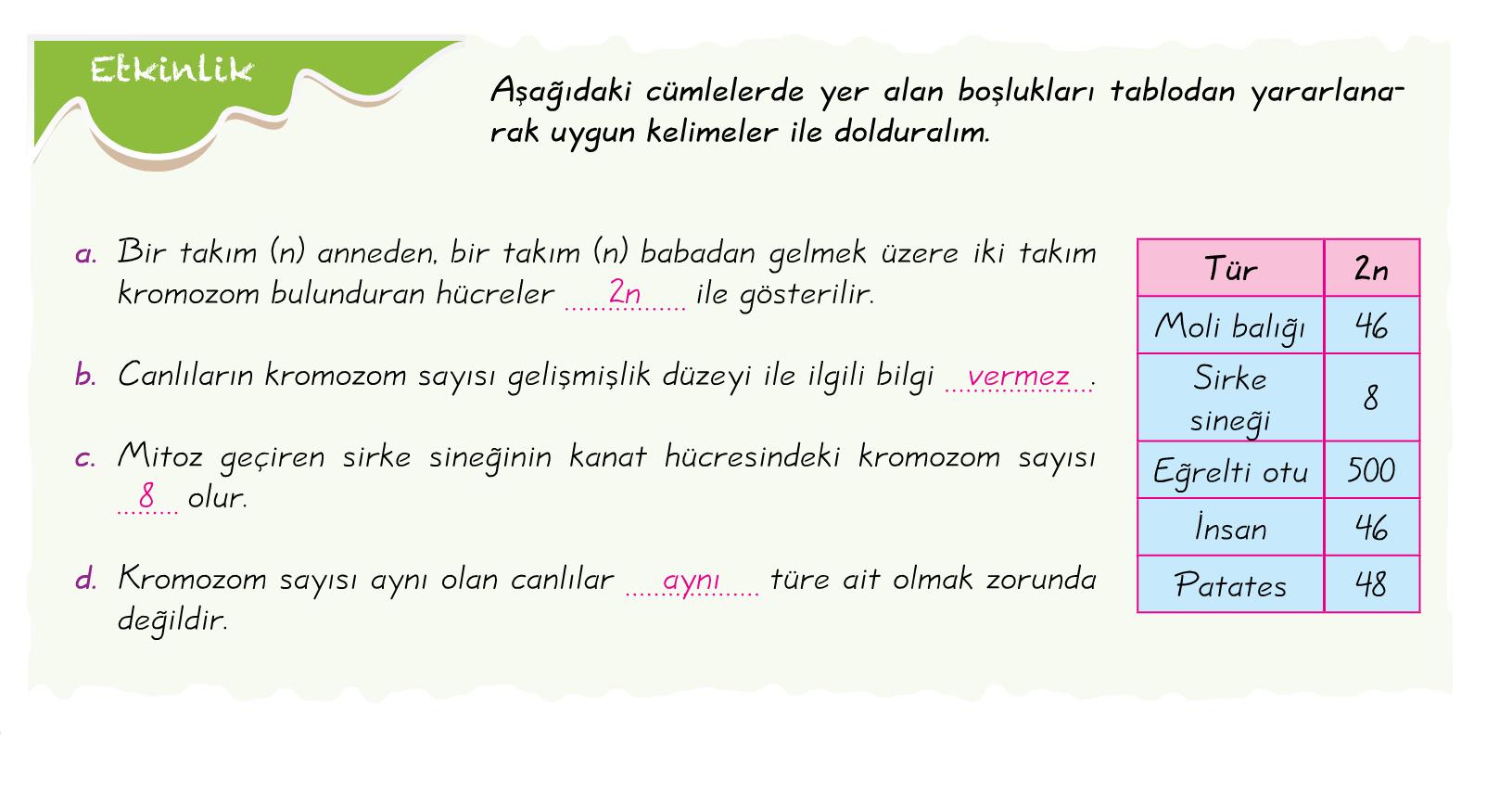 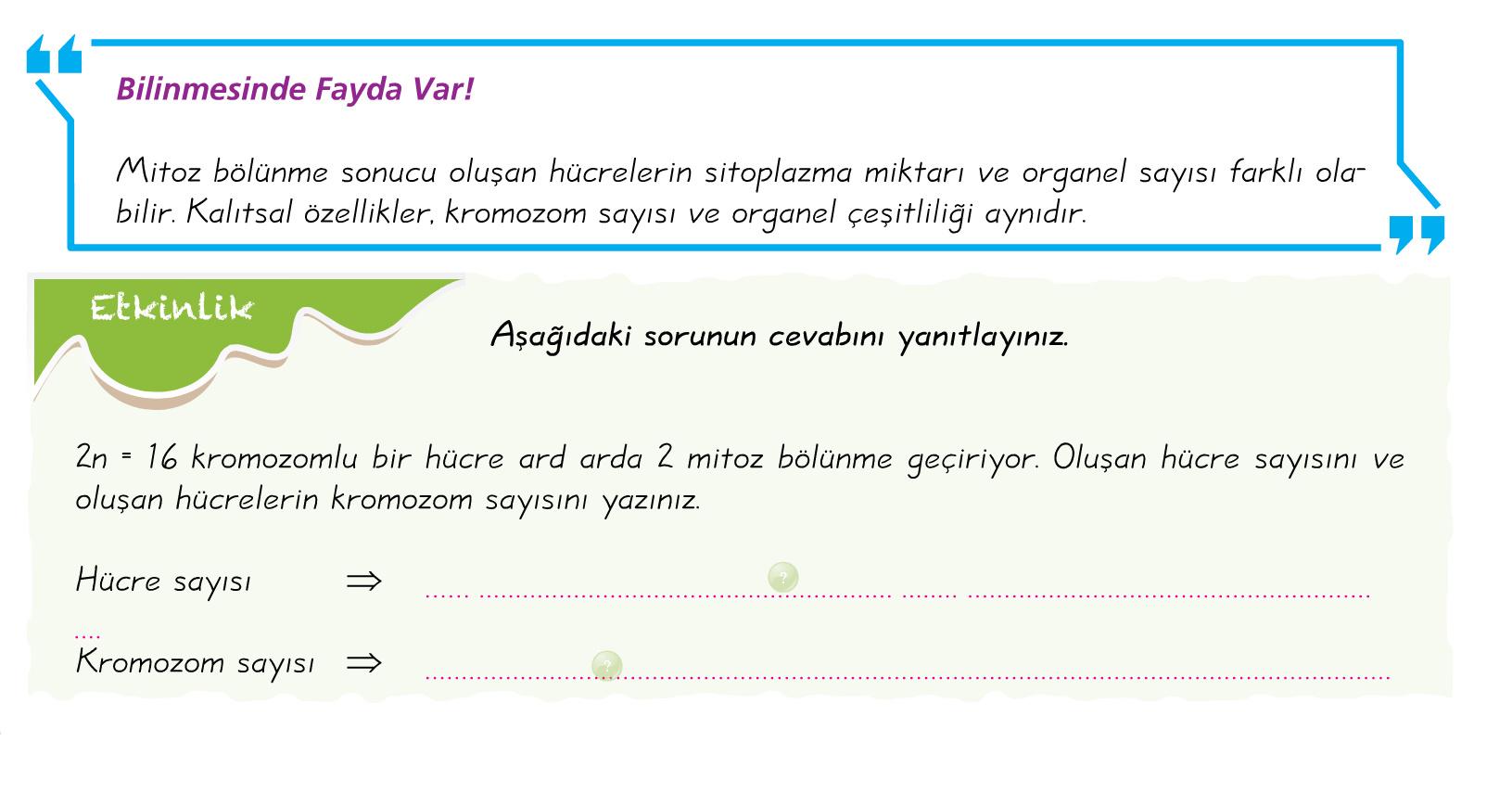 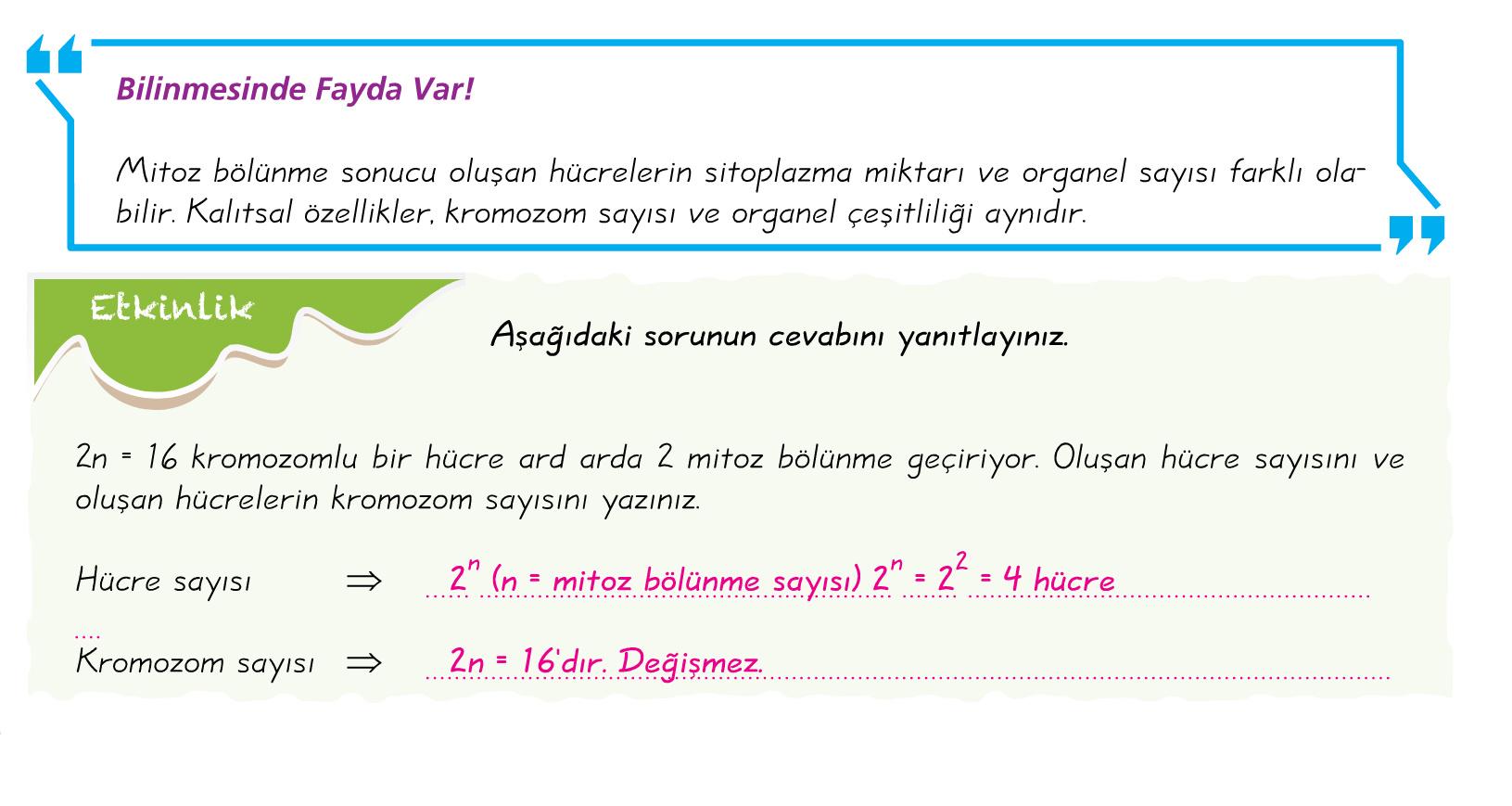 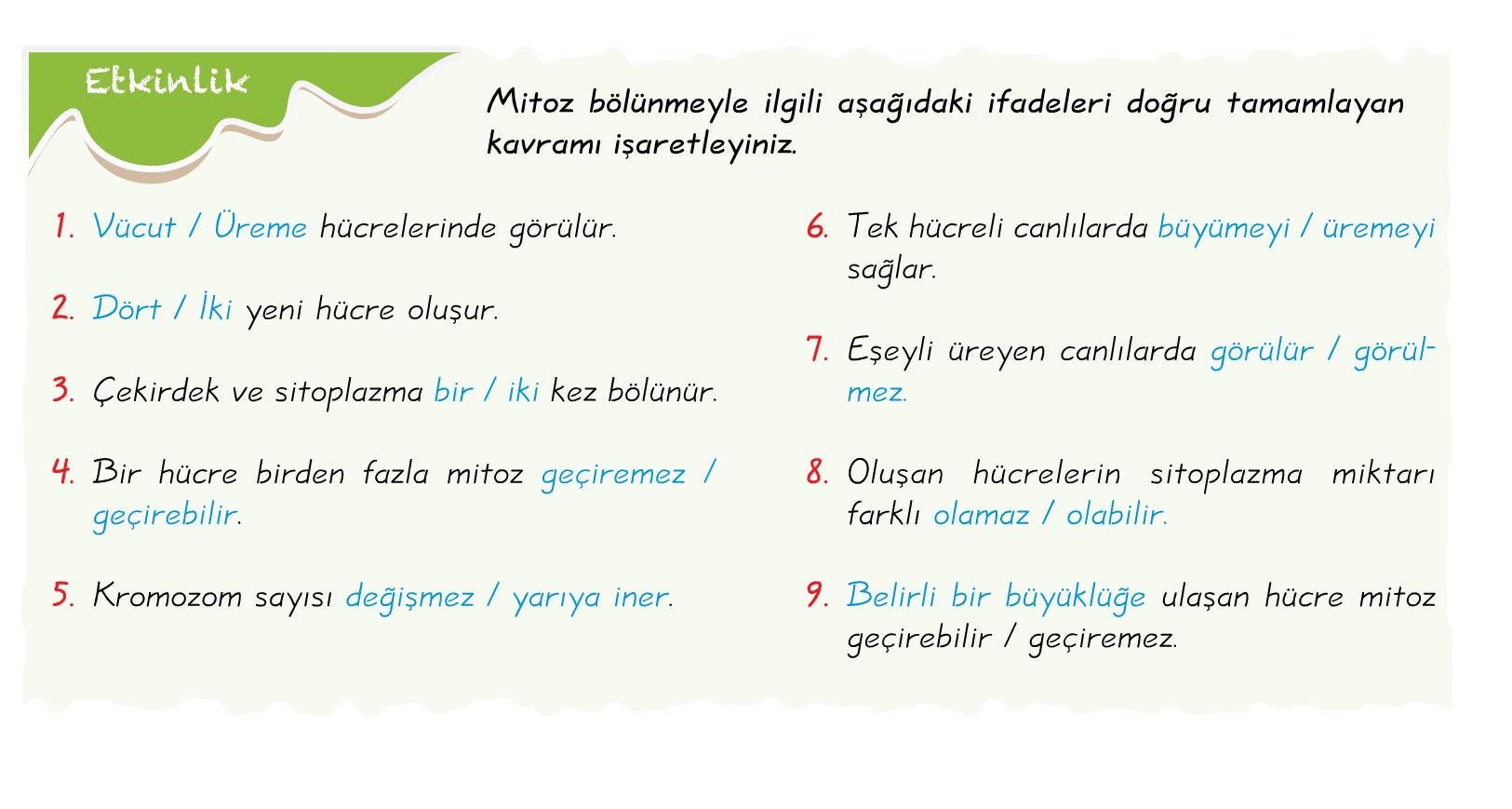 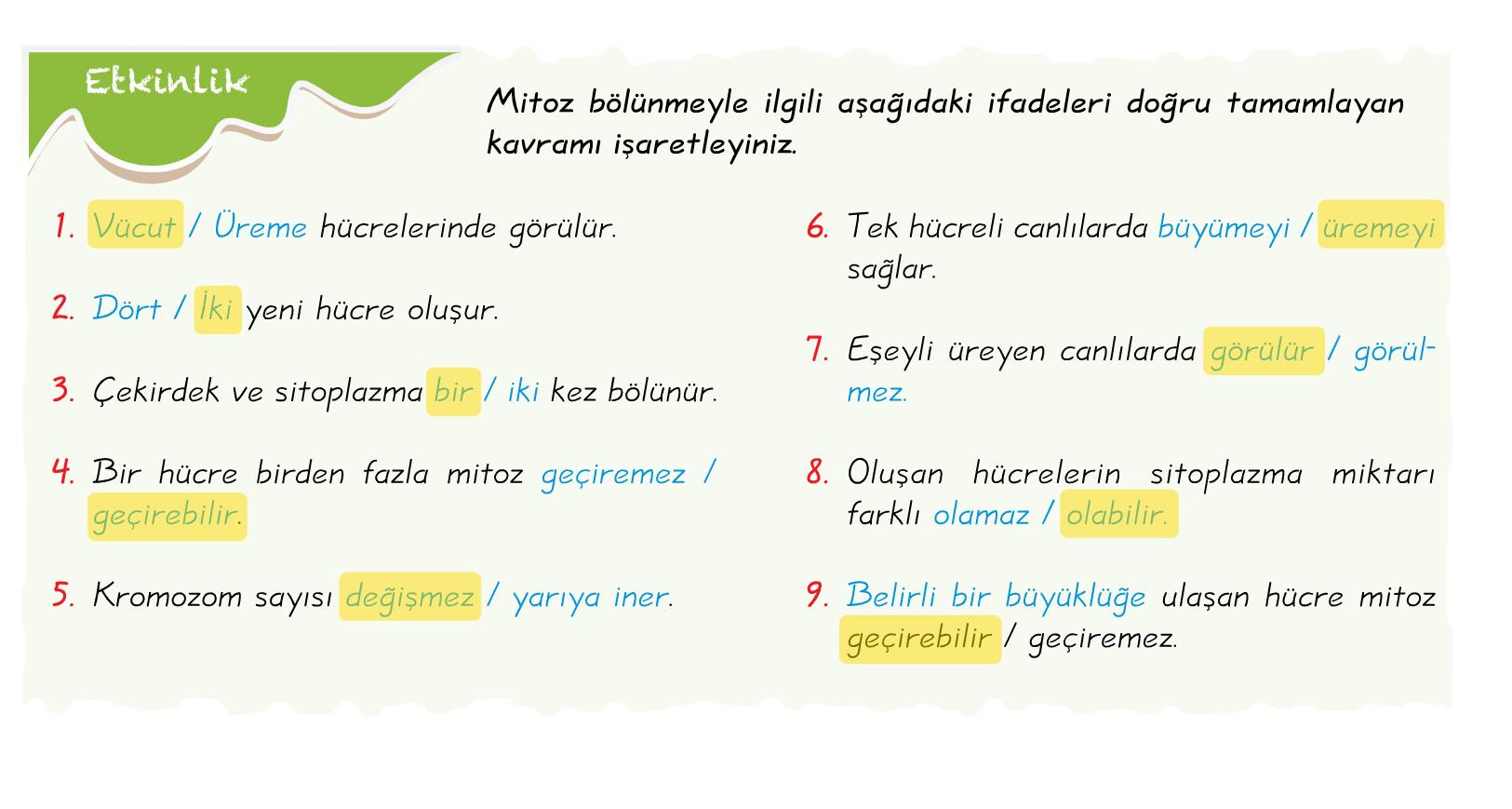 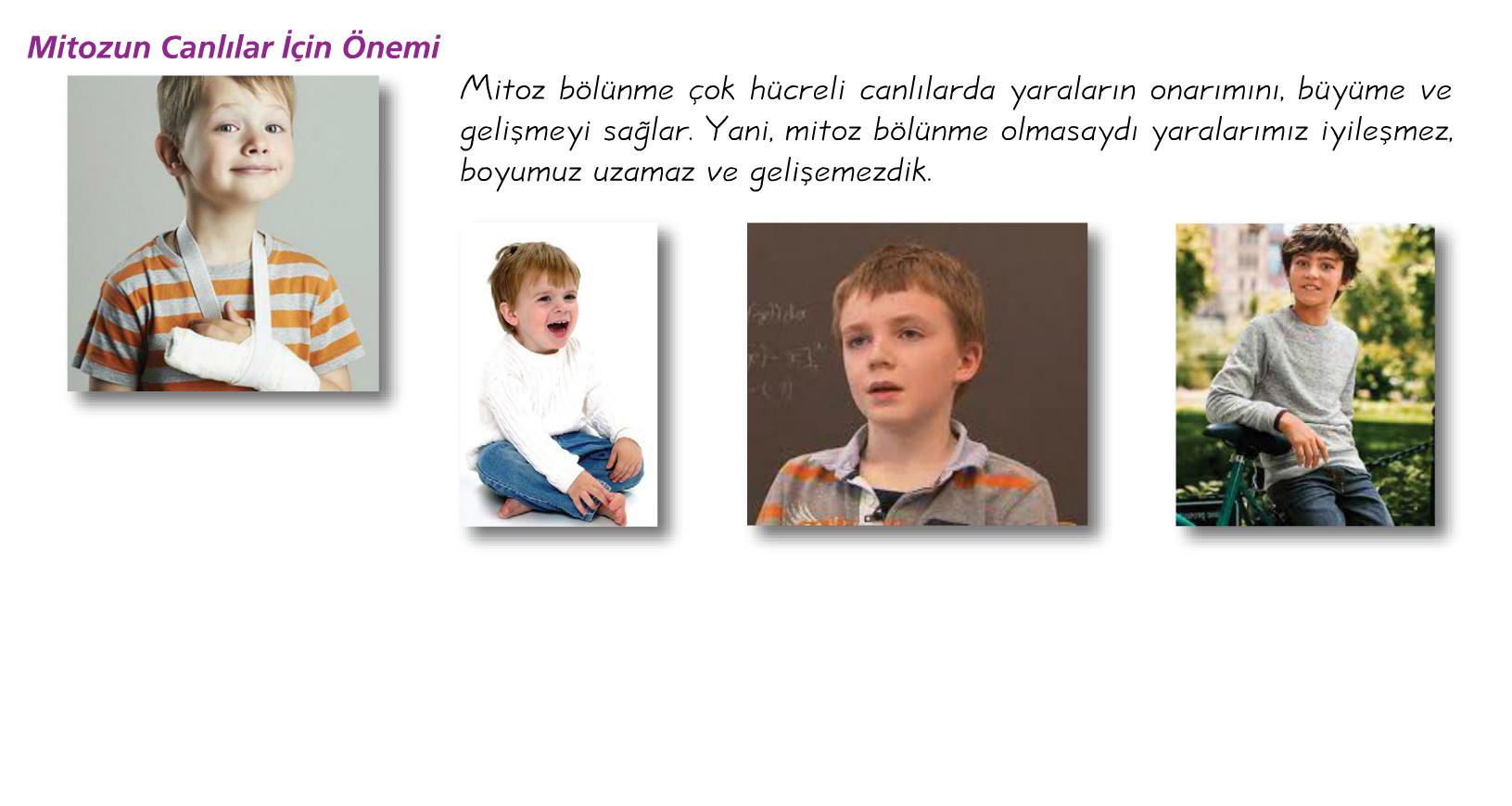 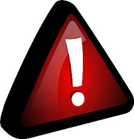 Kırılan kemiklerin iyileşmesi, kan hücrelerinin oluşması mitoz bölünme ile sağlanır.
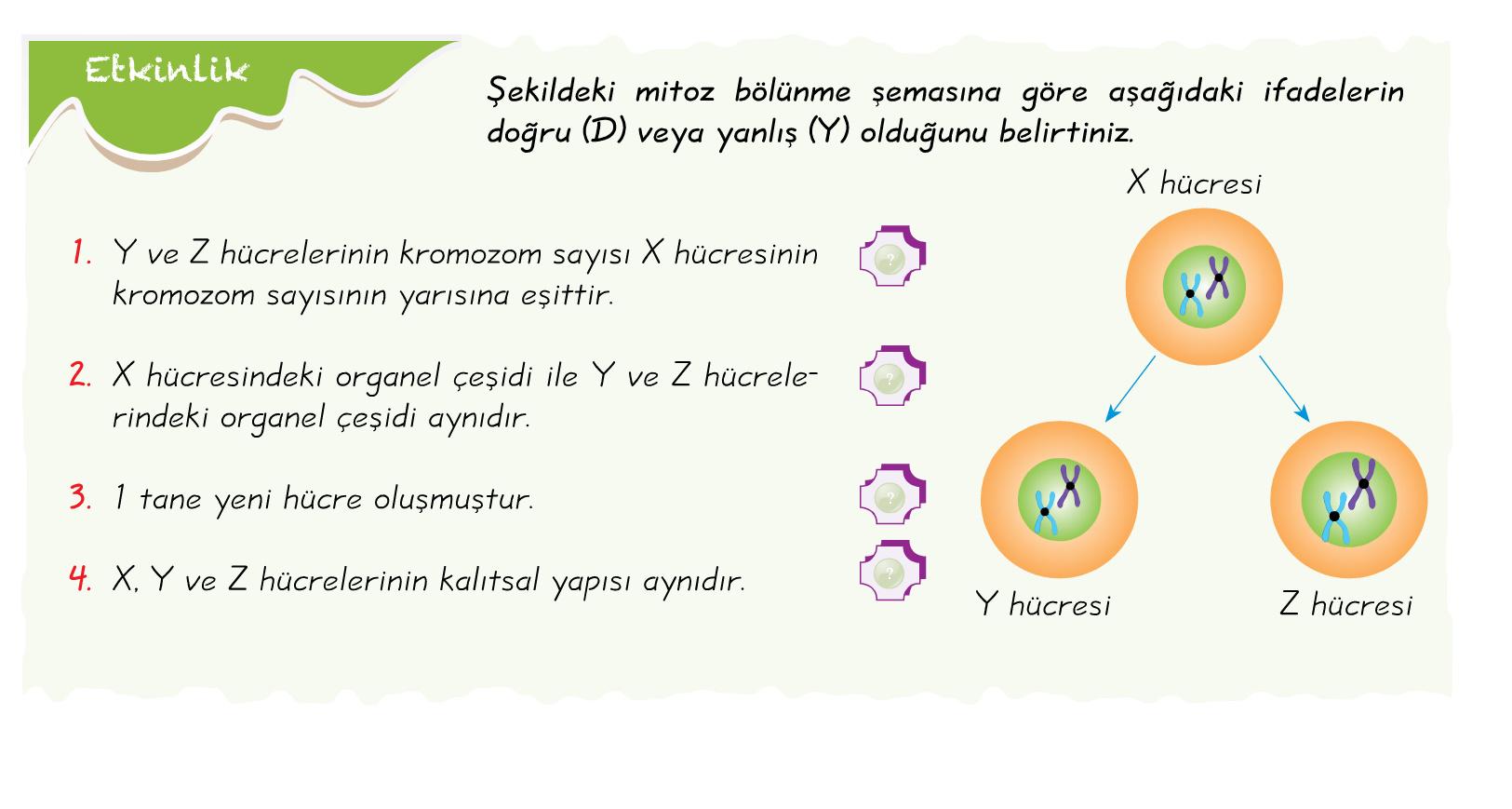 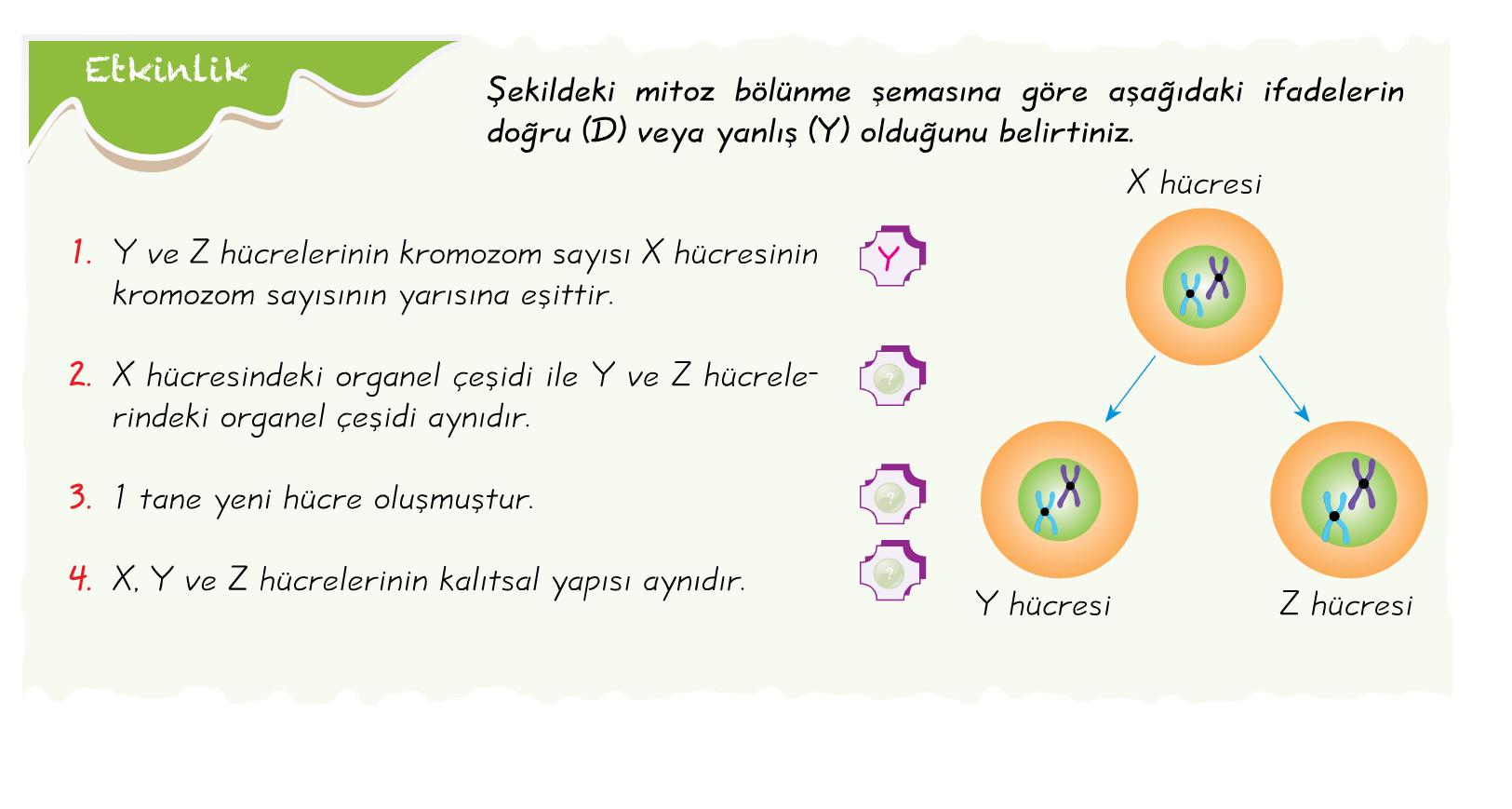 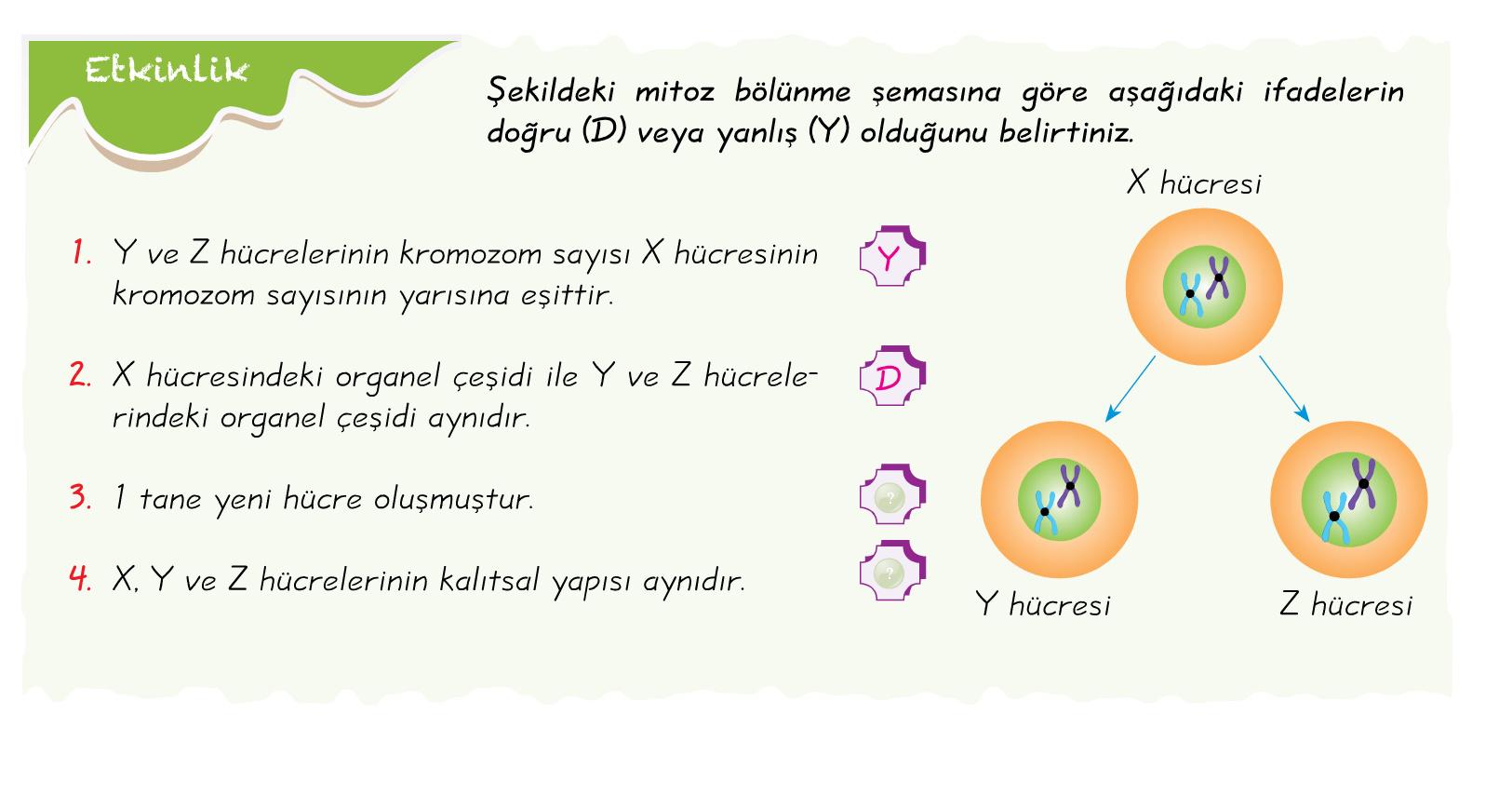 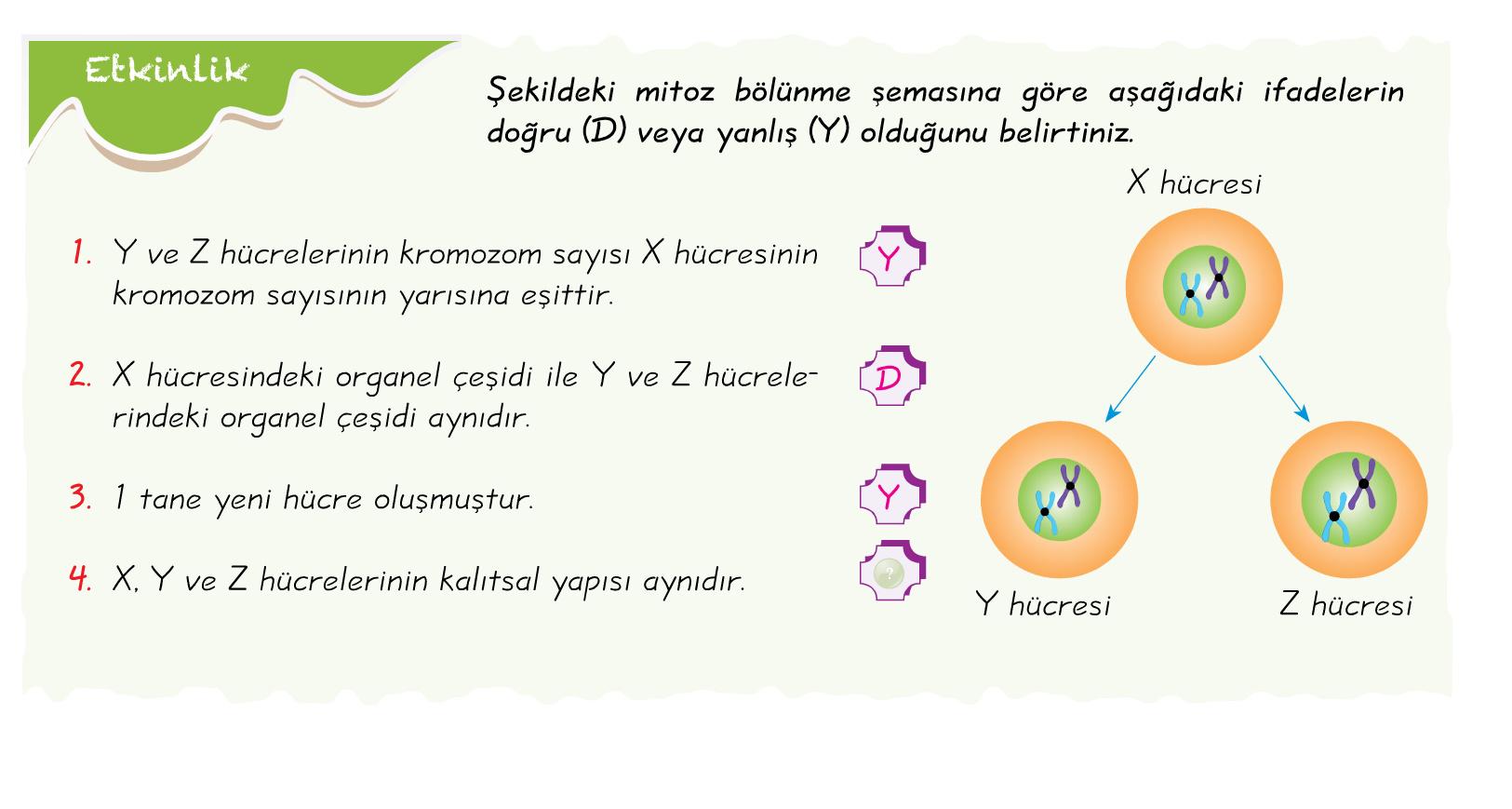 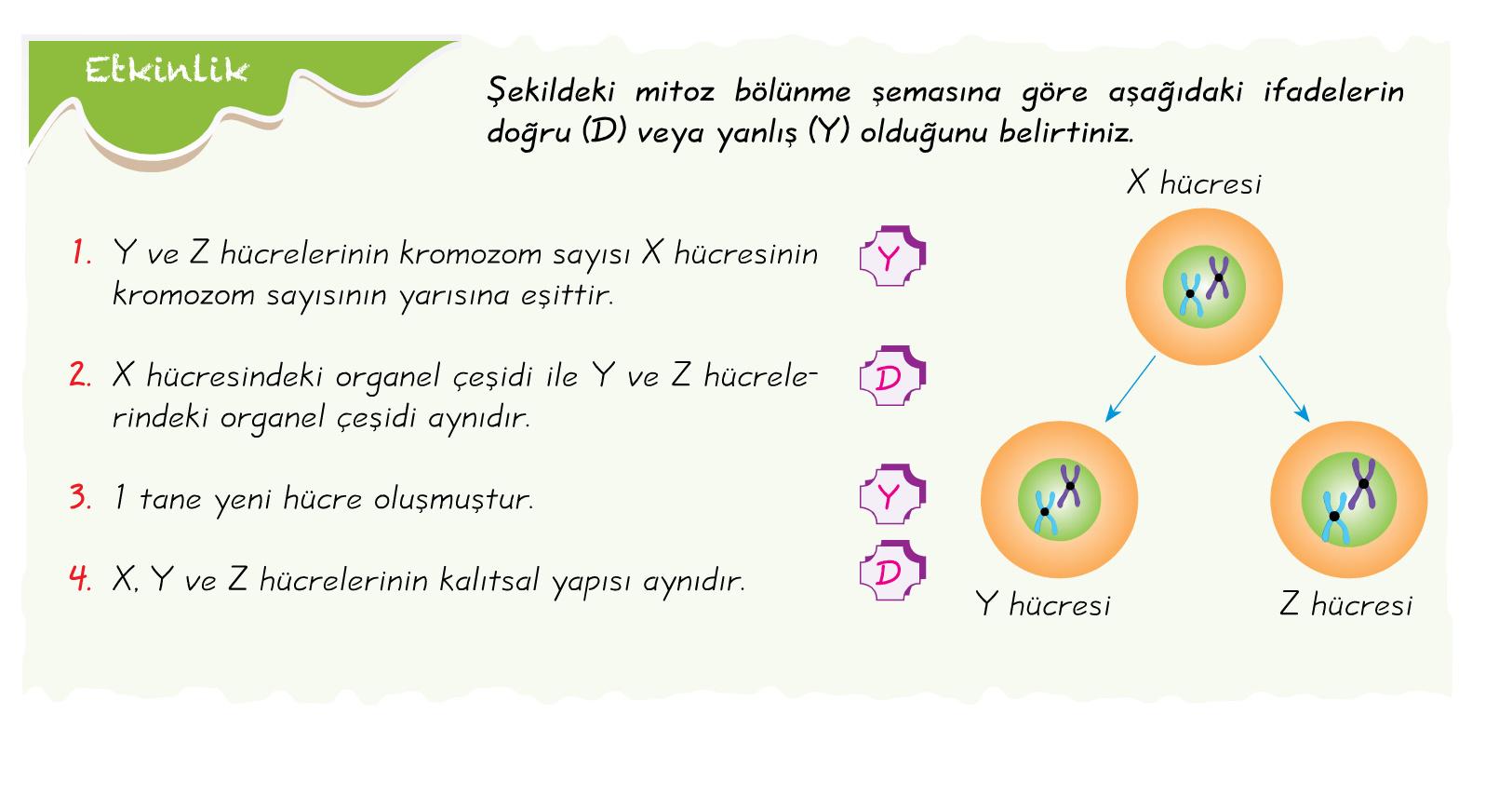 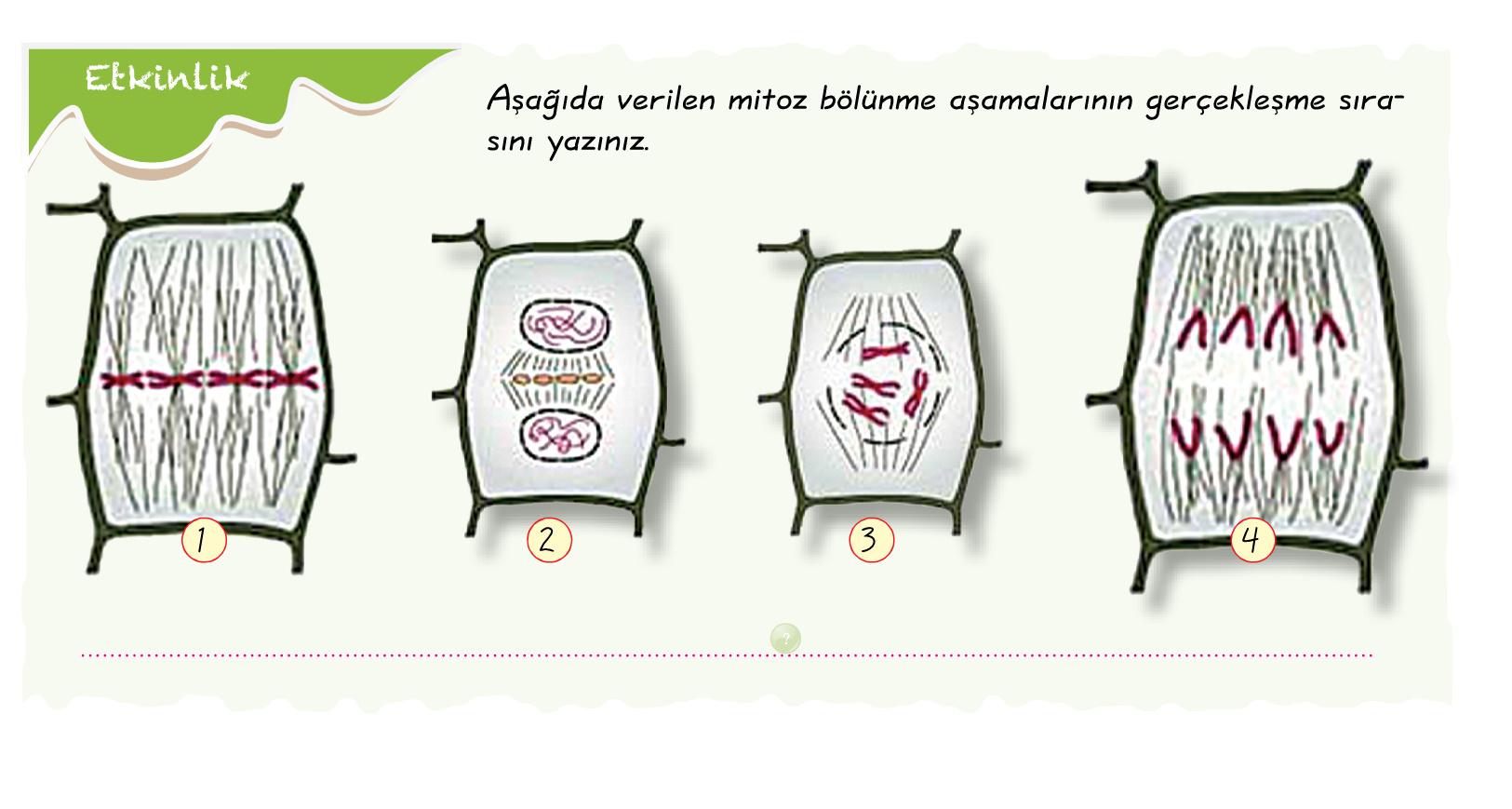 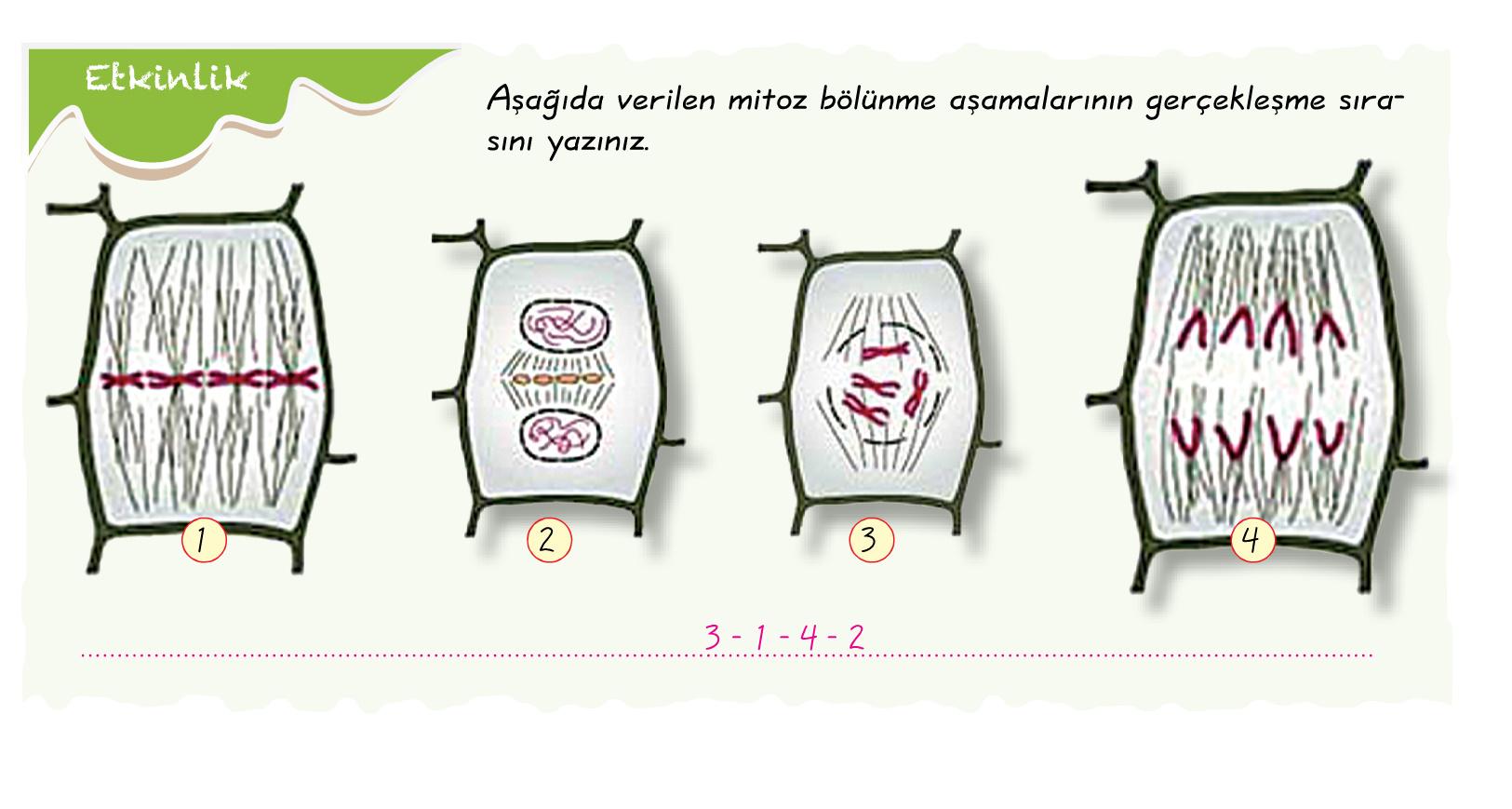 DEĞERLENDİRME SORULARI
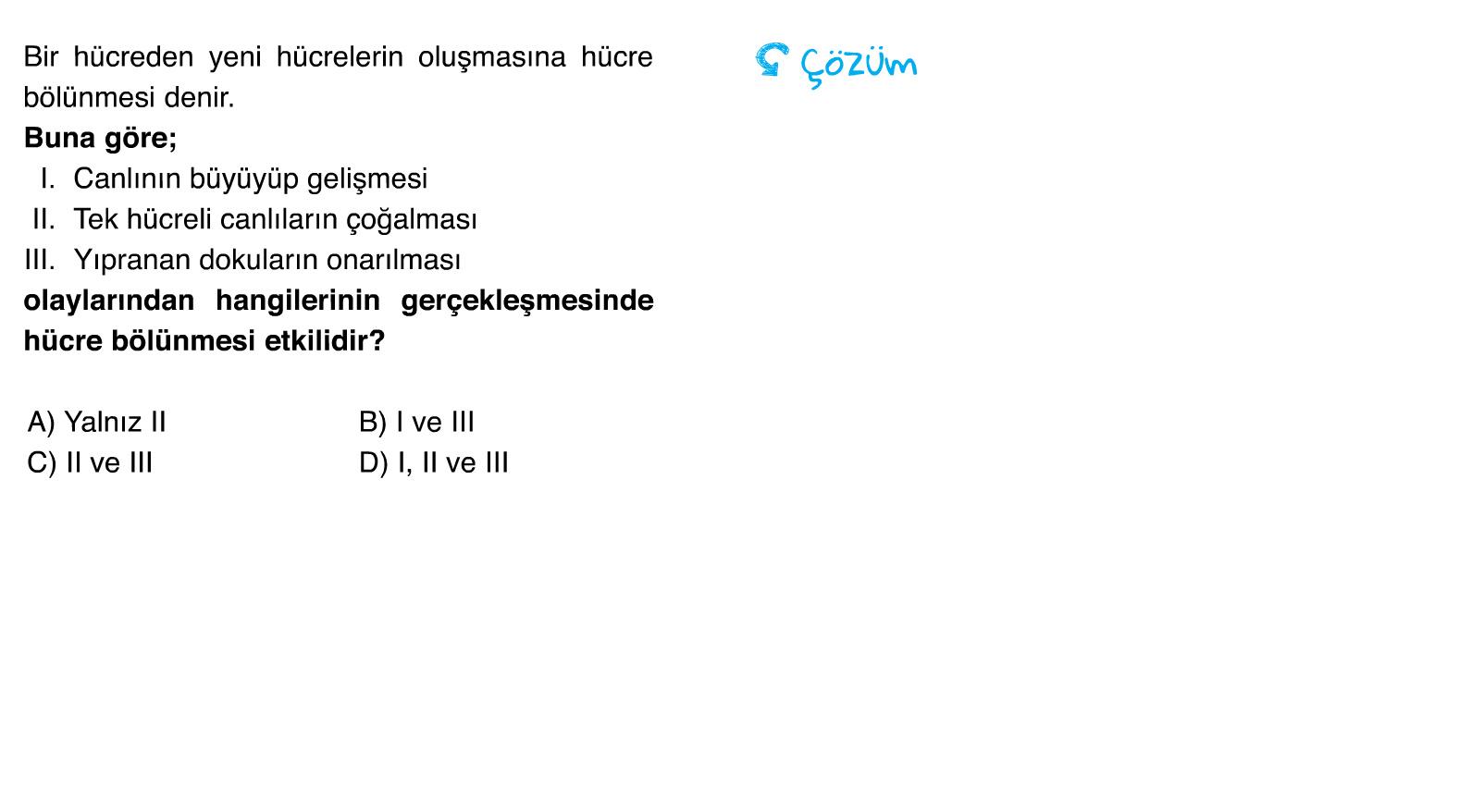 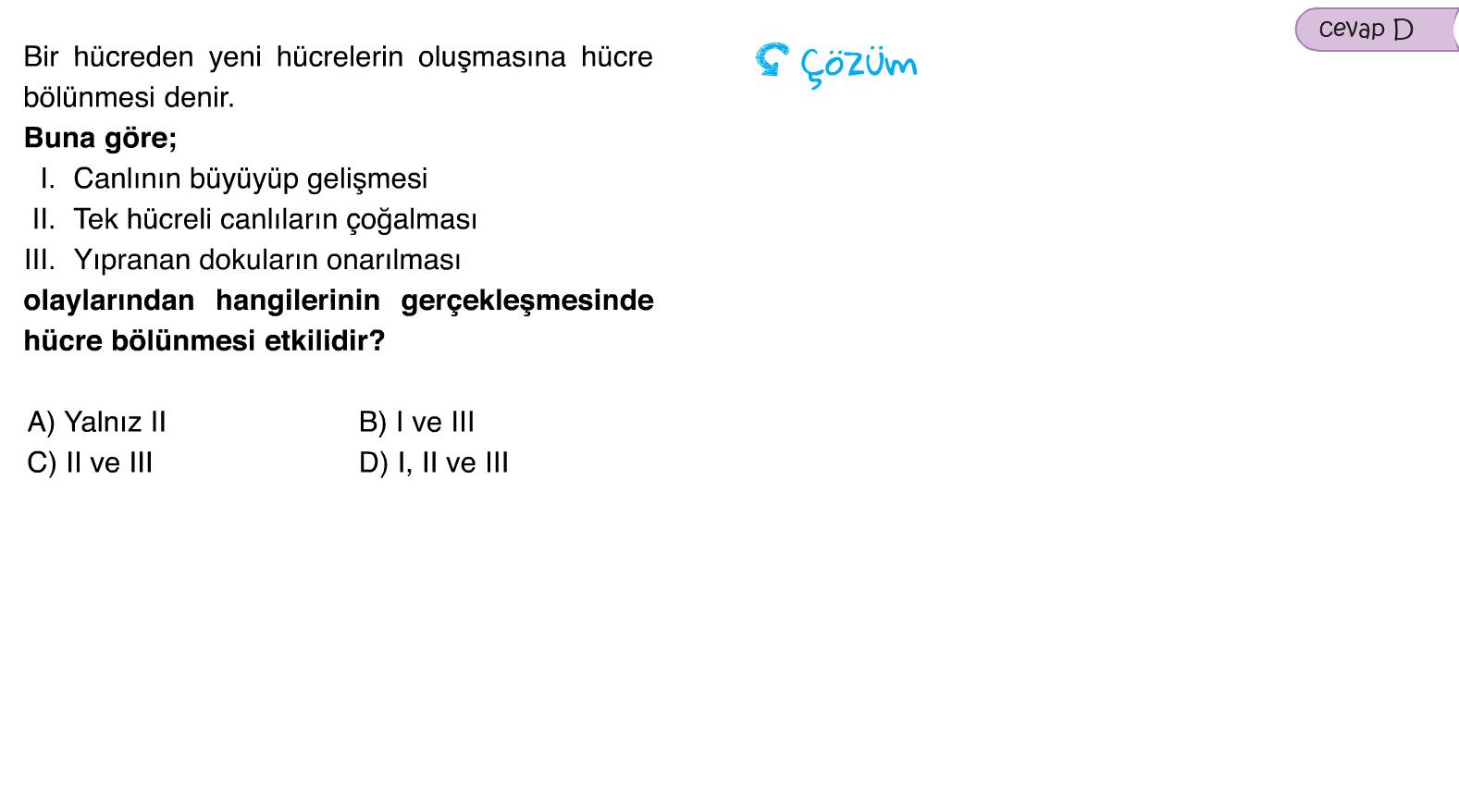 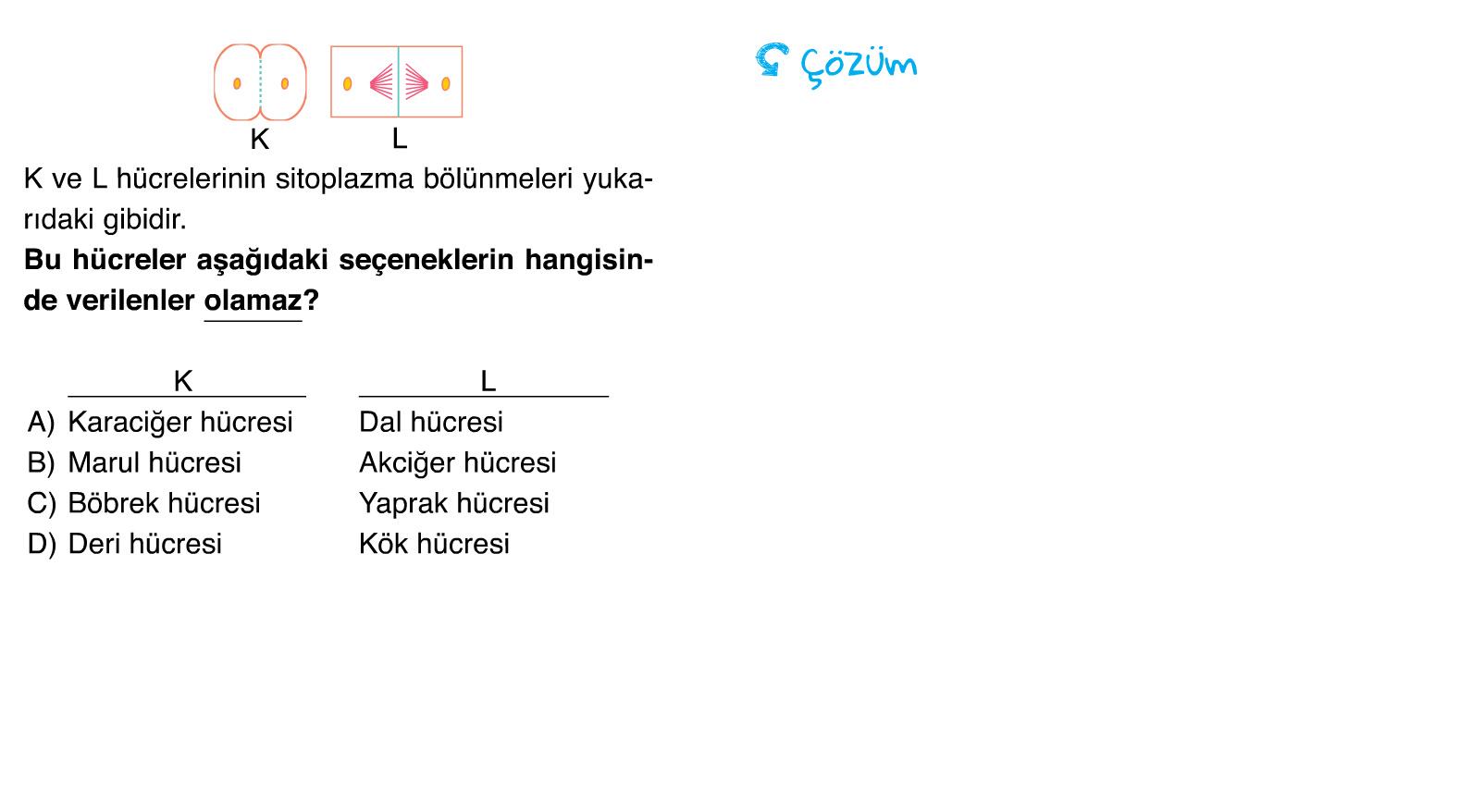 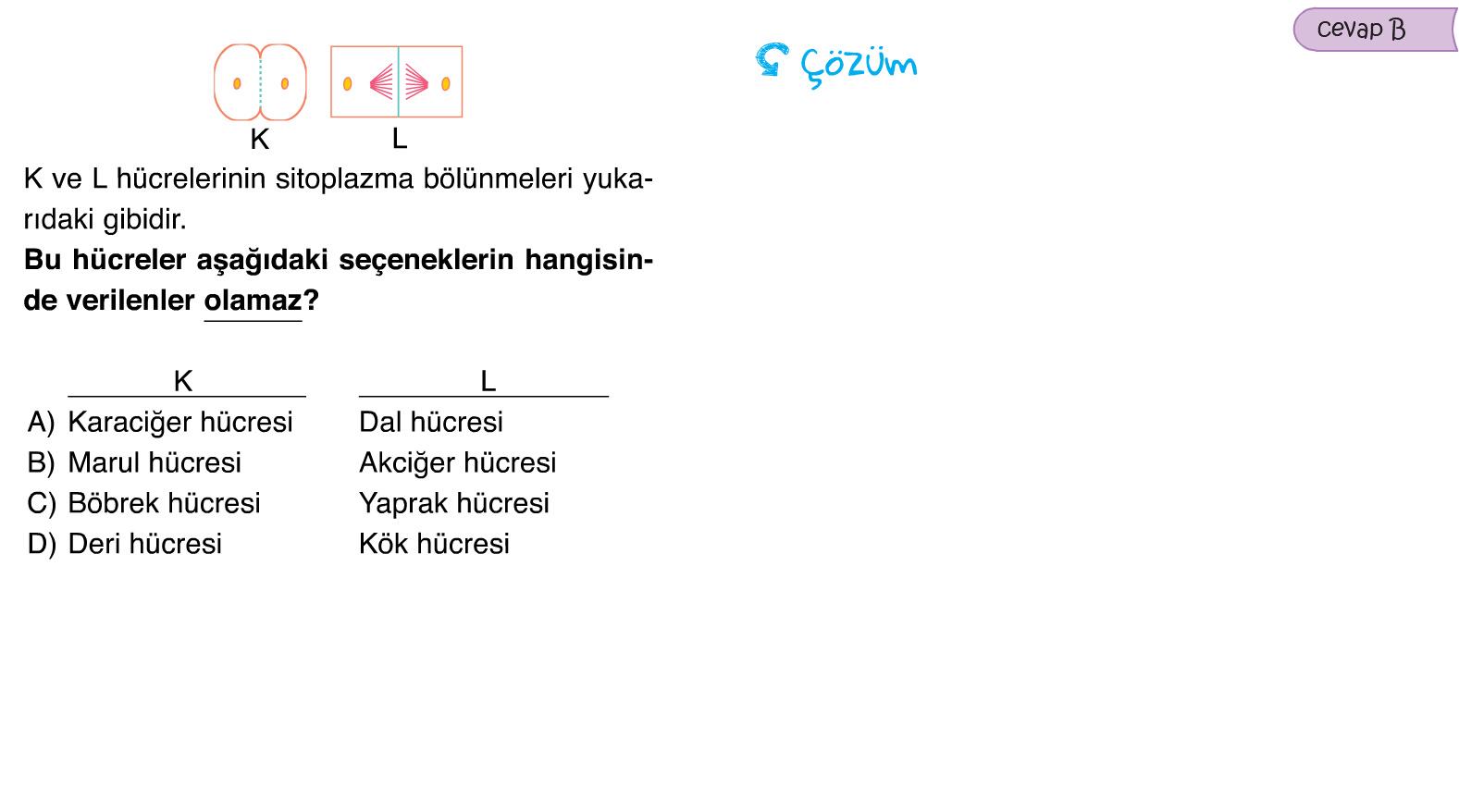 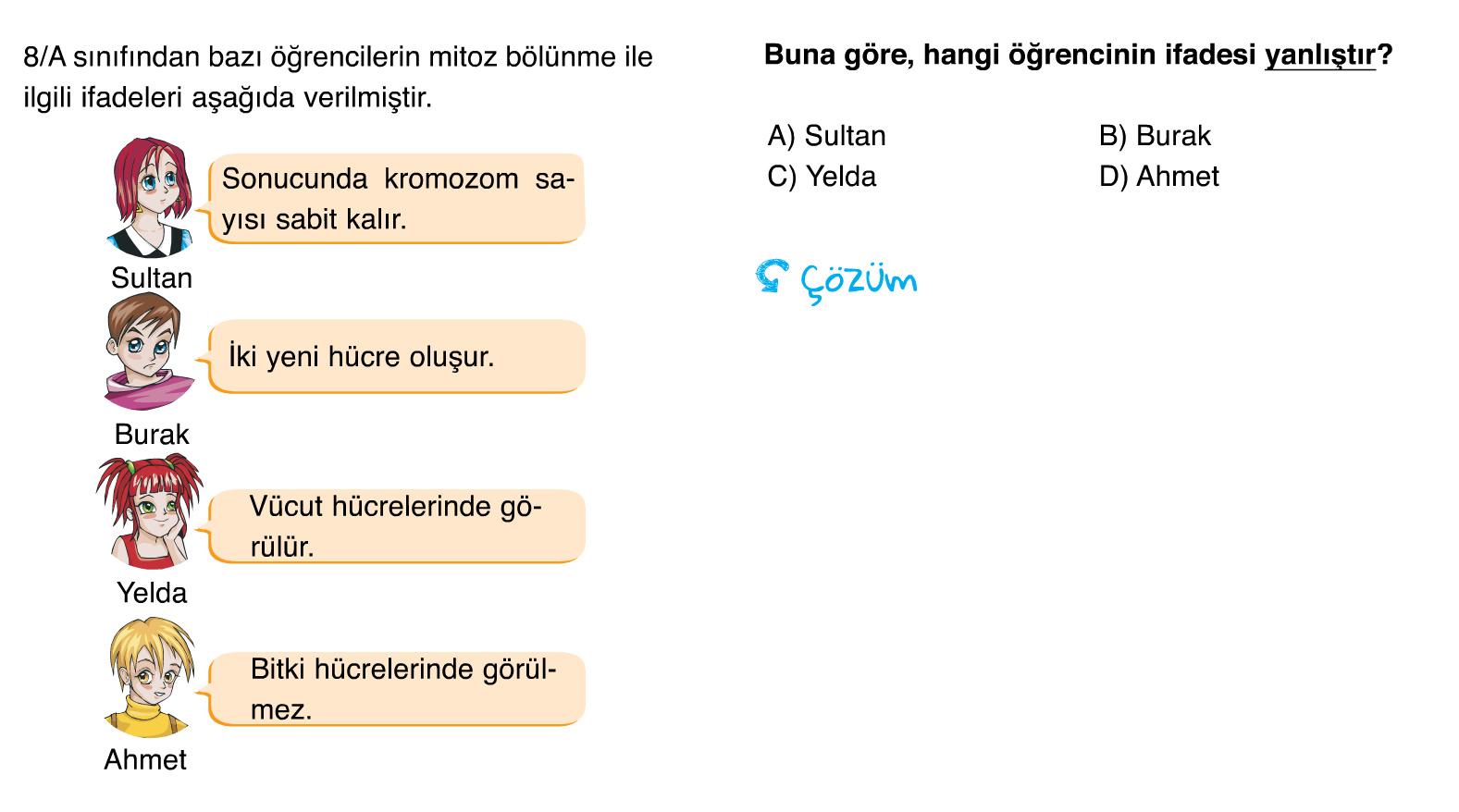 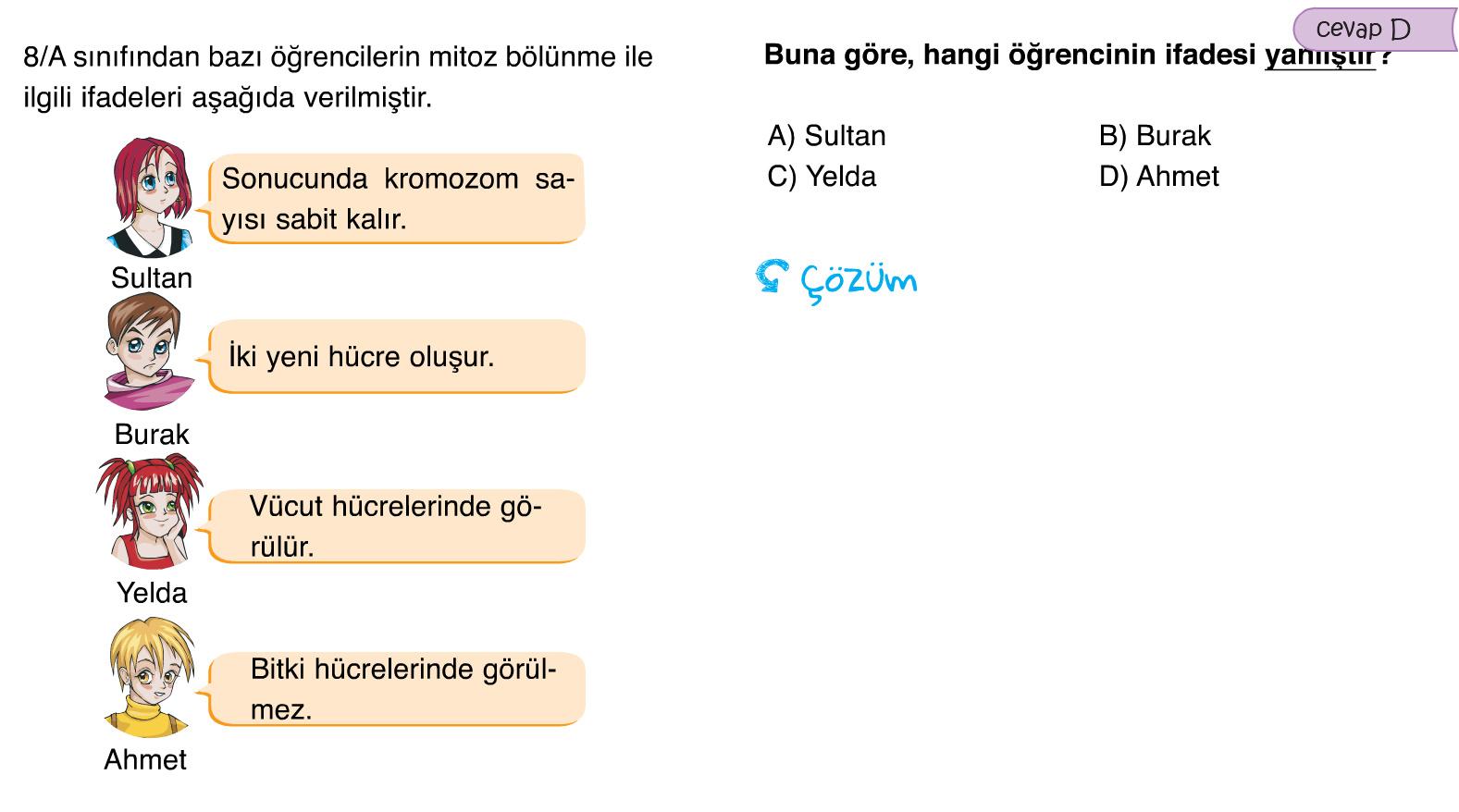 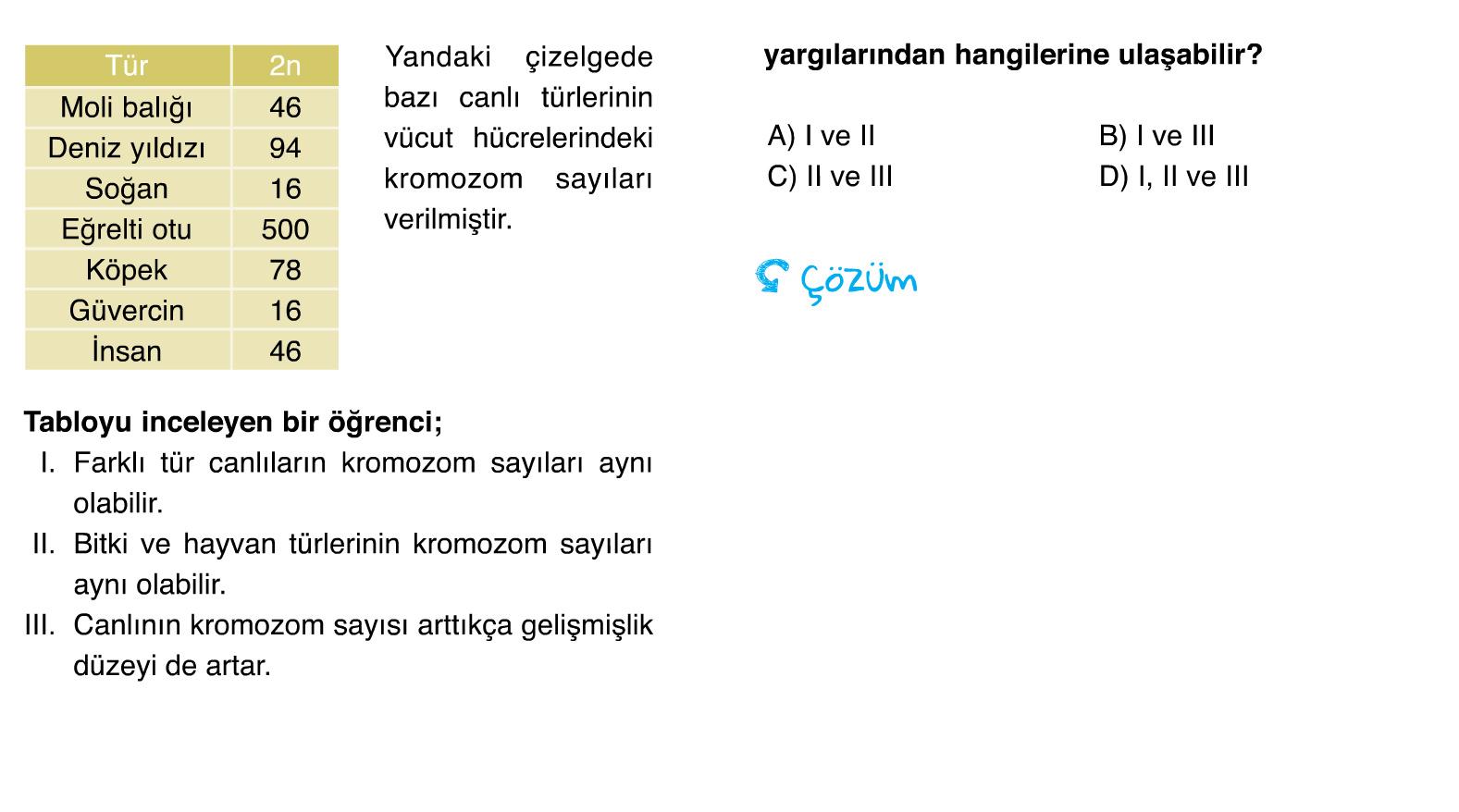 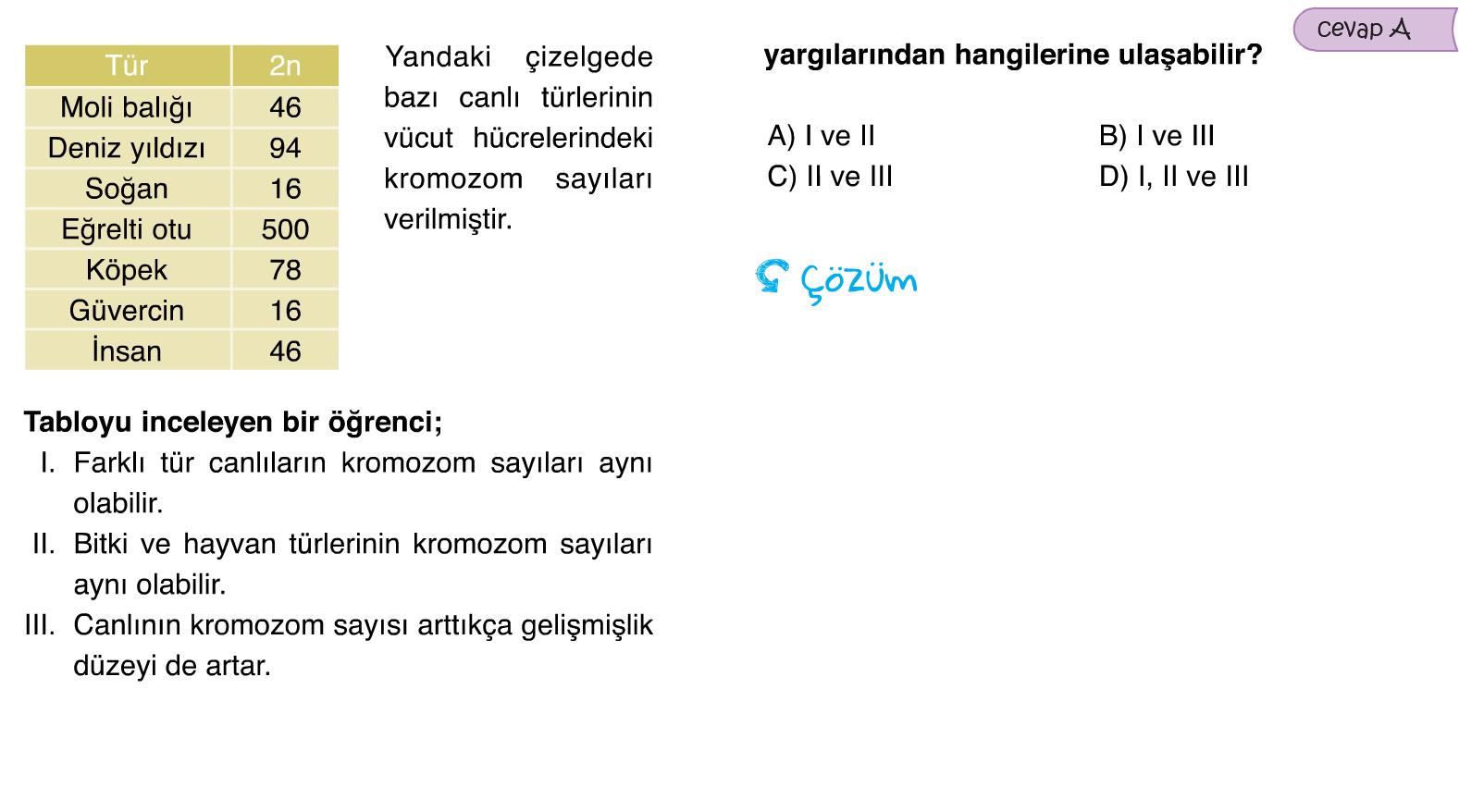 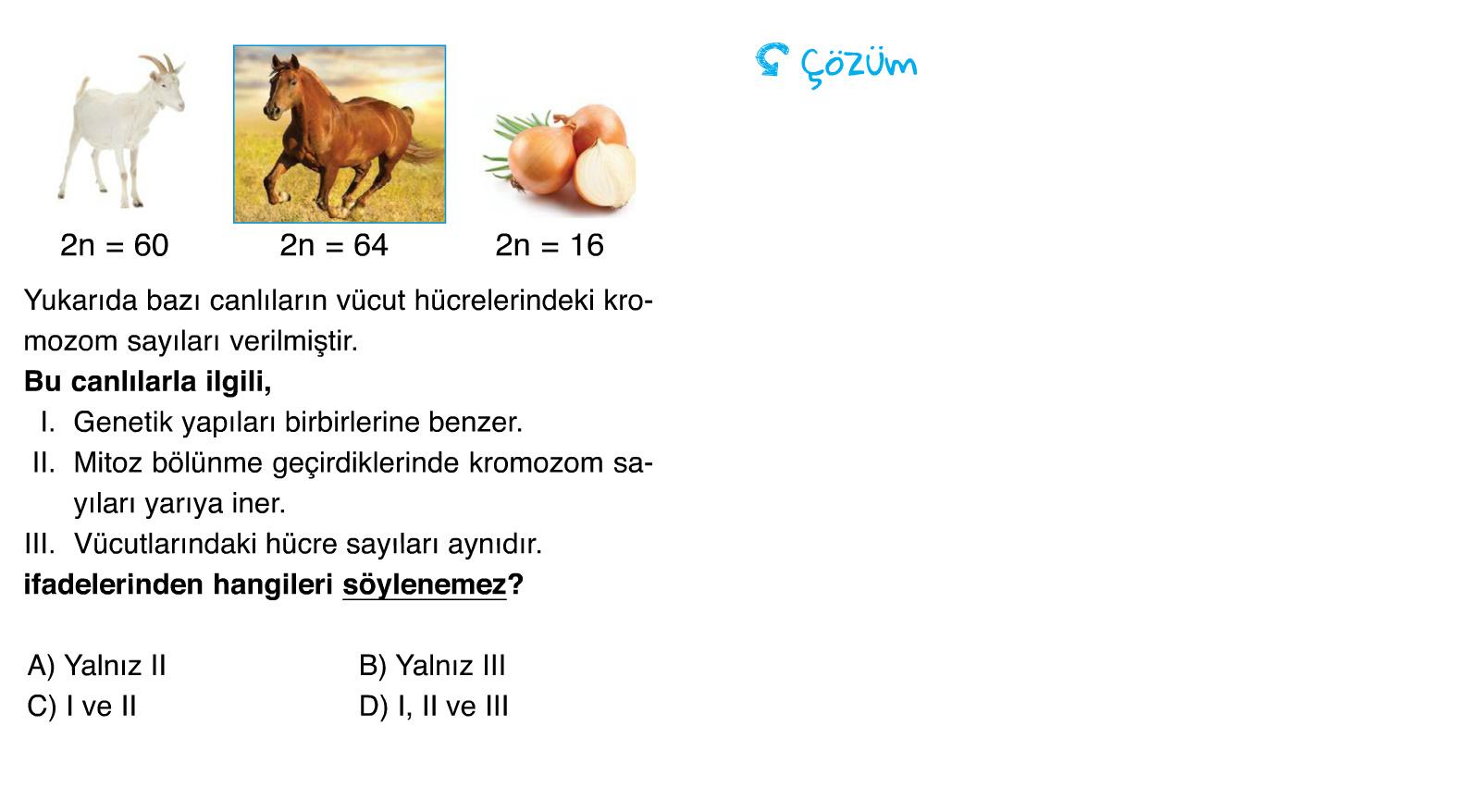 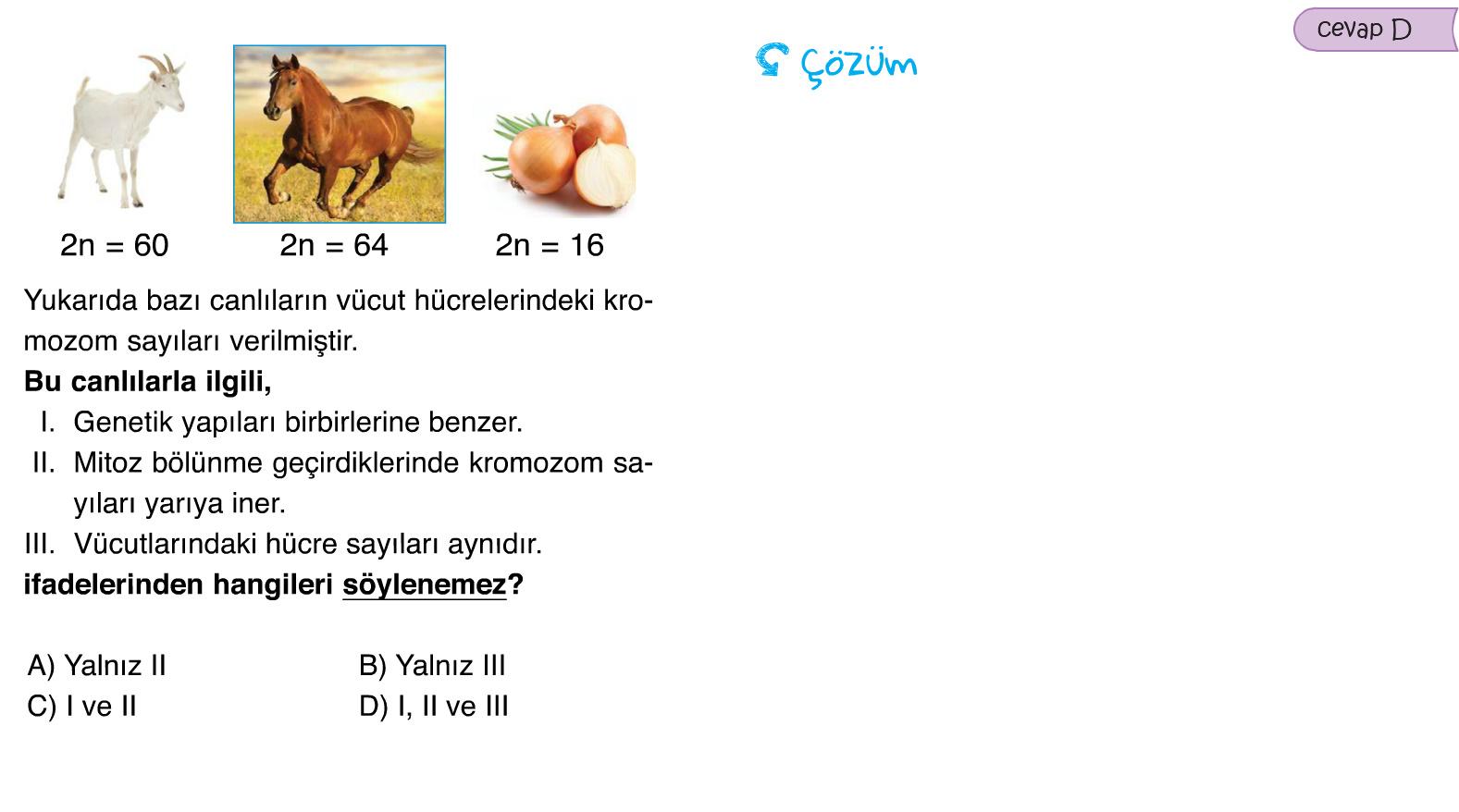 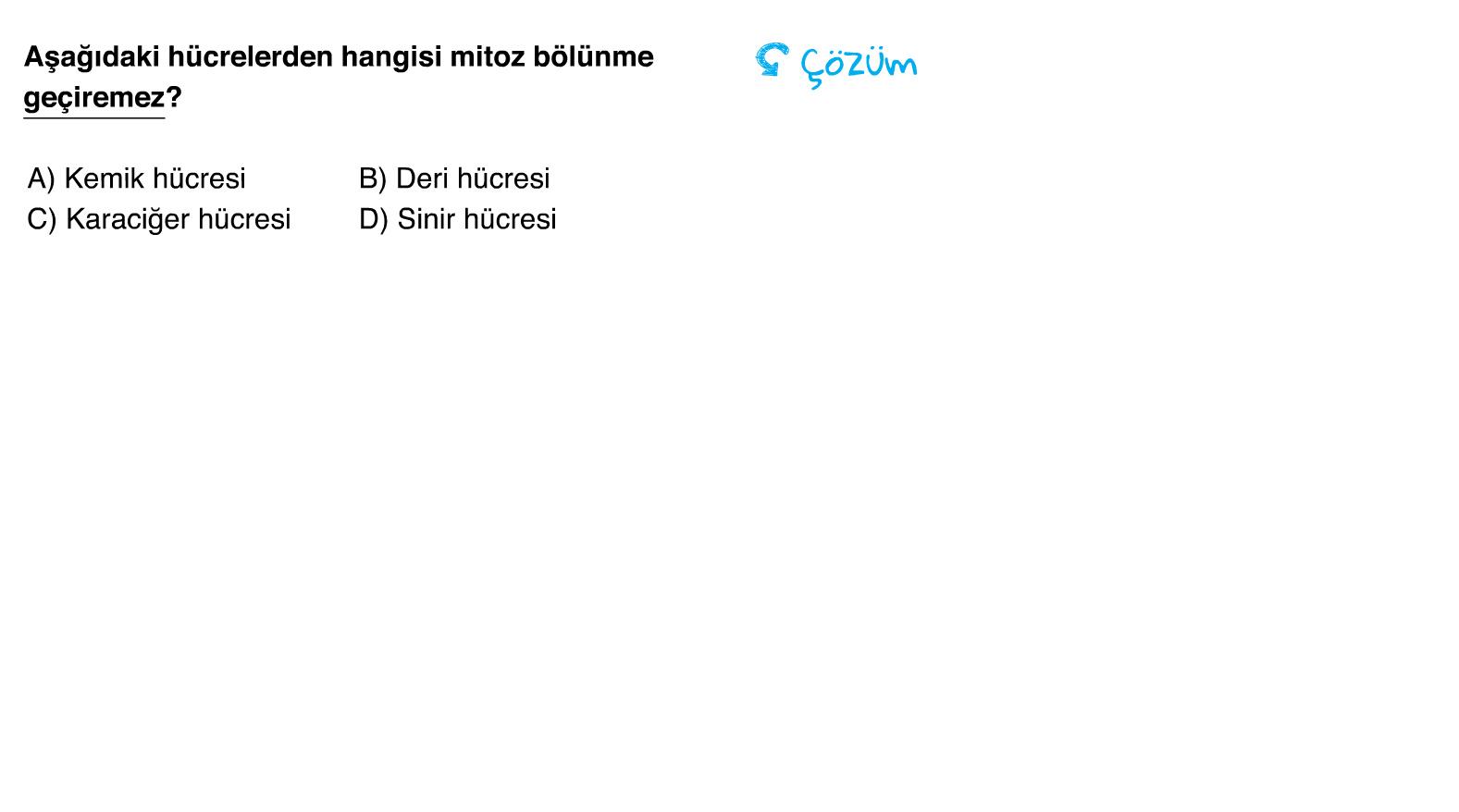 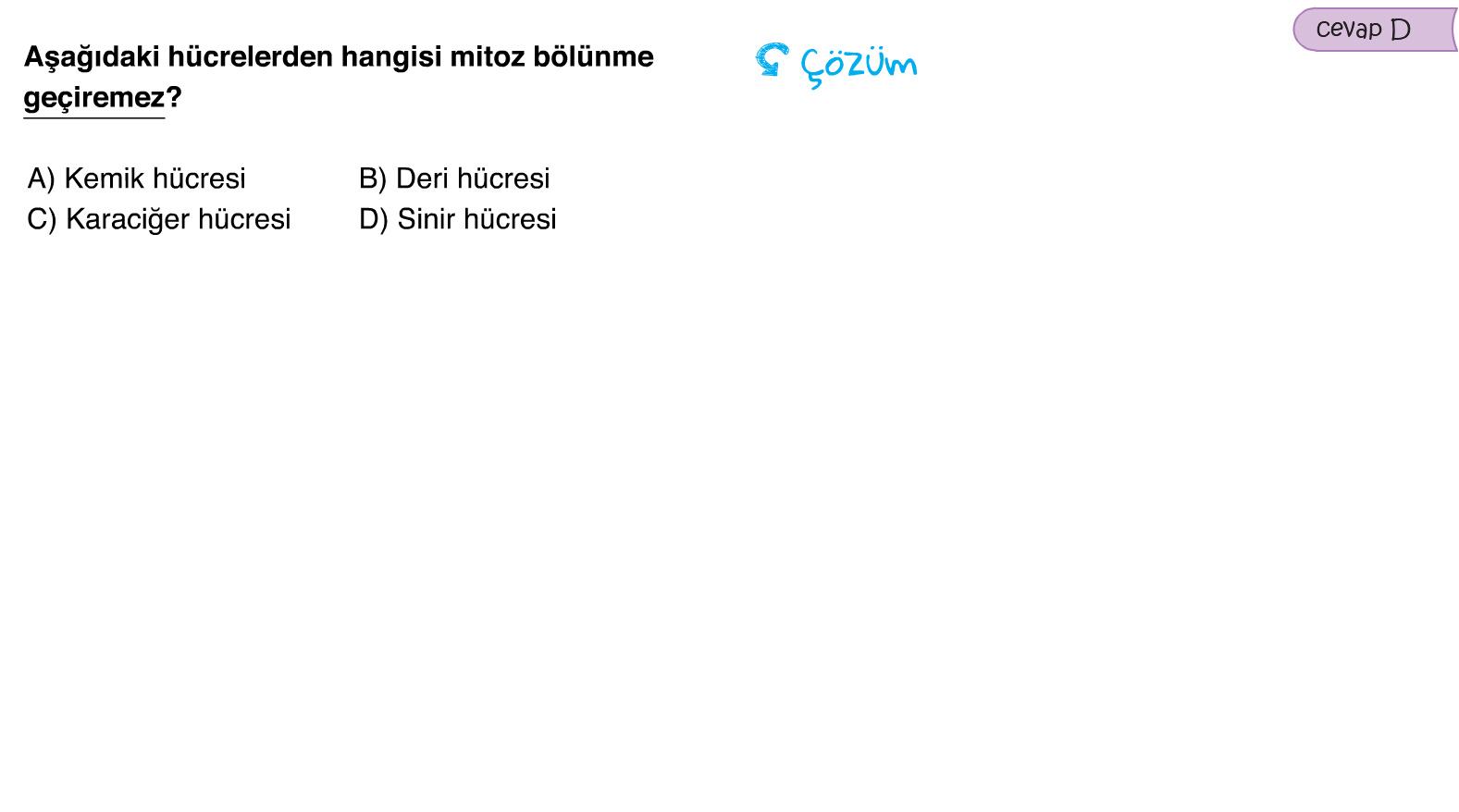 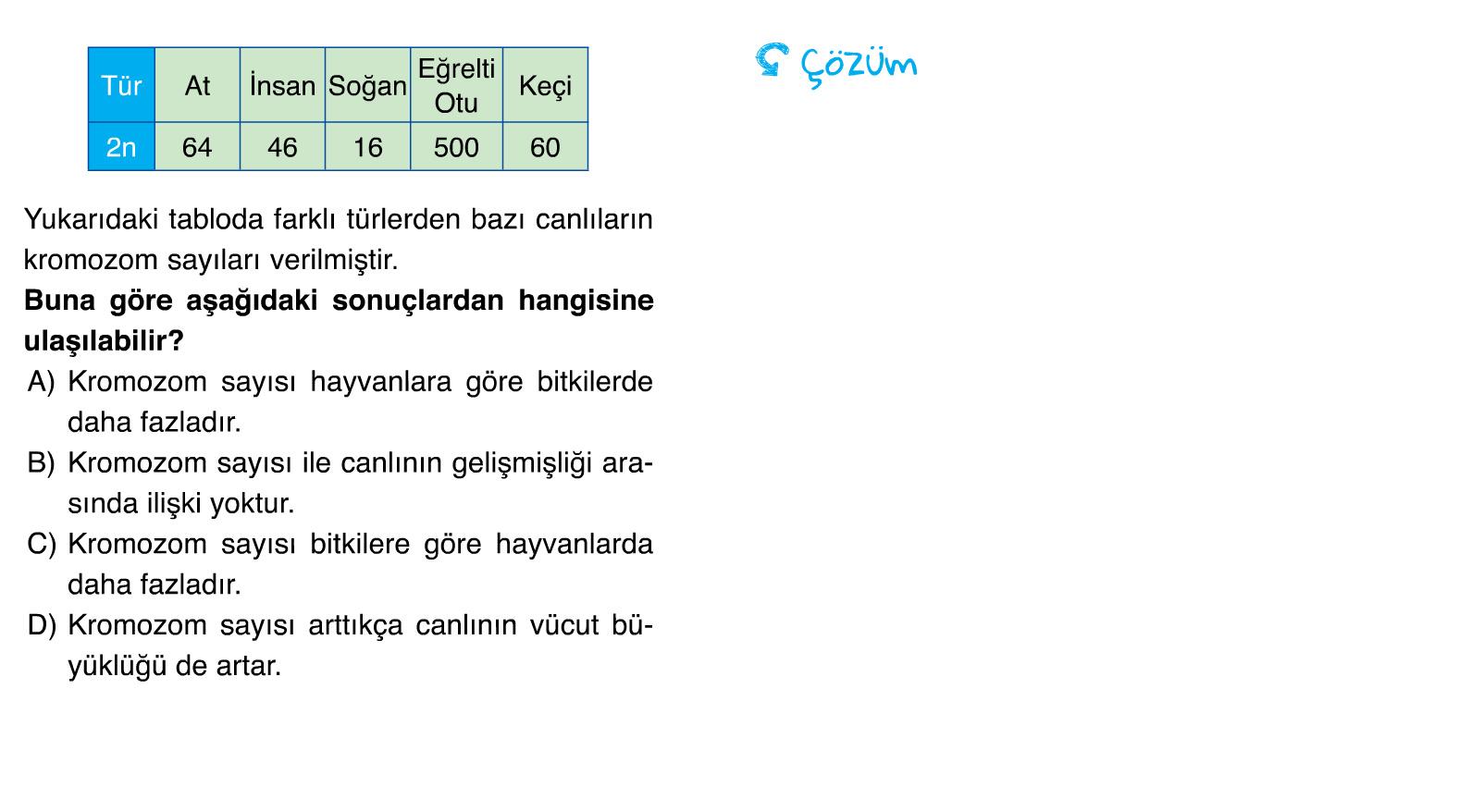 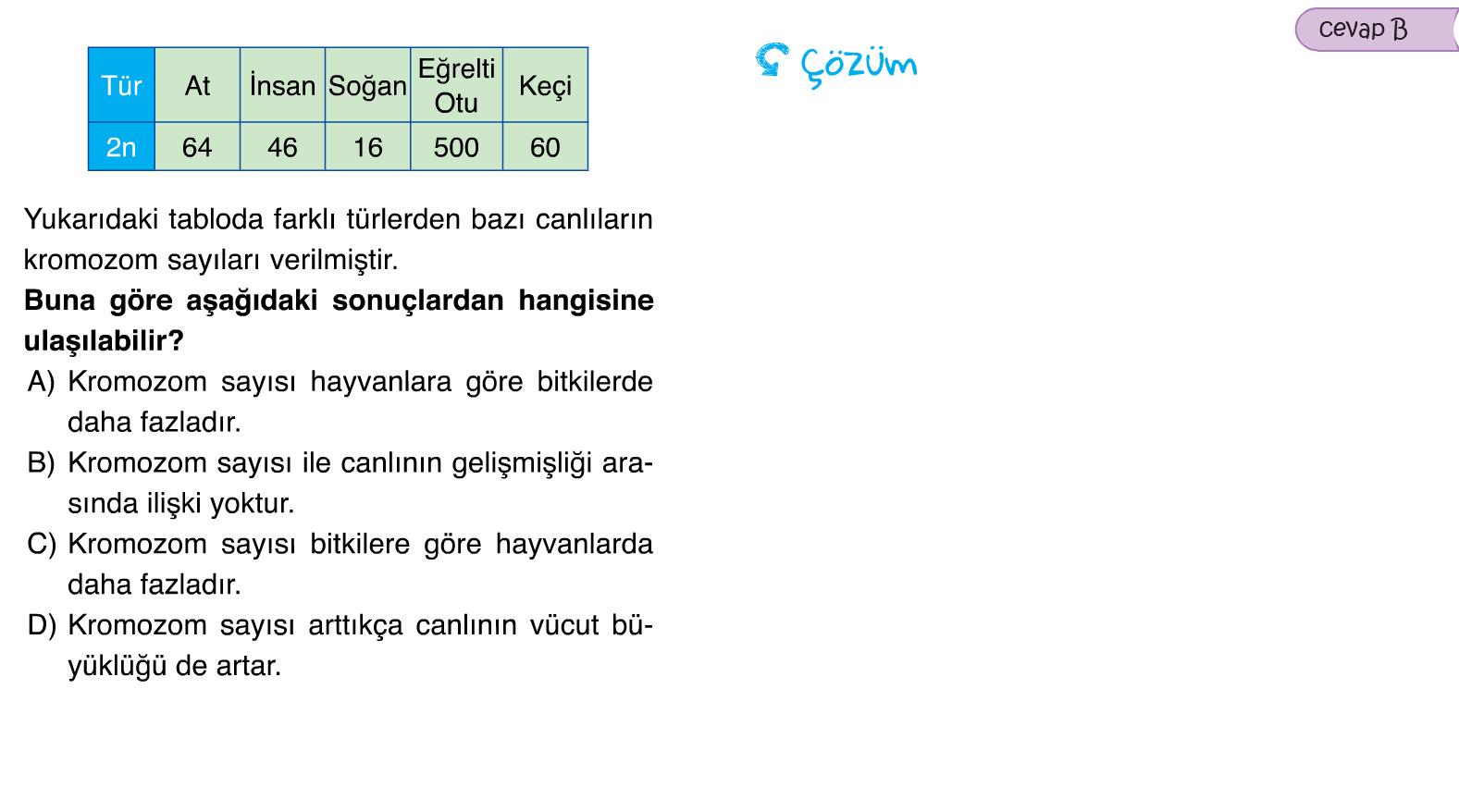 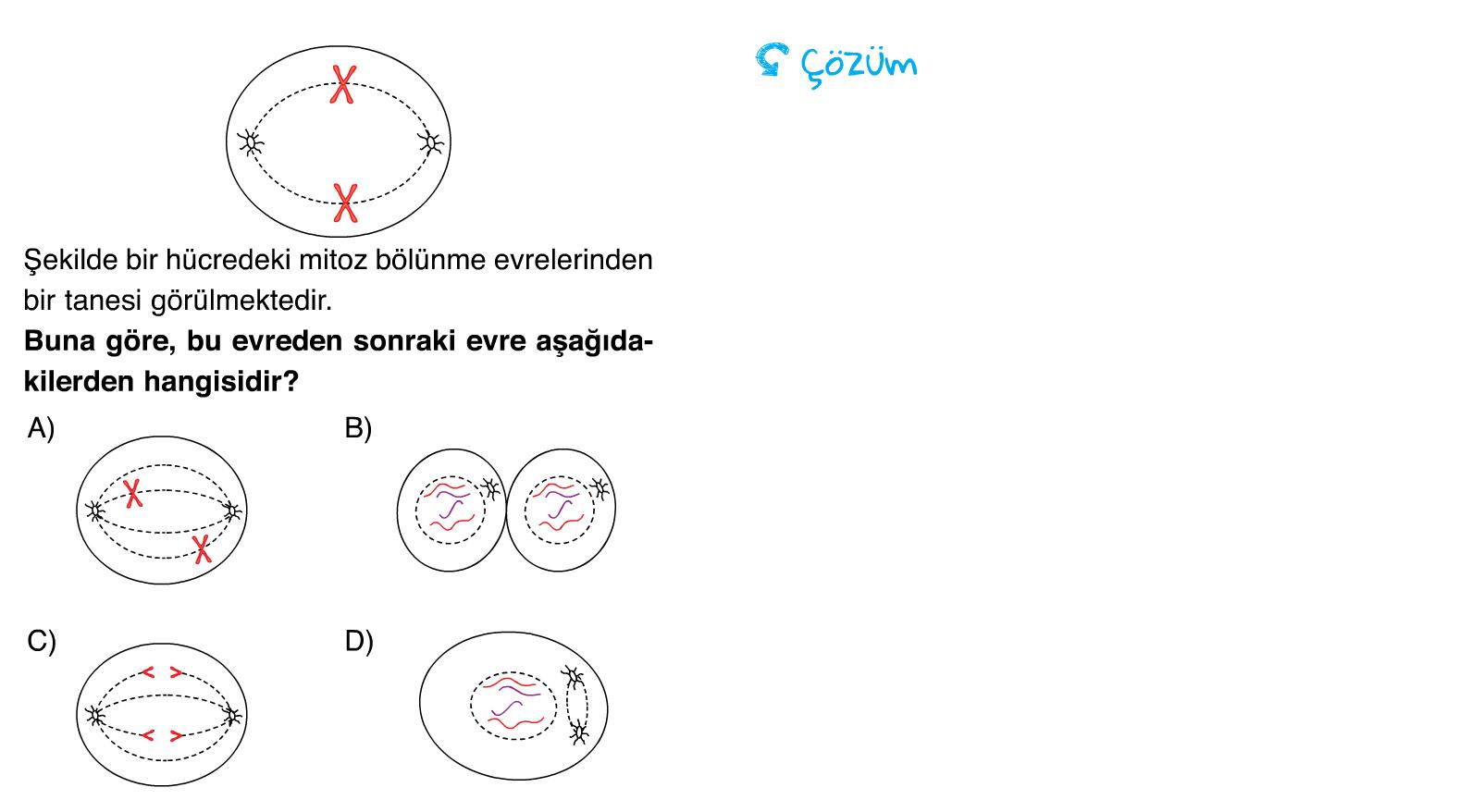 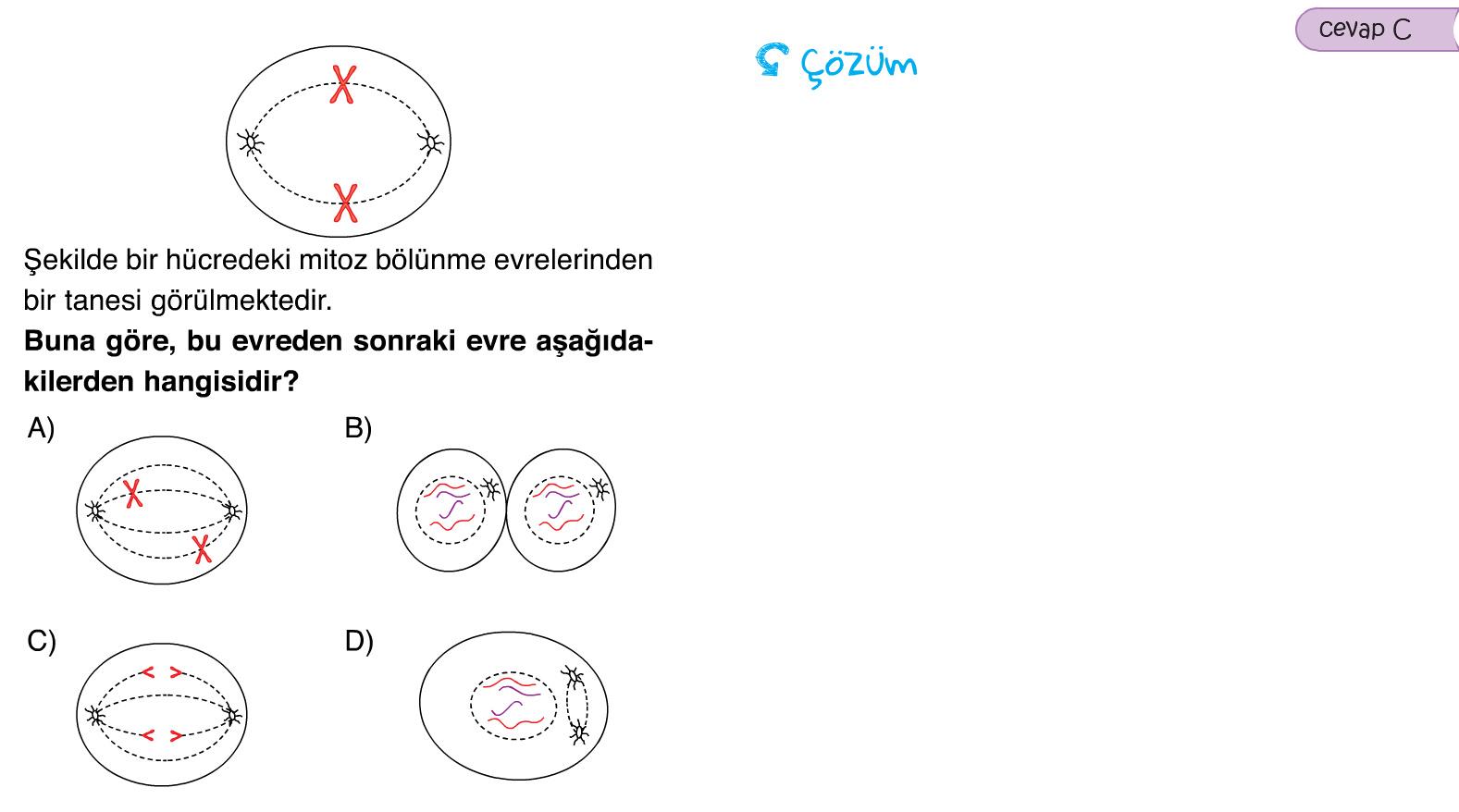 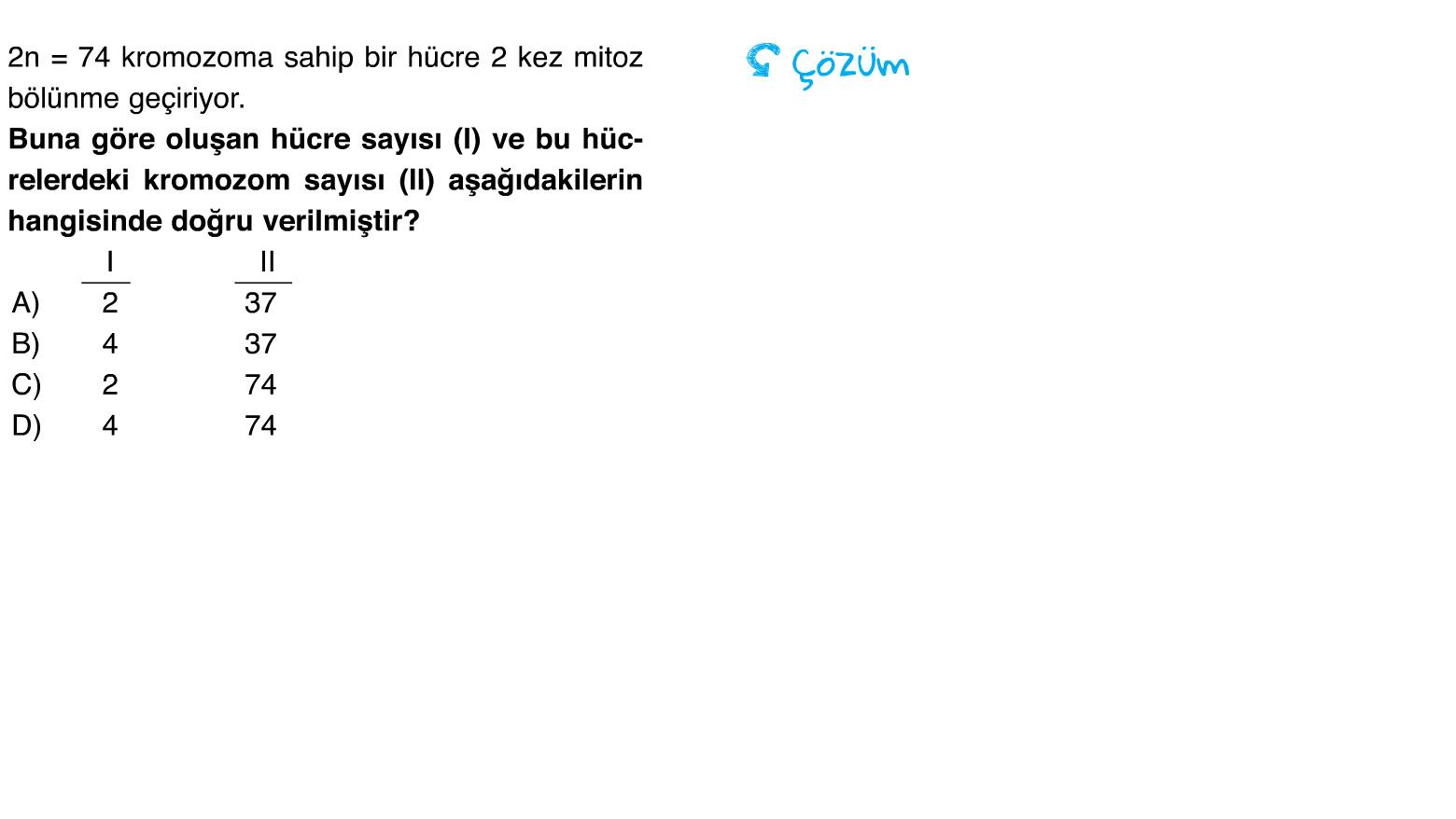 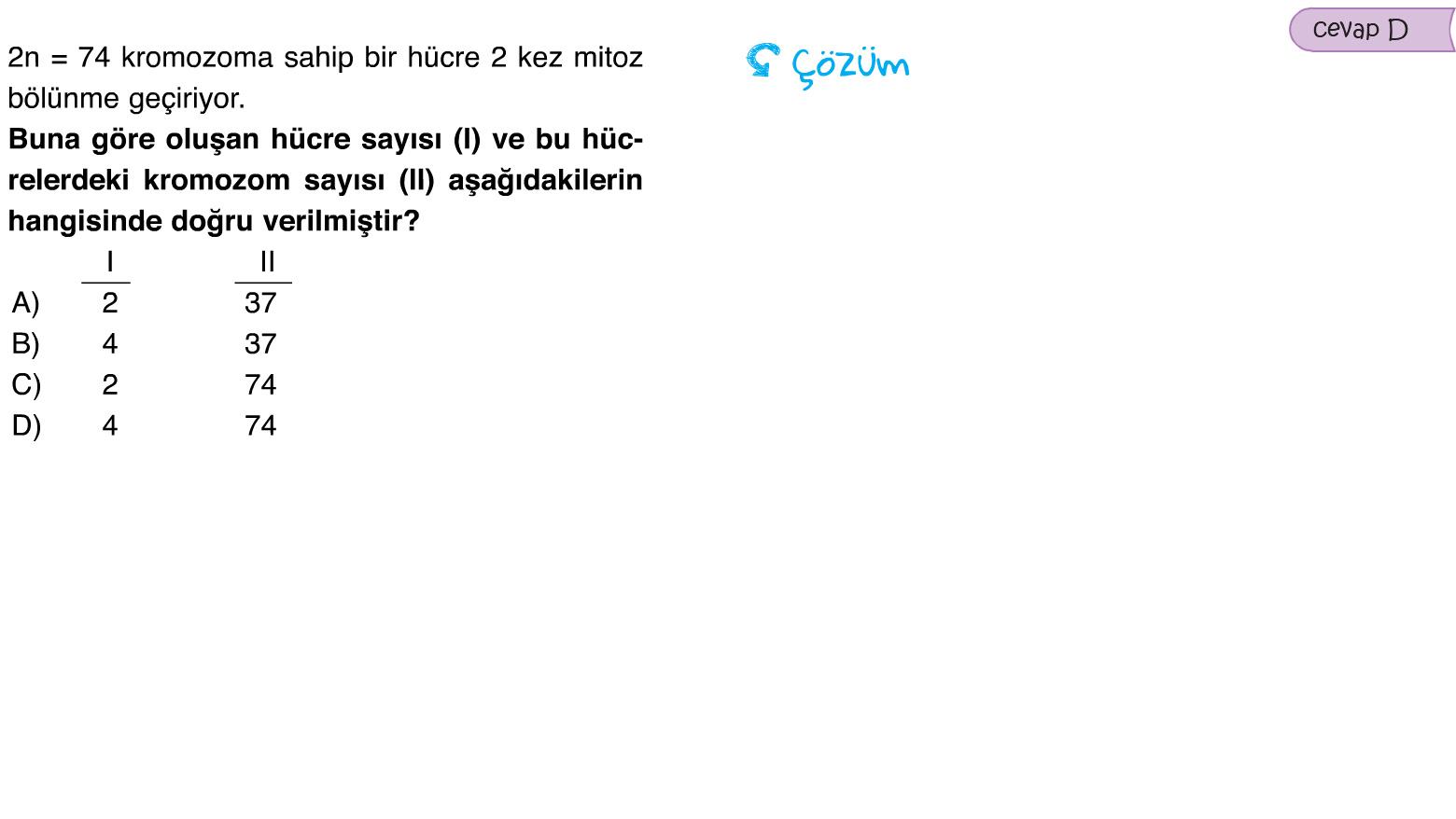 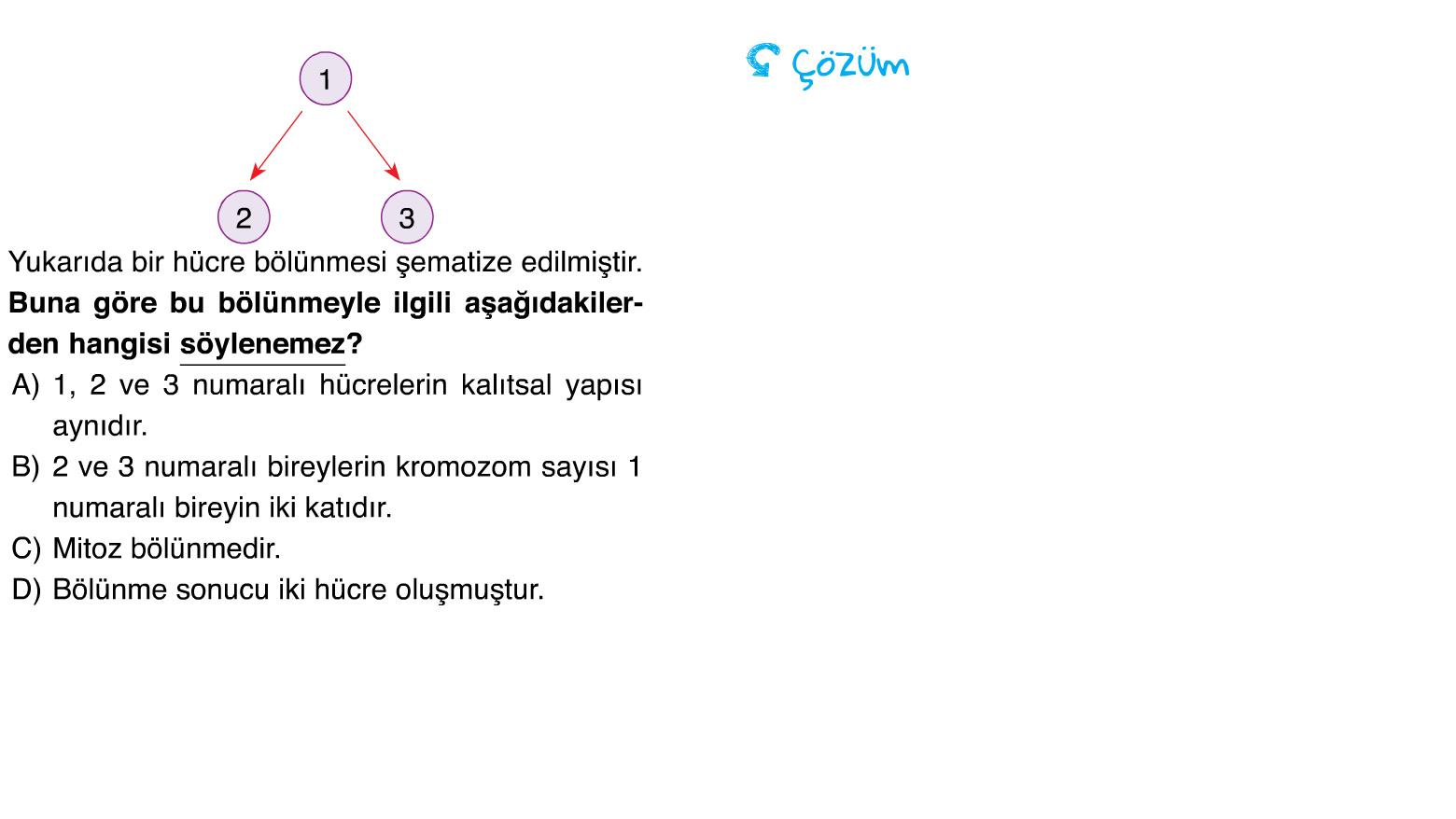 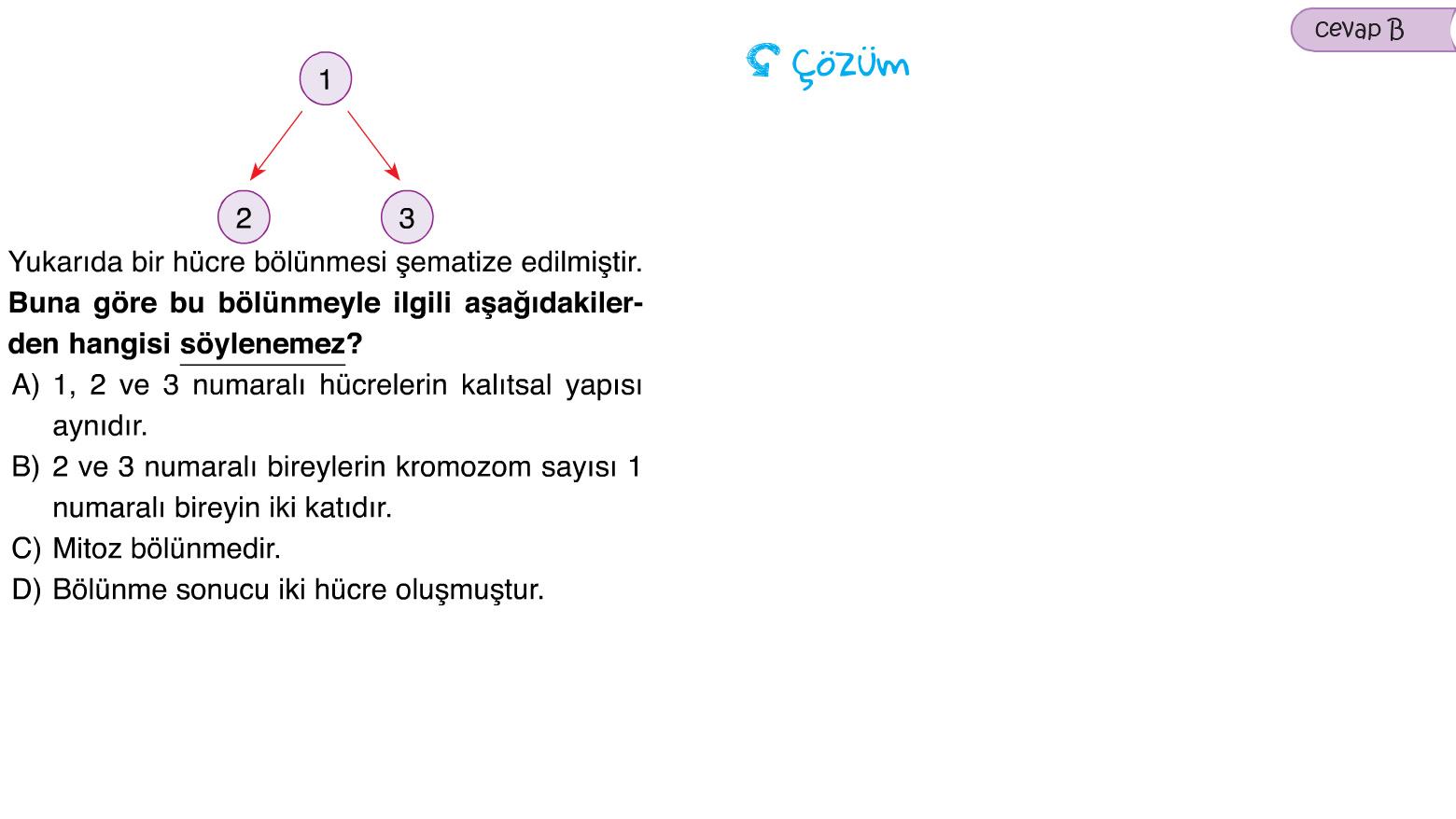 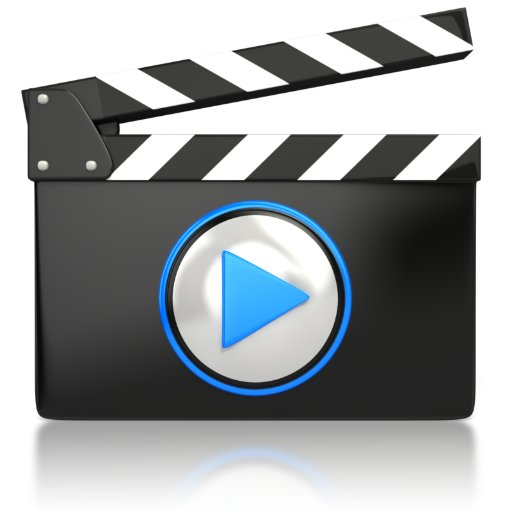